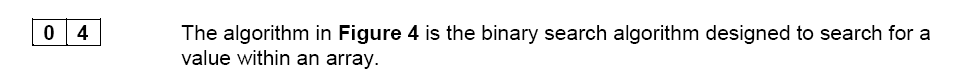 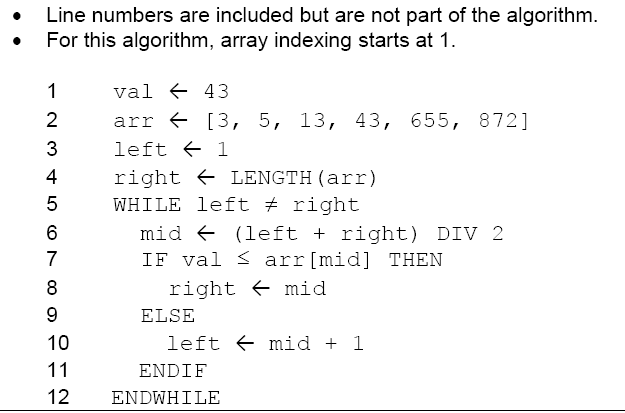 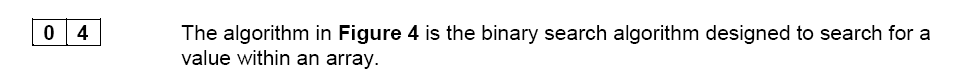 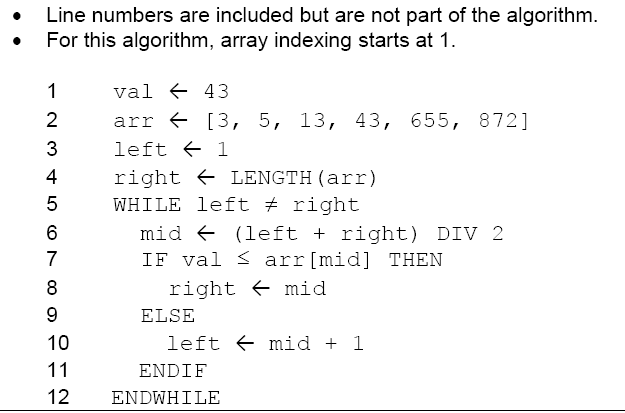 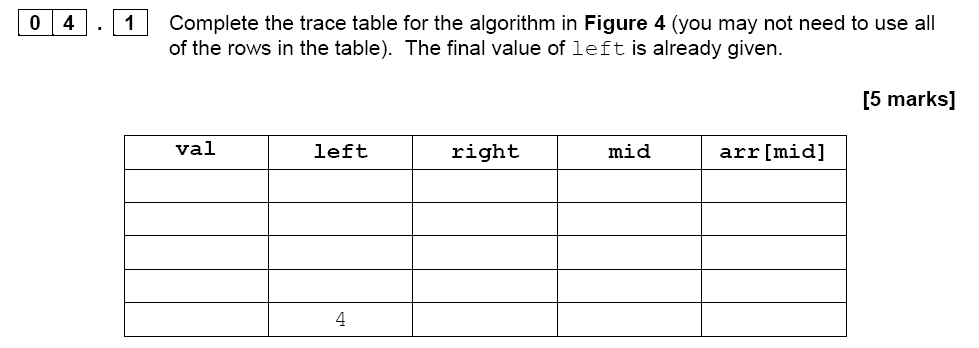 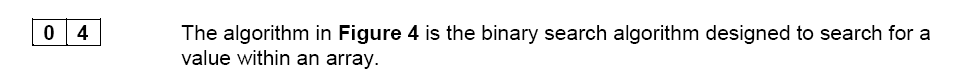 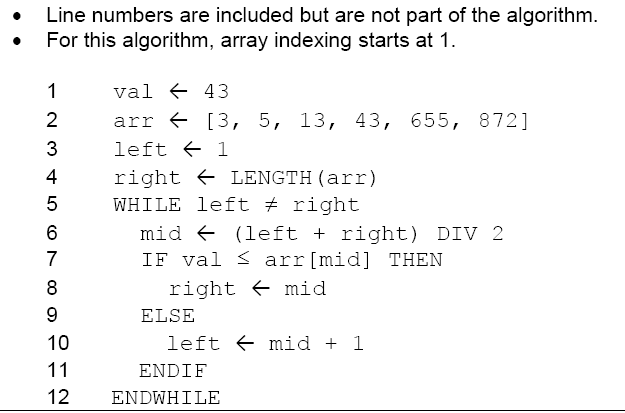 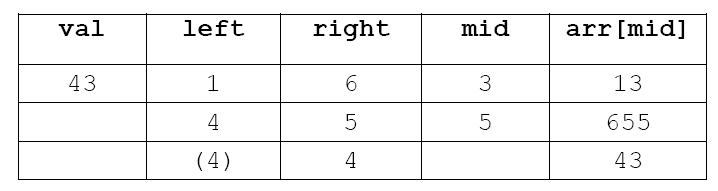 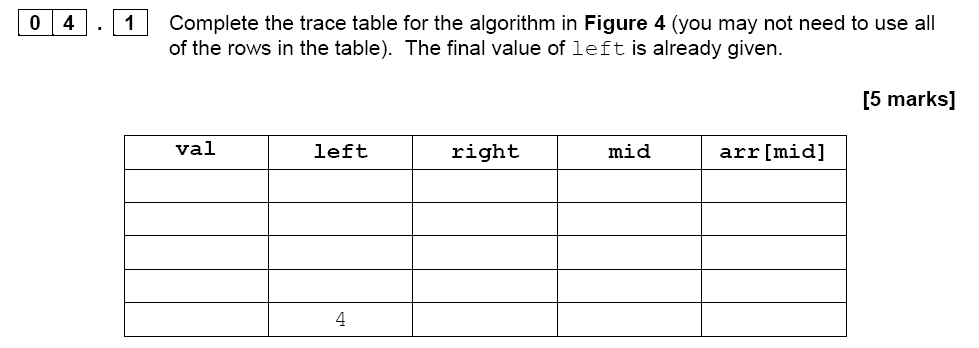 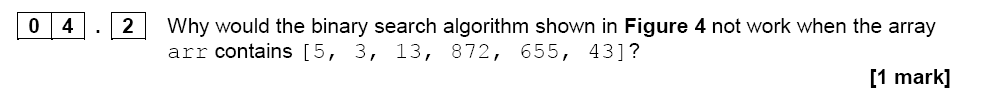 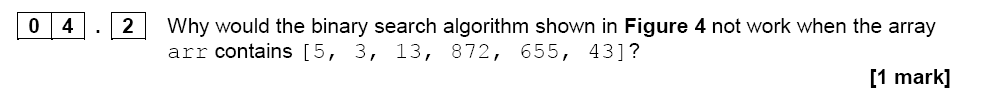 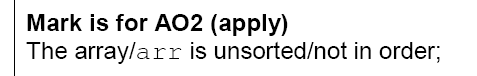 GCSE Computing
Algorithms
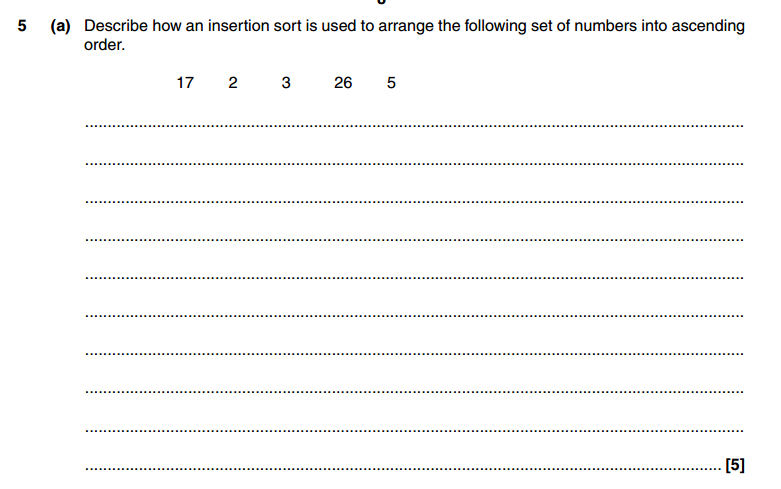 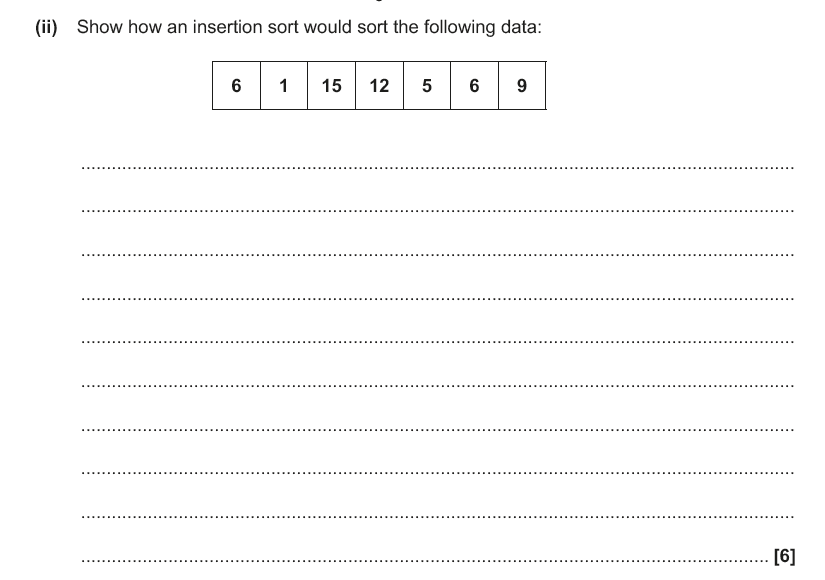 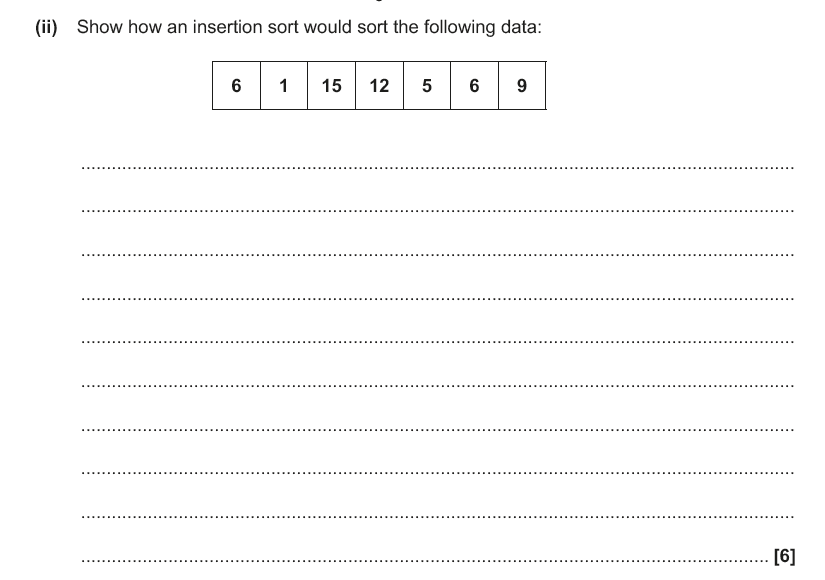 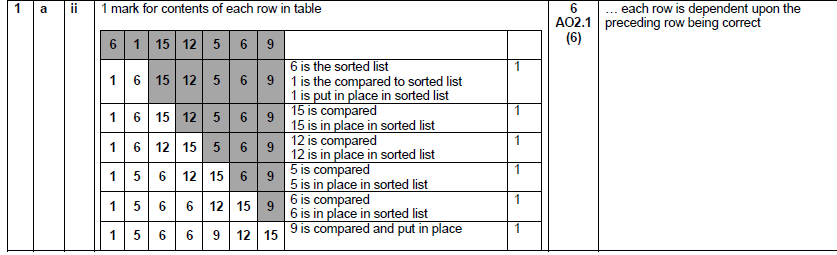 it is important on this question that the progression of the insertion sort is show and you have included a commentary showing what has changed from the previous iteration to show where the new data items is going to be placed
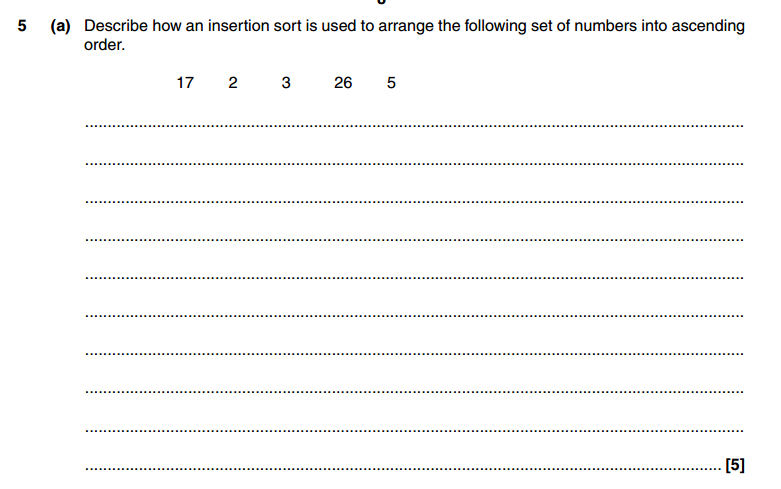 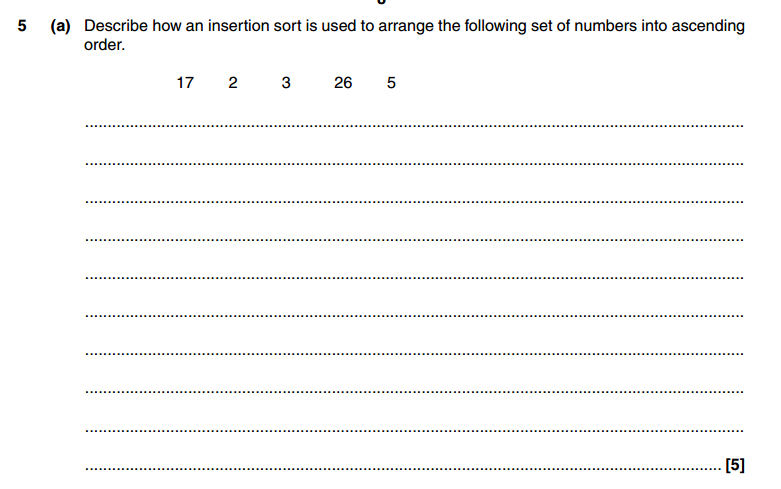 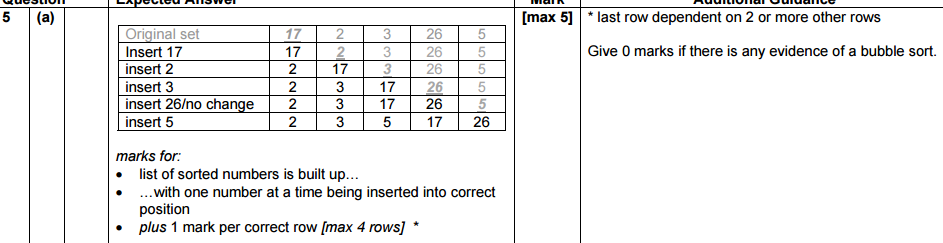 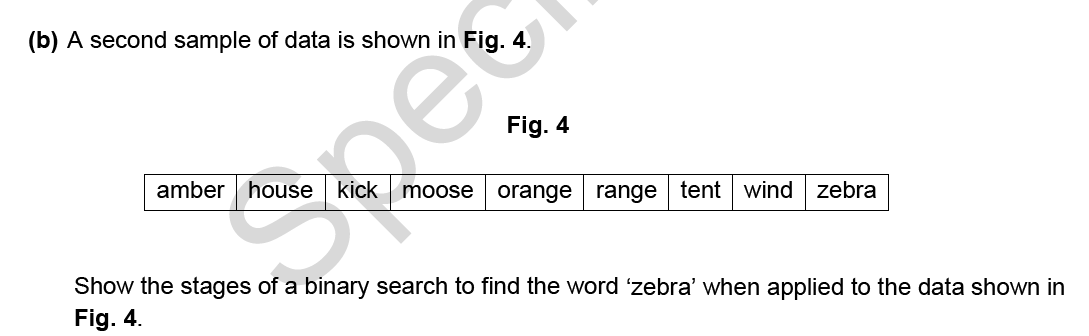 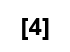 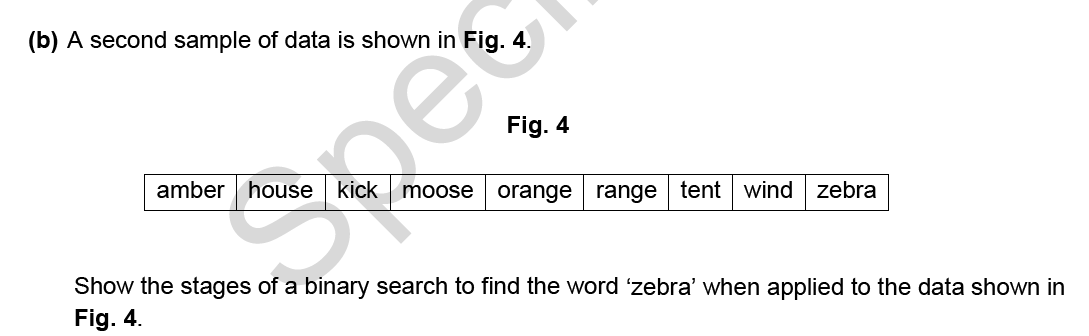 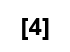 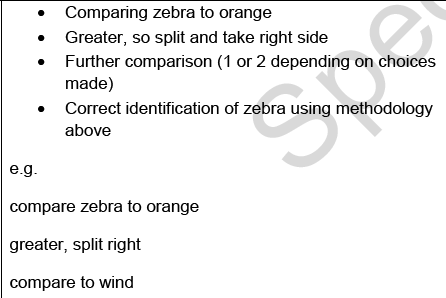 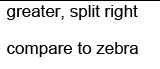 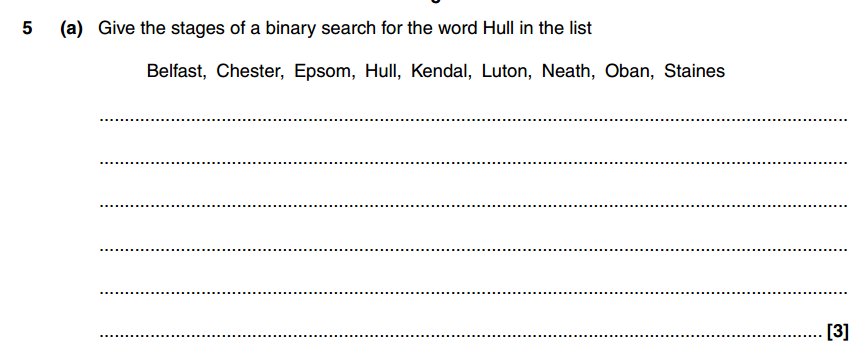 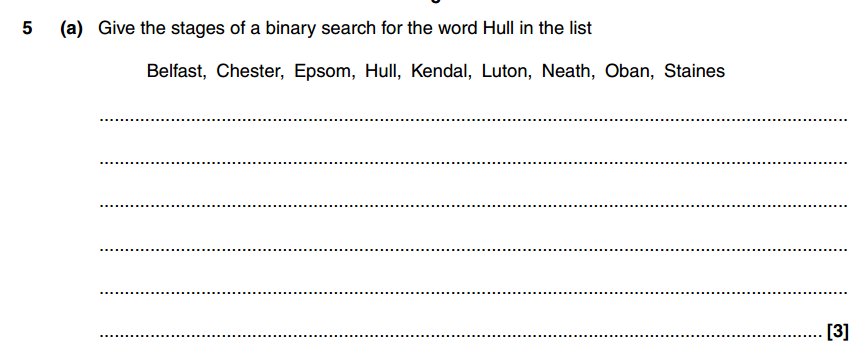 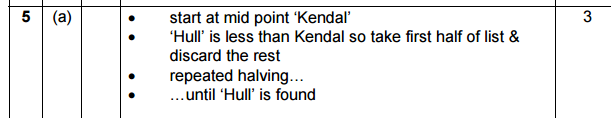 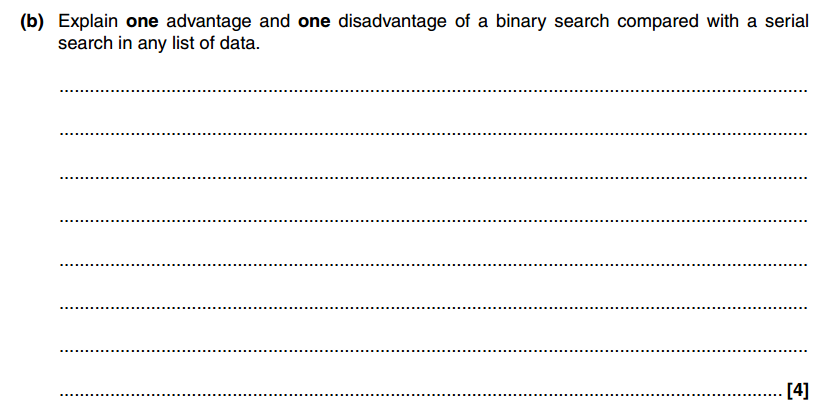 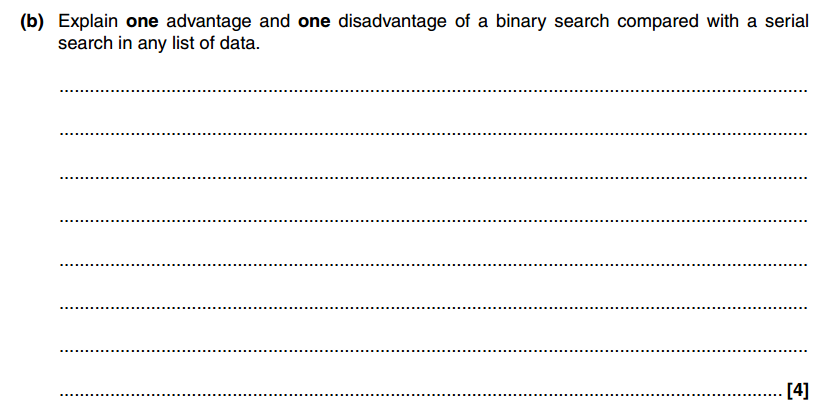 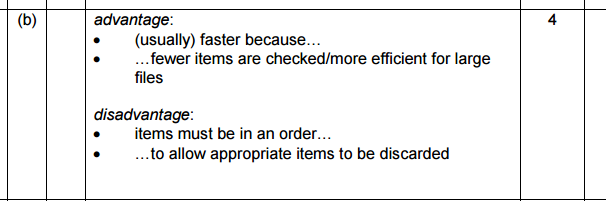 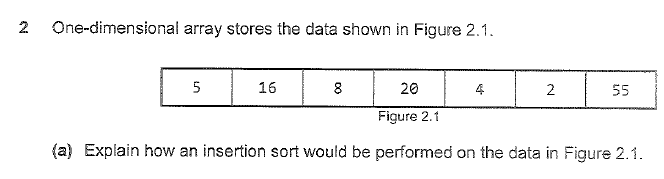 6 marks
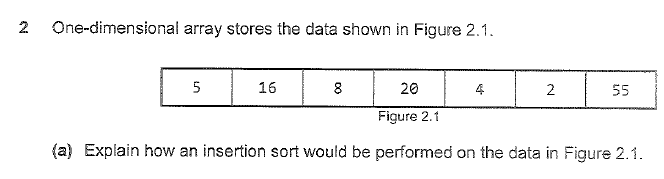 6 marks
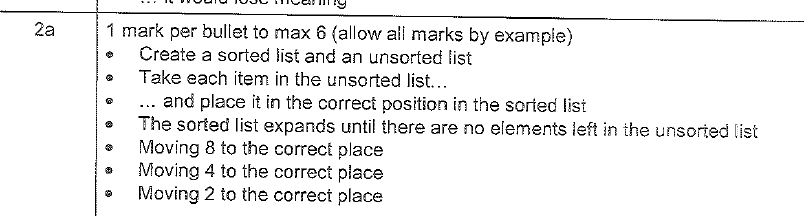 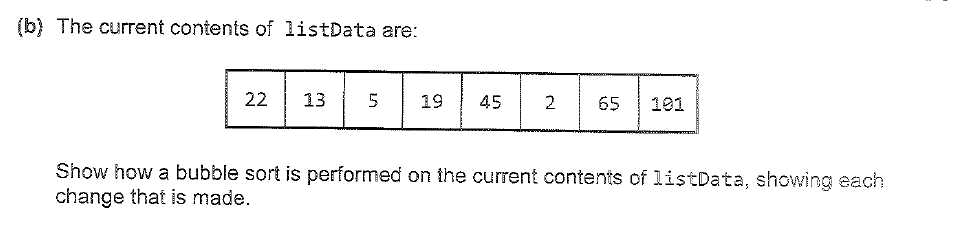 5 marks
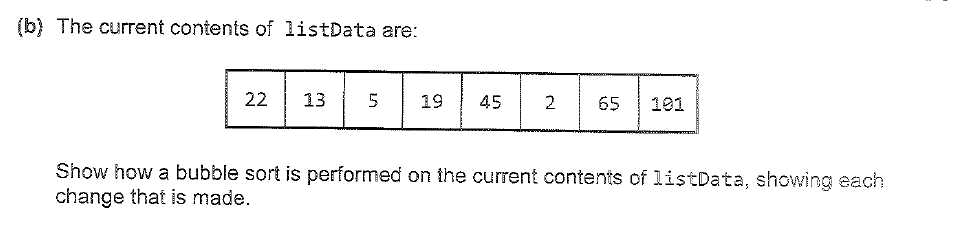 5 marks
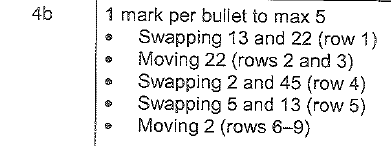 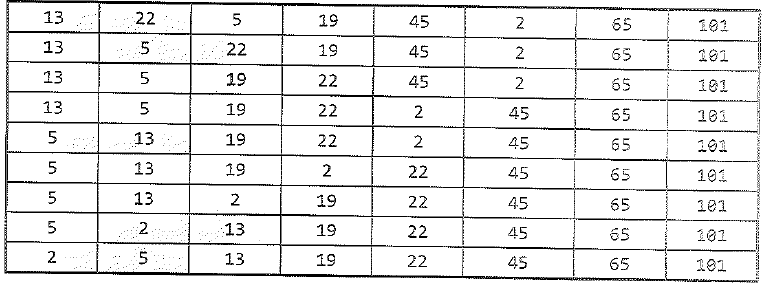 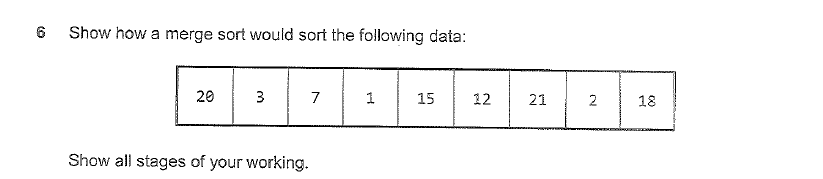 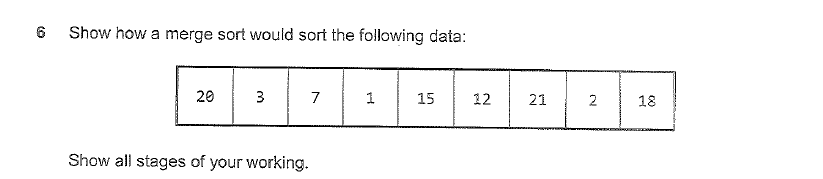 4 marks
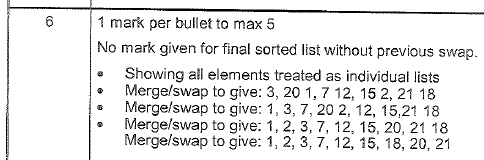 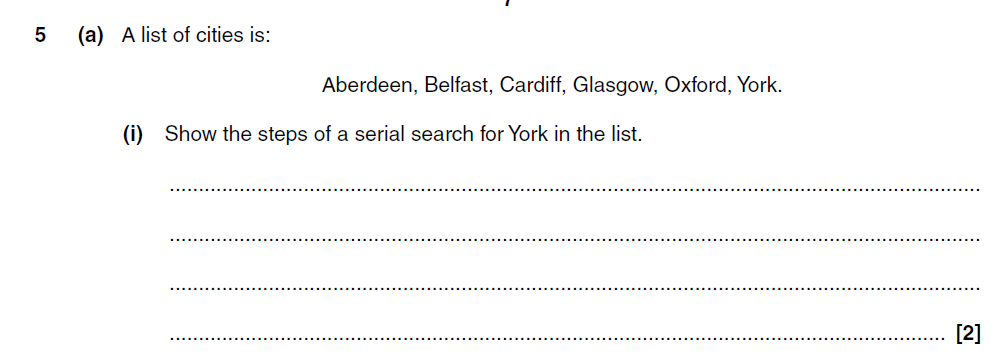 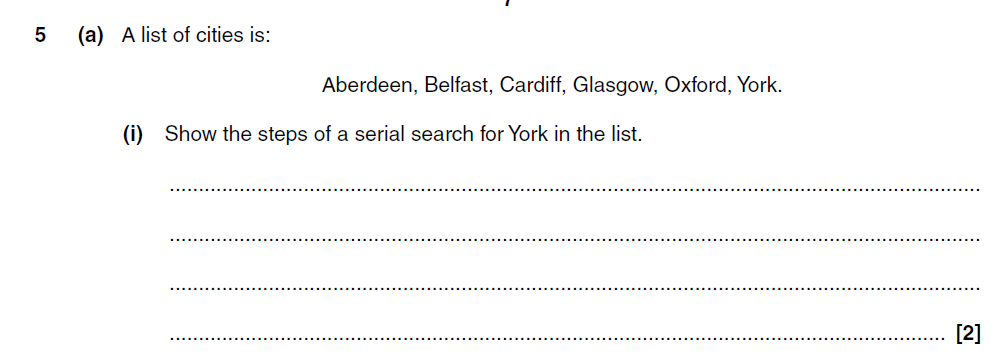 start at ‘Aberdeen’…
look at each word in turn/then ‘Belfast’, ‘Cardiff’ etc…
…until ‘York’ is found
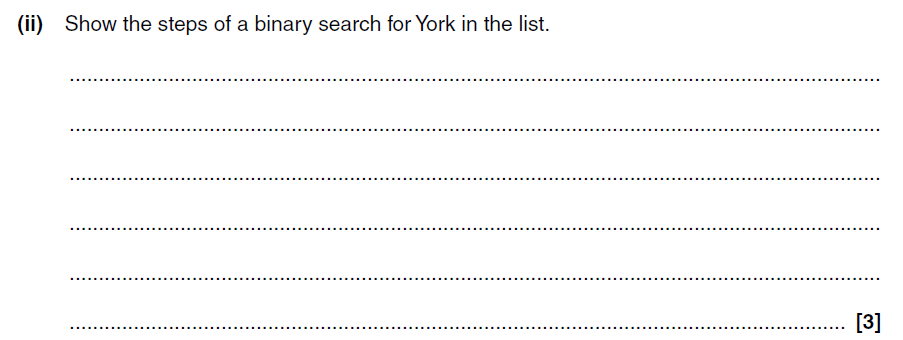 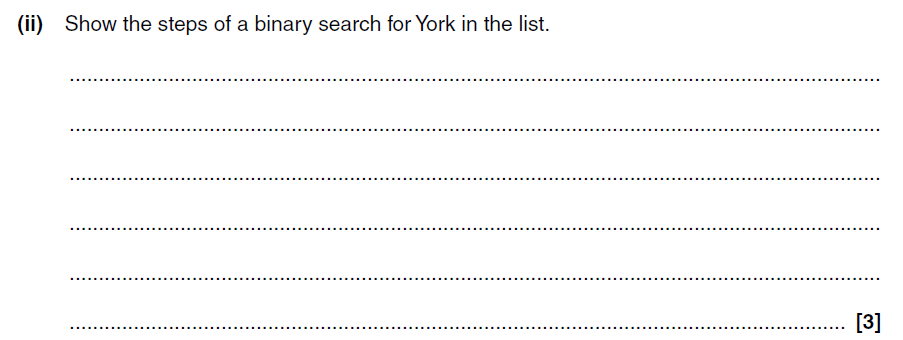 look at middle/‘Cardiff’/‘Glasgow’
‘York’ is in second half of list
repeated halving…
…until ‘York’ is found
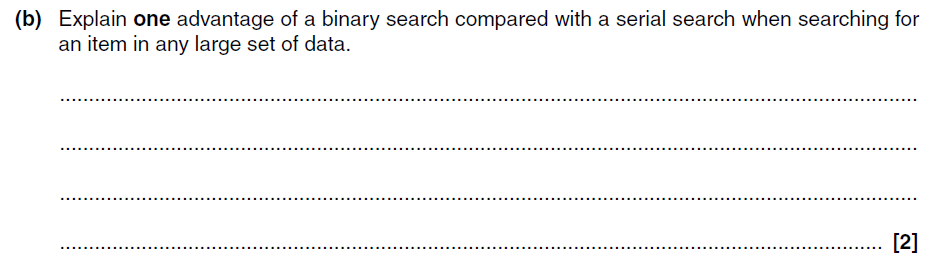 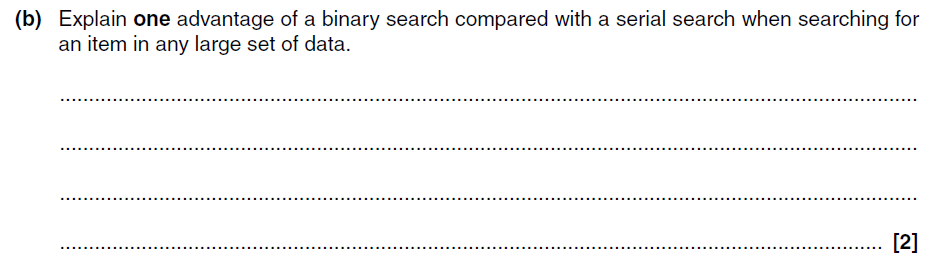 usually) faster because… 
 …half of data is discarded at each step/fewer items are checked
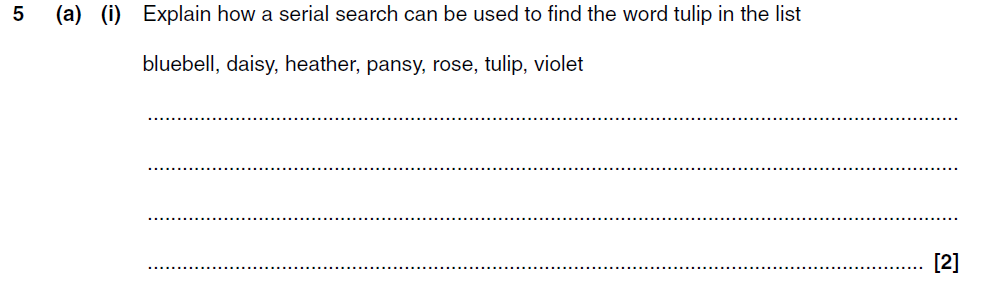 Start at bluebell
 Compare each item in turn with tulip.
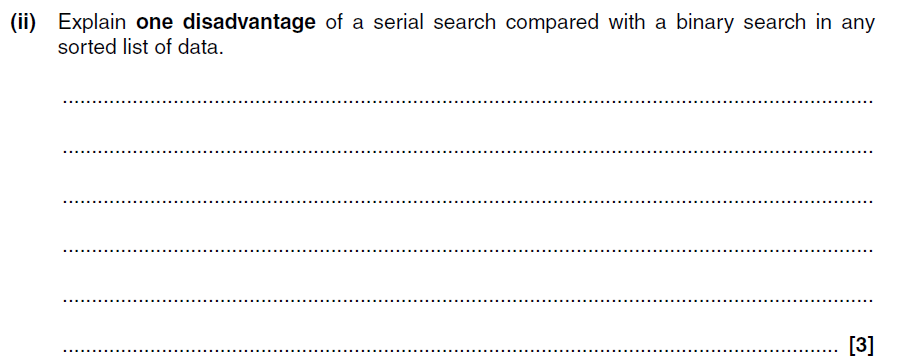 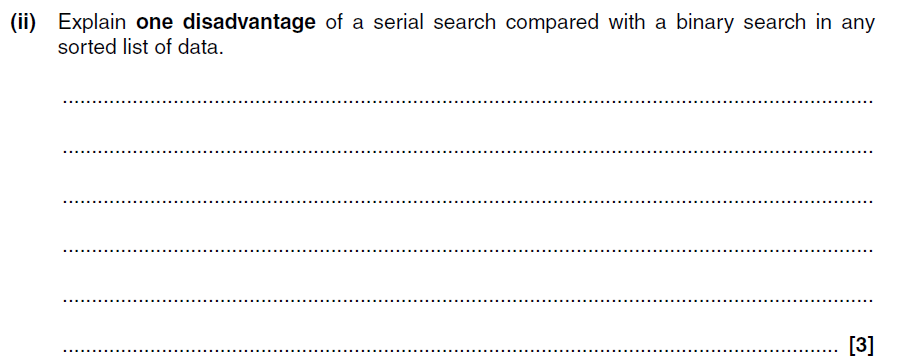 Three from:
 Generally slower/Faster for binary (especially for
large set of data)…
 …as all data must be checked…
 …until item found/or end of list is reached.
 Binary search halves the list each time
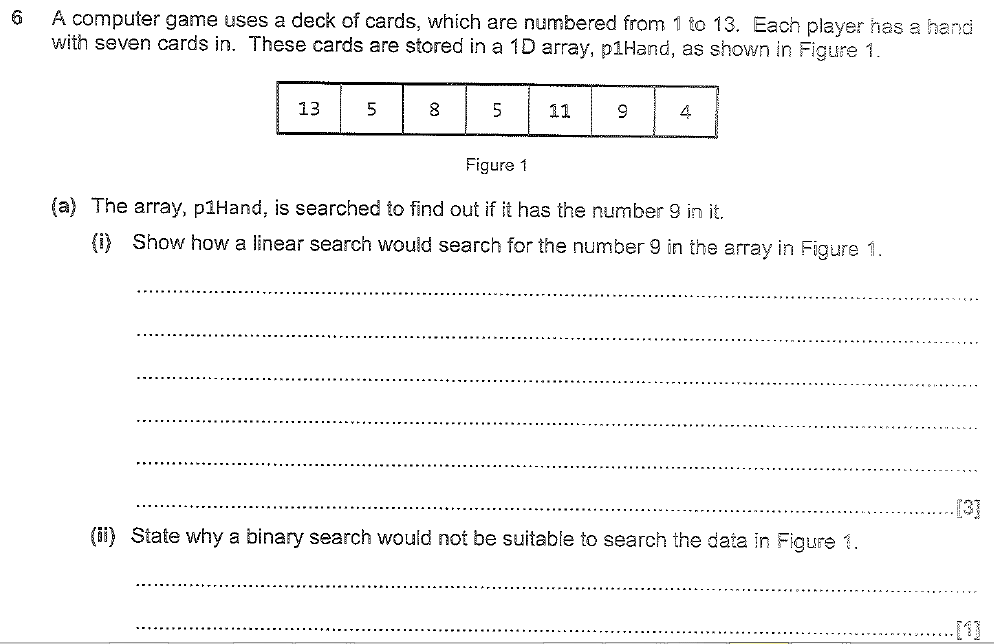 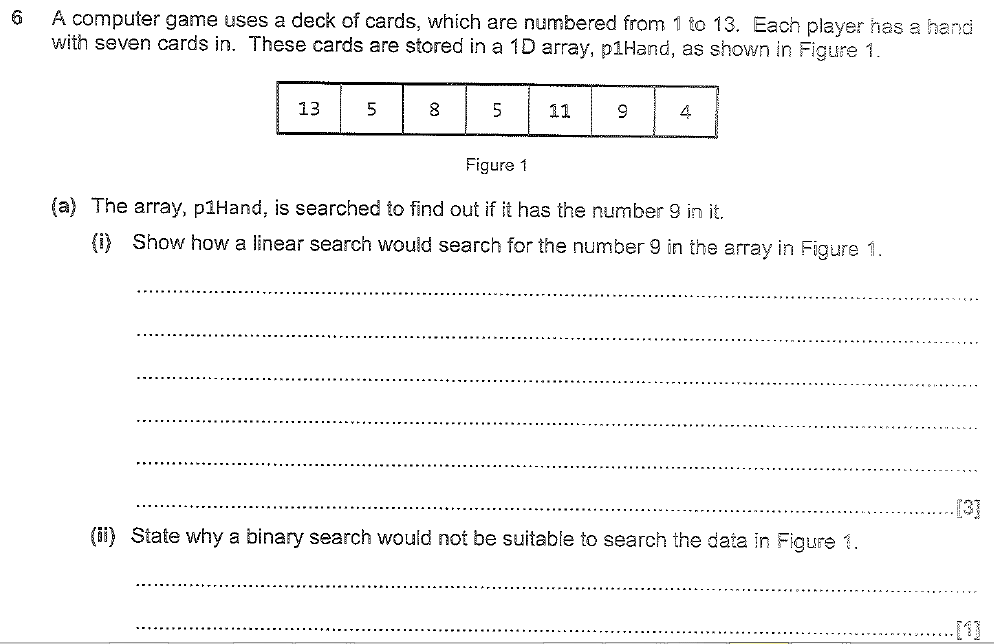 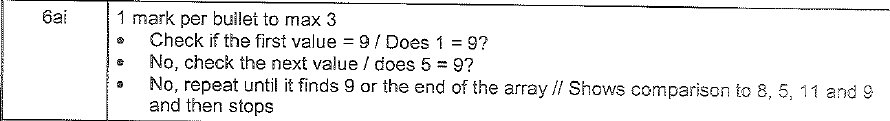 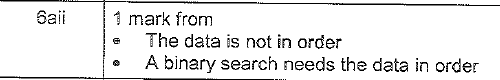 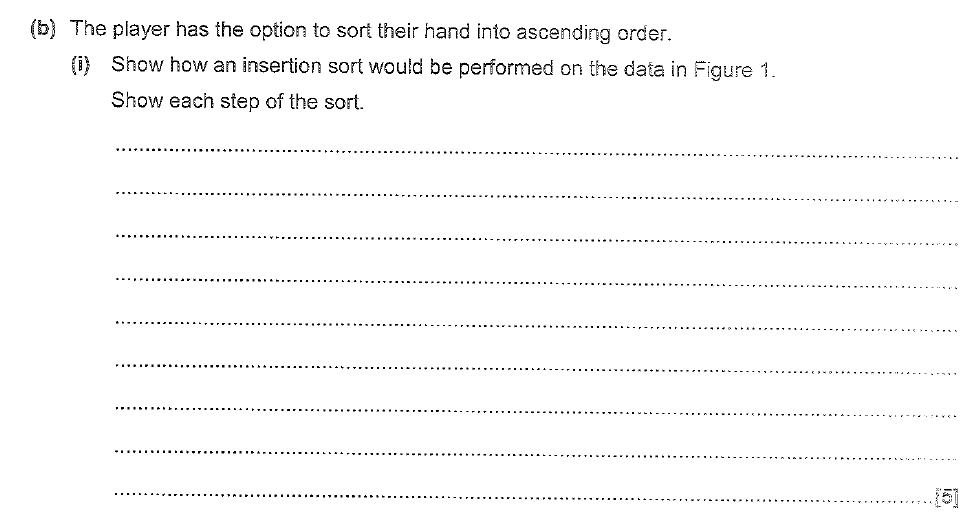 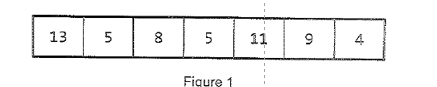 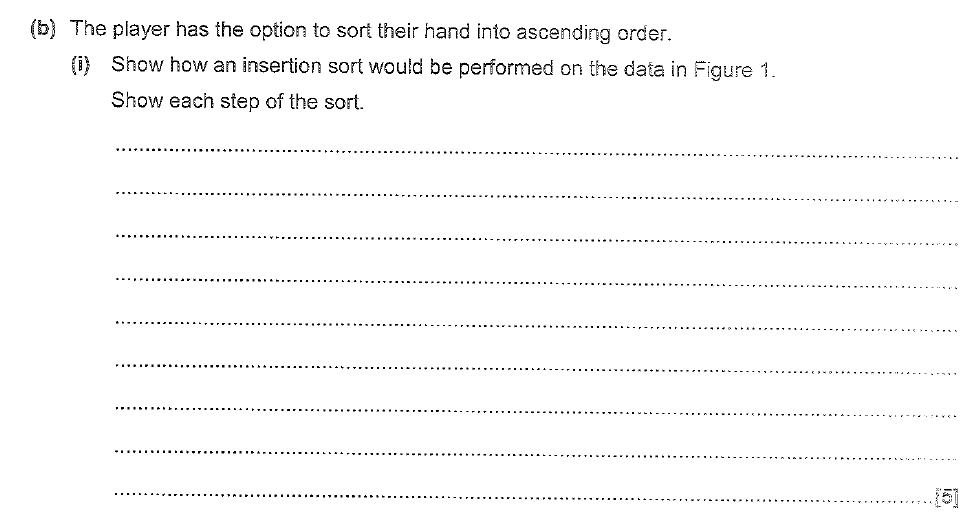 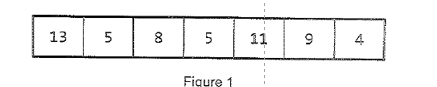 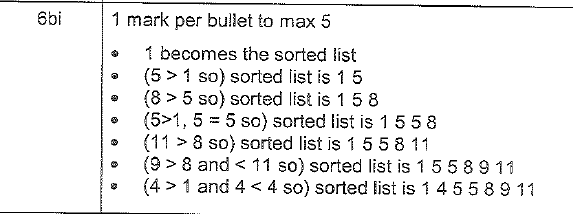 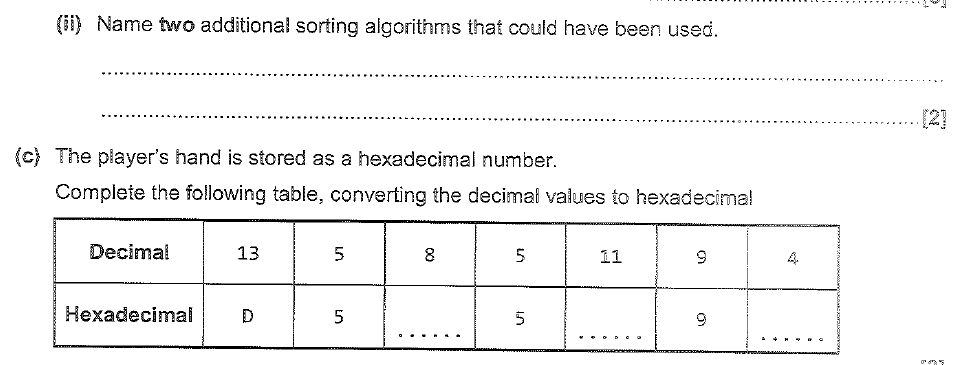 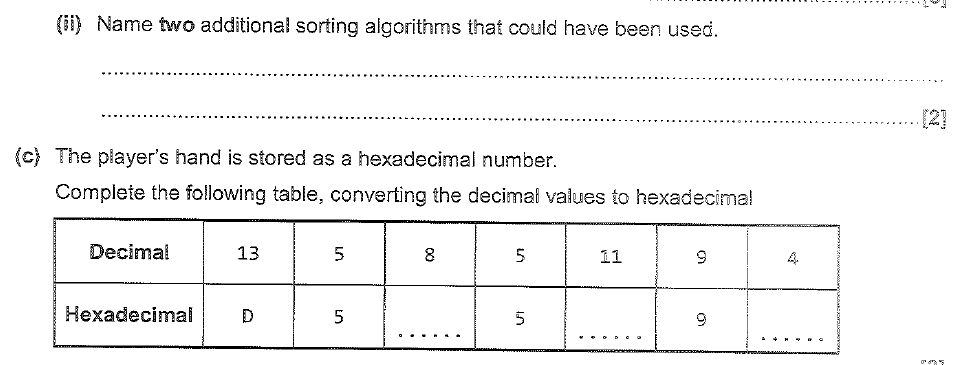 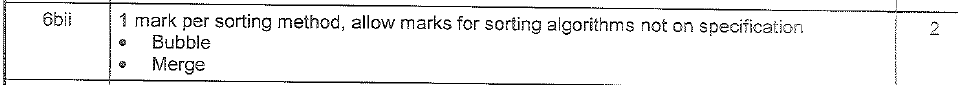 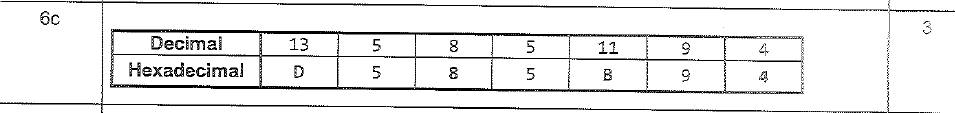 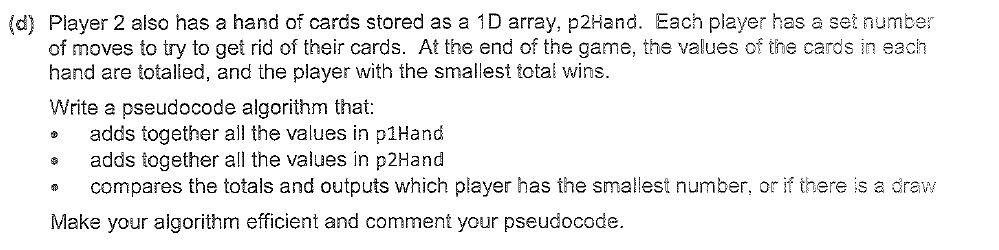 7 marks
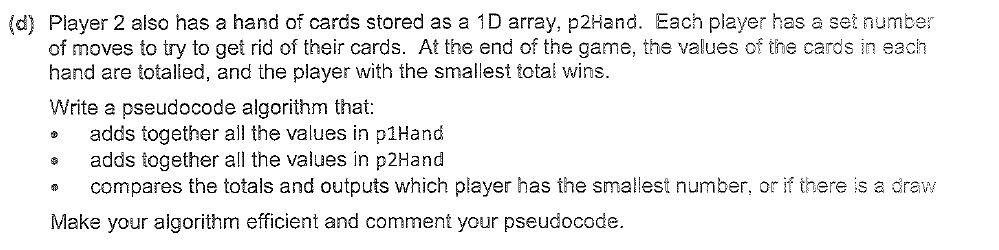 7 marks
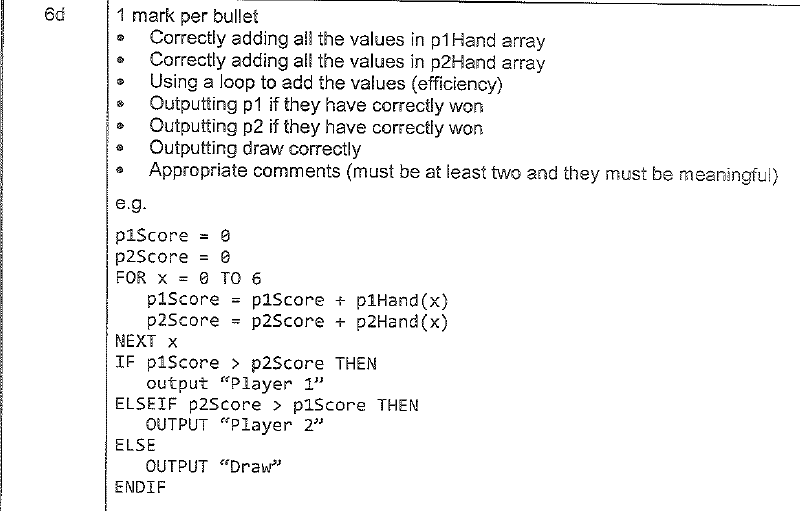 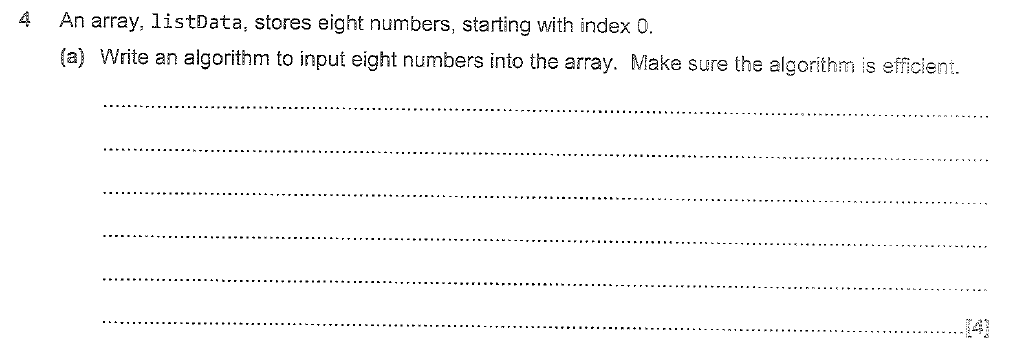 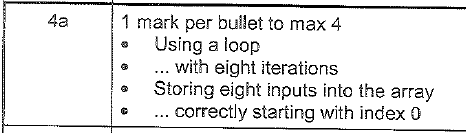 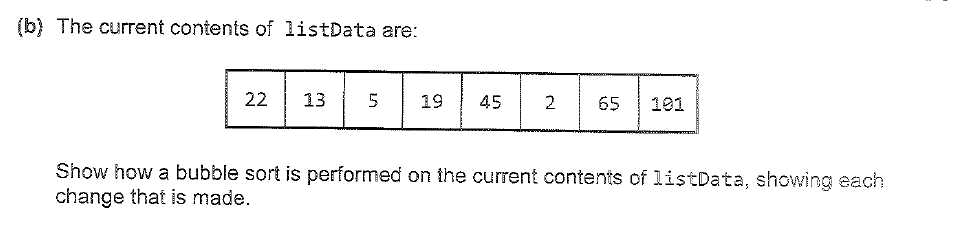 5 marks
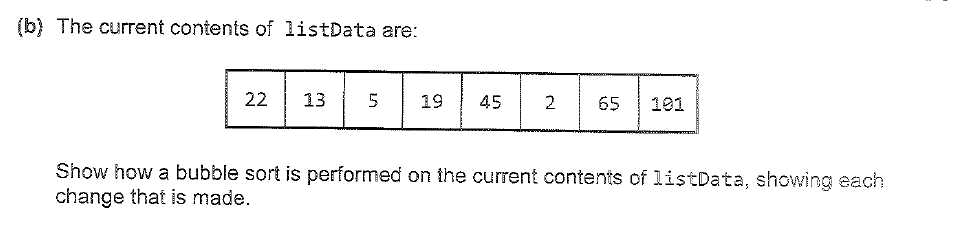 5 marks
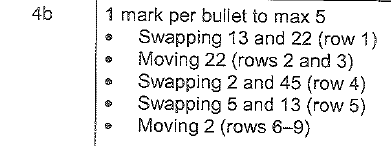 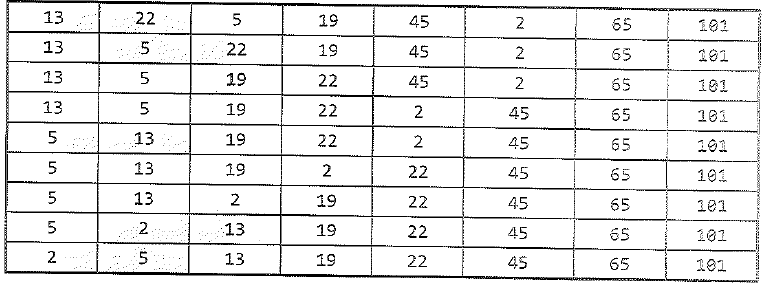 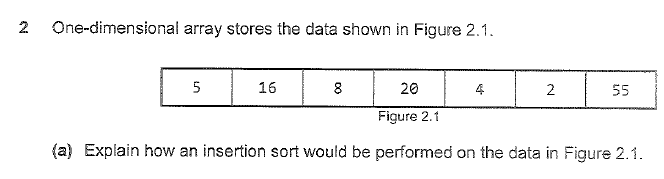 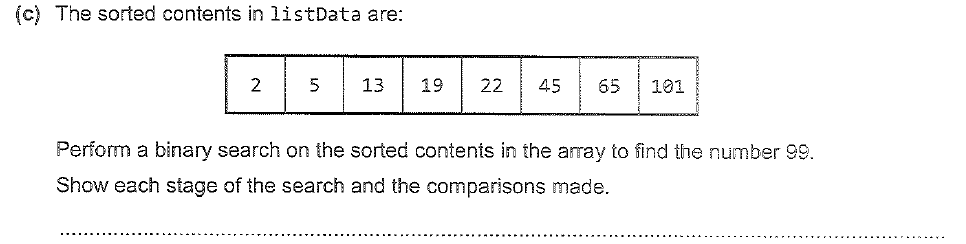 5 marks
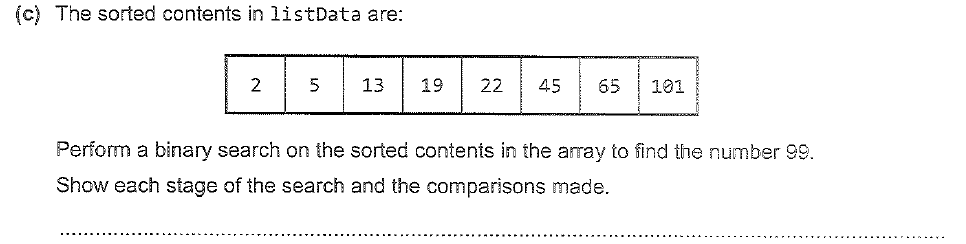 5 marks
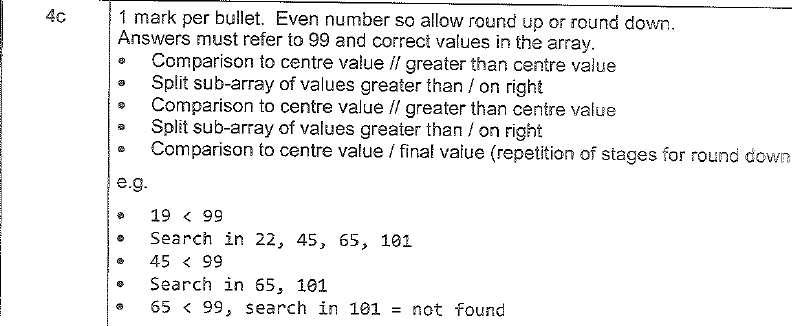 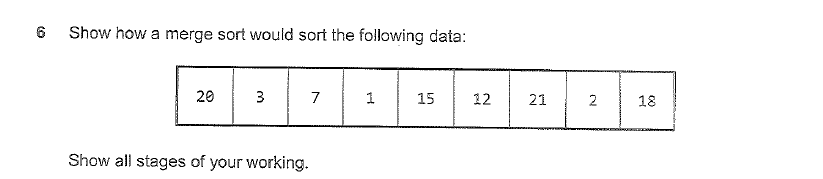 4 marks
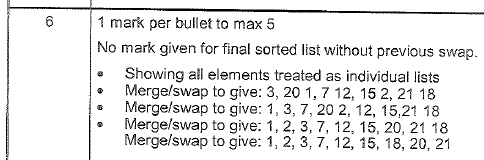 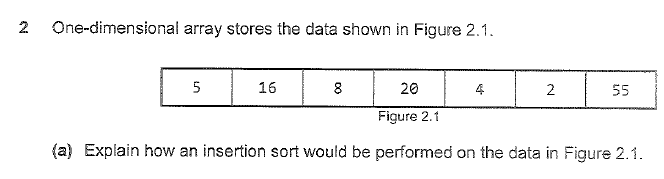 6 marks
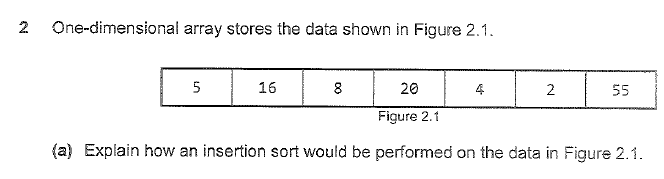 6 marks
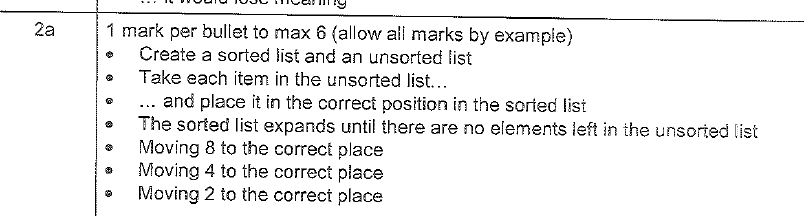 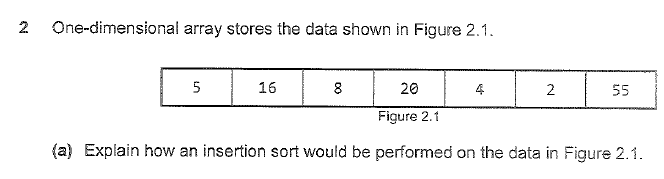 6 marks
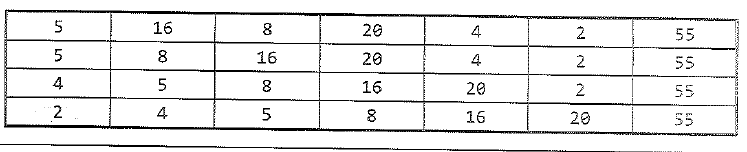 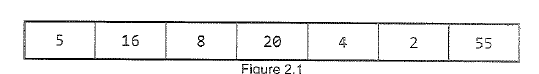 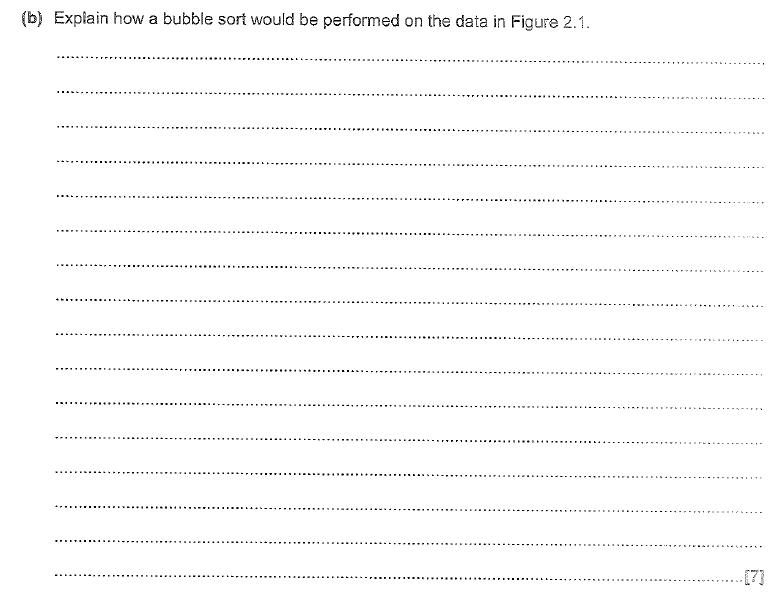 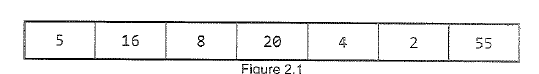 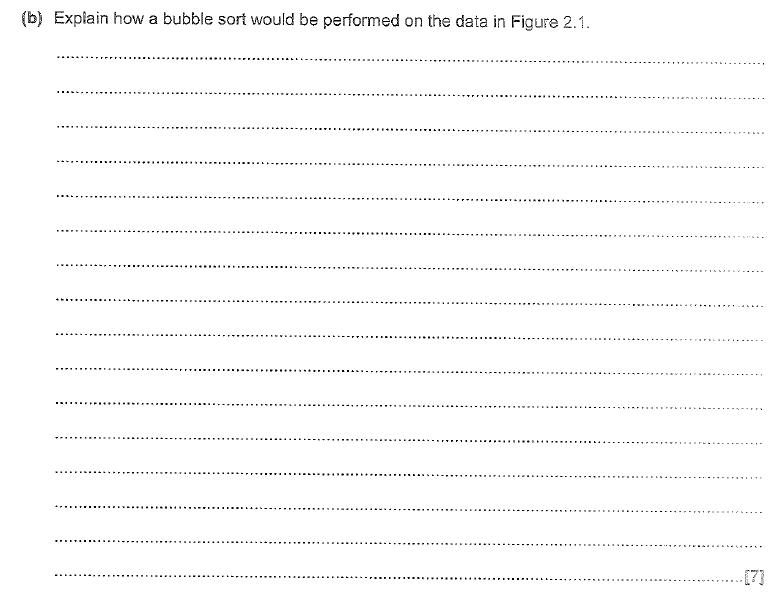 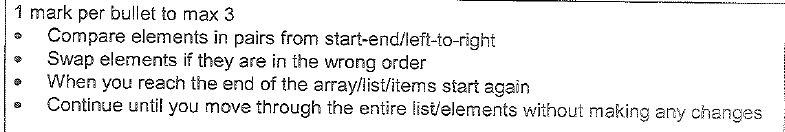 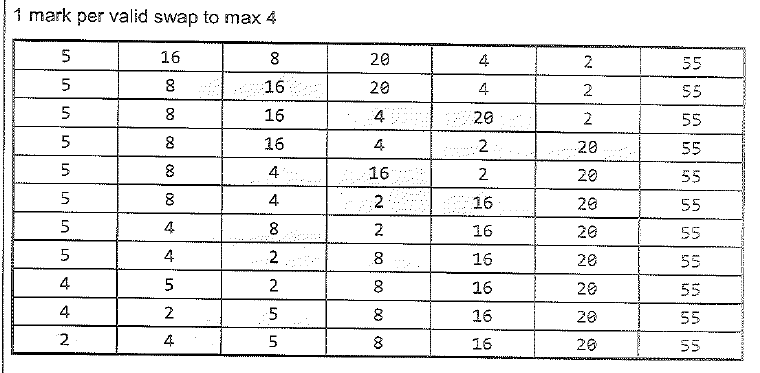 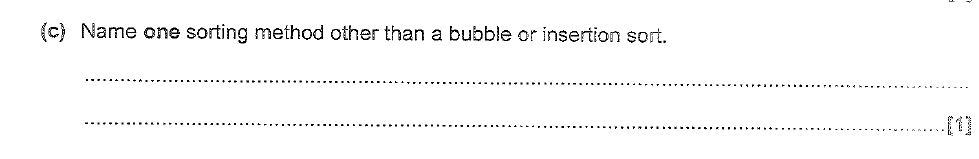 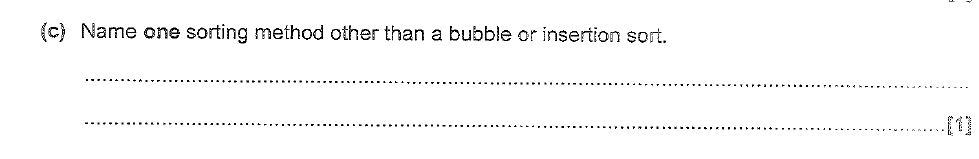 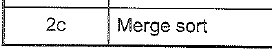 Regular Algorithms
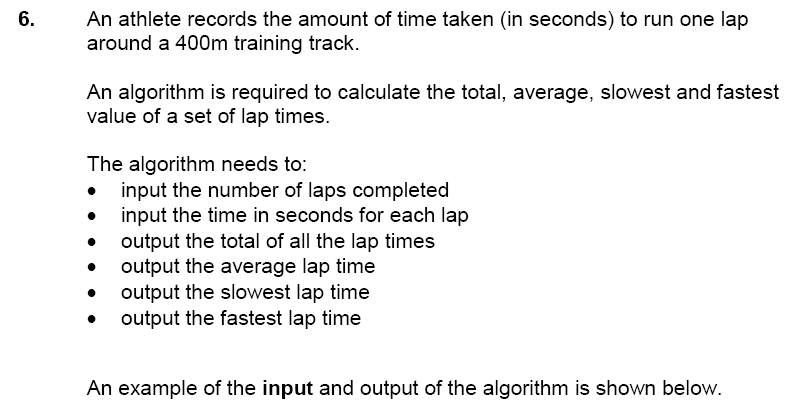 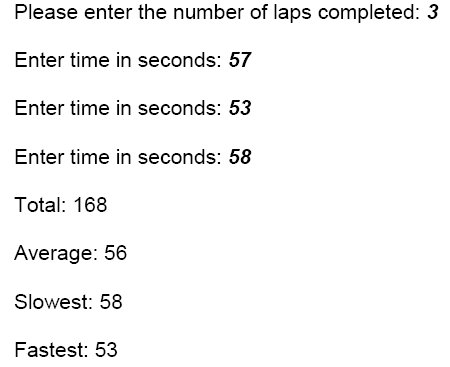 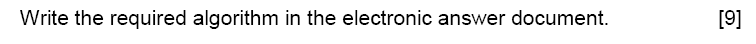 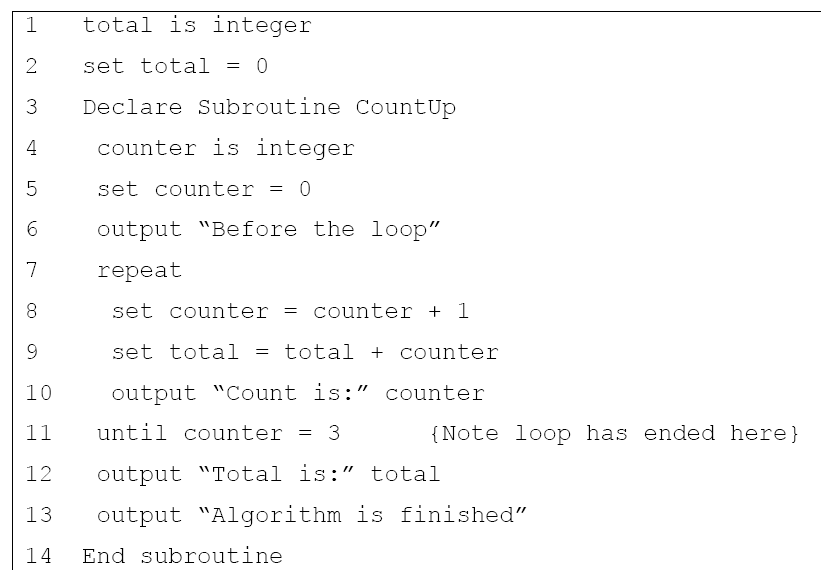 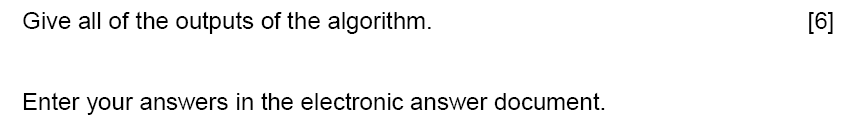 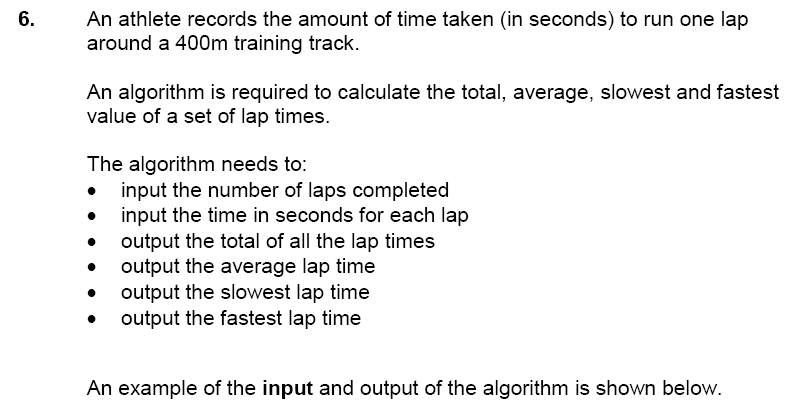 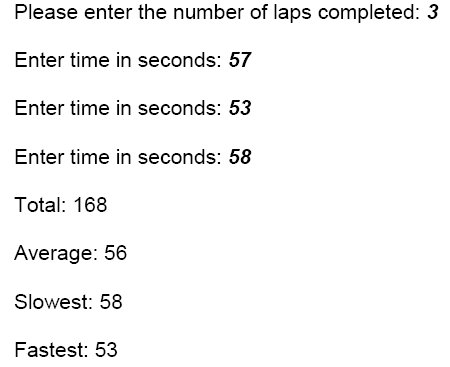 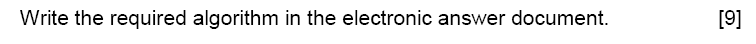 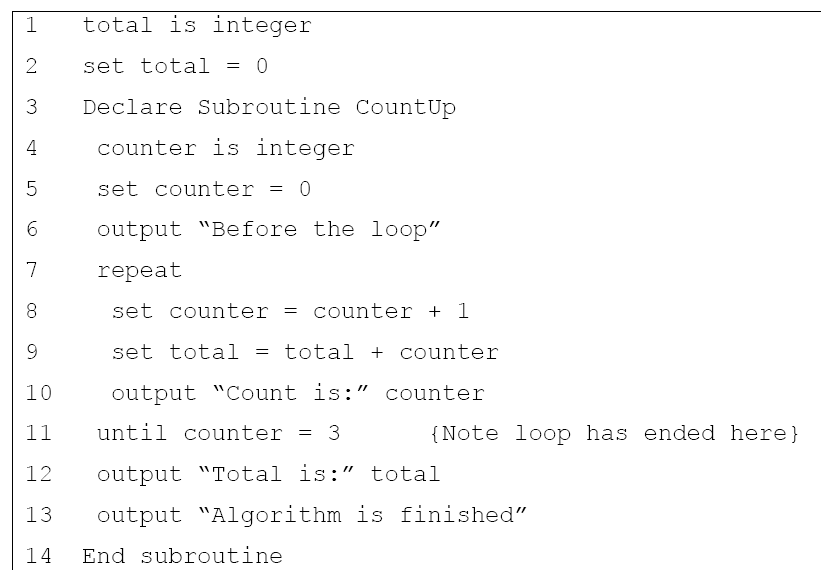 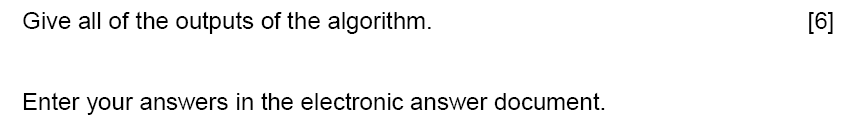 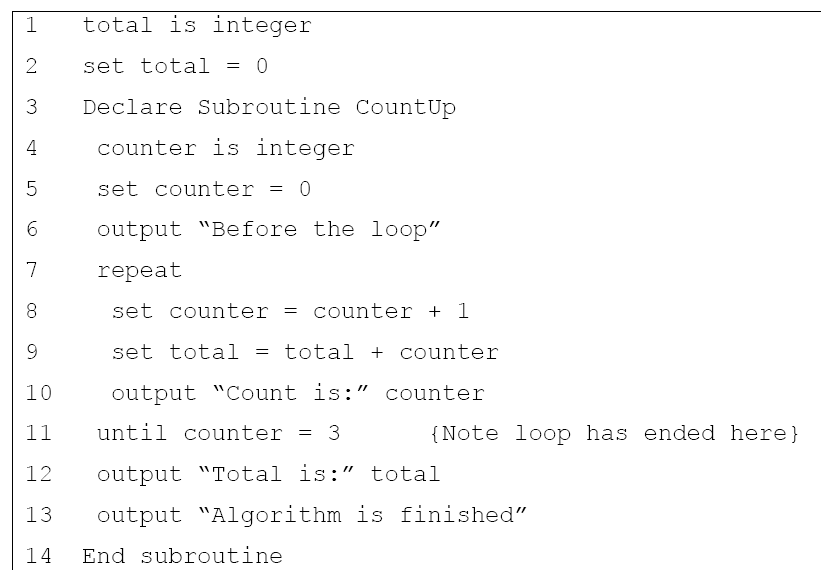 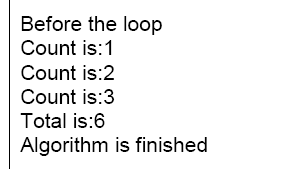 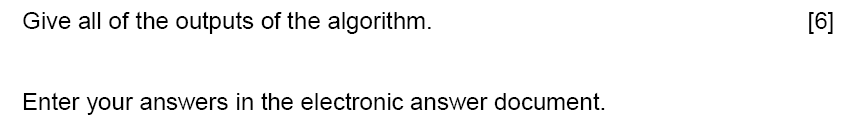 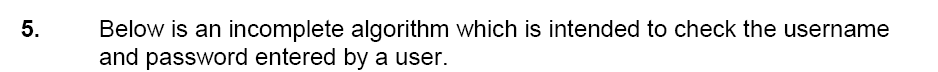 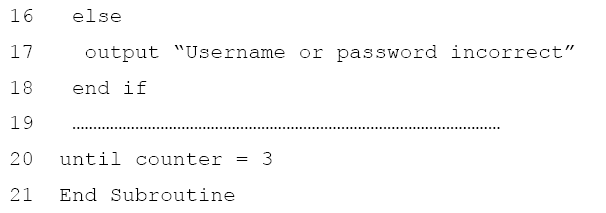 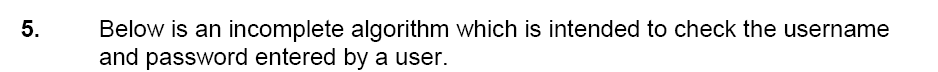 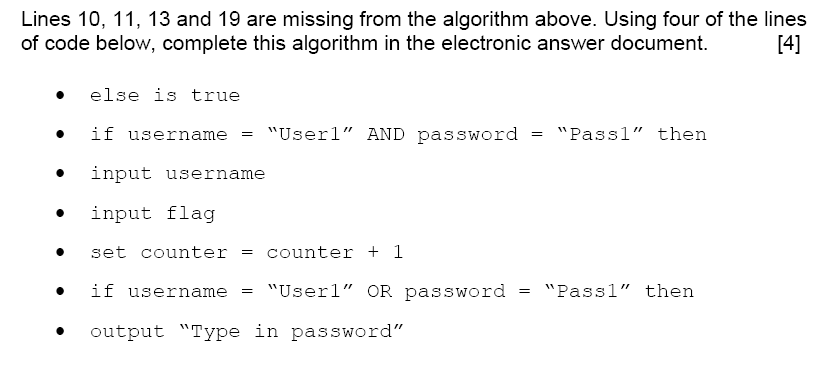 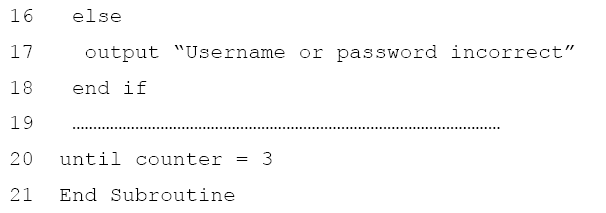 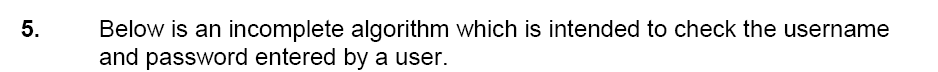 2 username is string
3 password is string
4 counter is integer
5 flag is boolean
6 set flag = false
7 set counter = 0
8 repeat
9 output “Type in username”
10 input username
11 output “Type in password”
12 input password
13 if username = “User1” AND password = “Pass1” then
14 output “Username and password correct”
15 set flag = true
16 else
17 output “Username or password incorrect”
18 end if
19 set counter = counter + 1
20 until counter = 3
21 End Subroutine
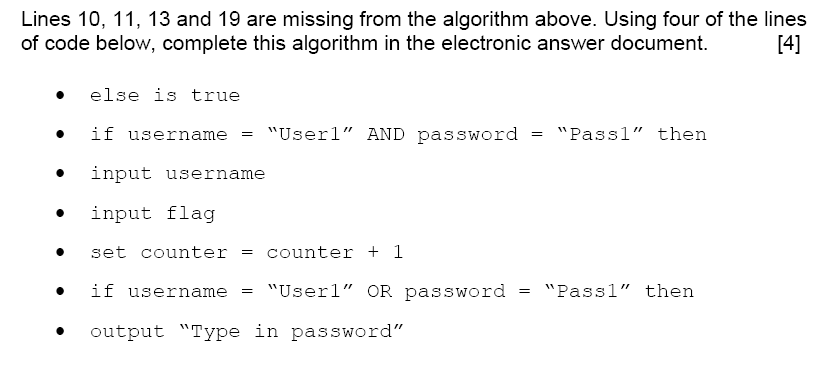 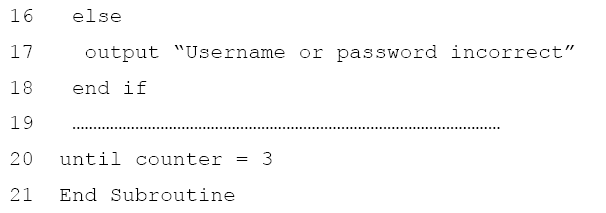 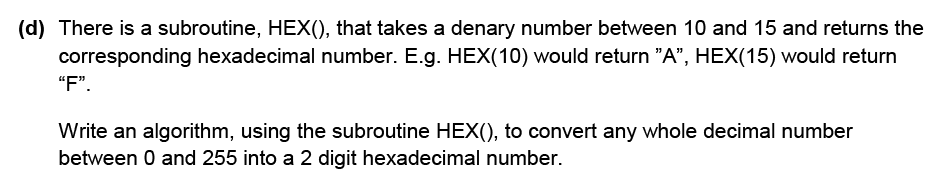 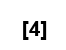 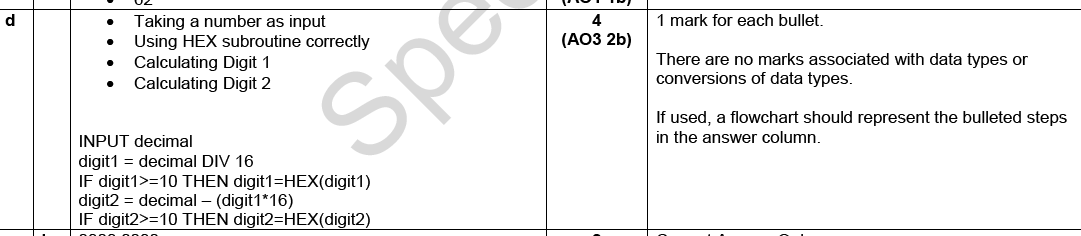 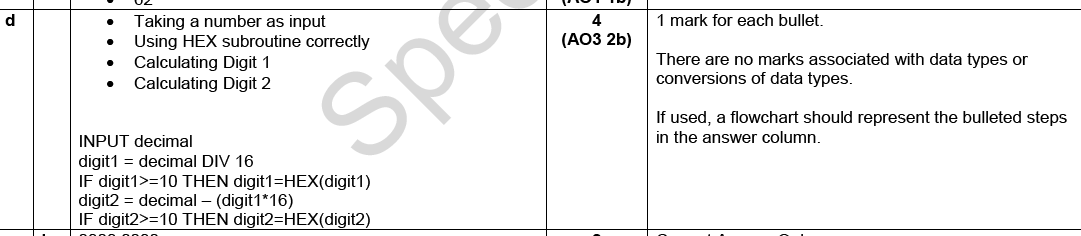 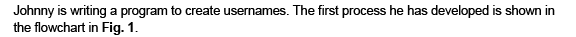 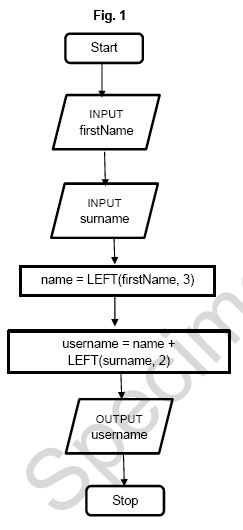 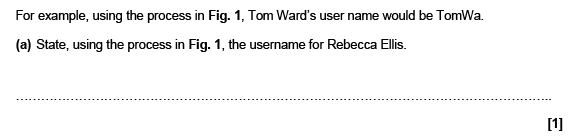 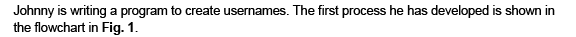 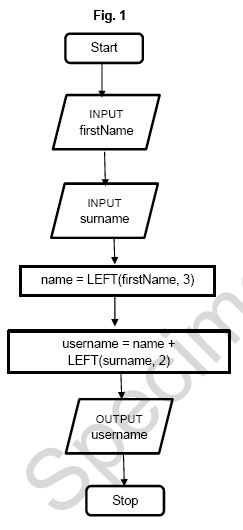 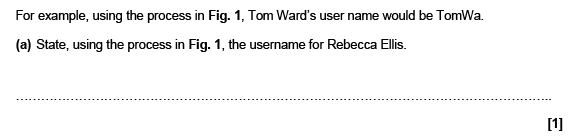 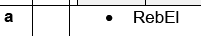 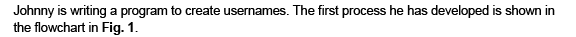 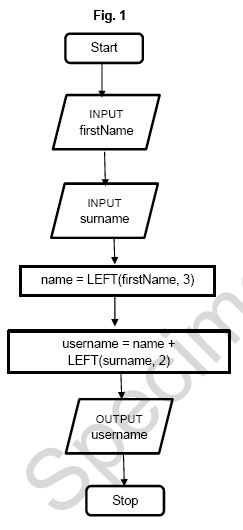 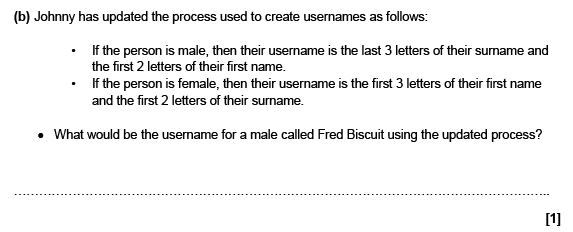 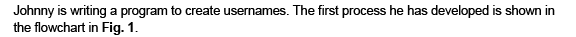 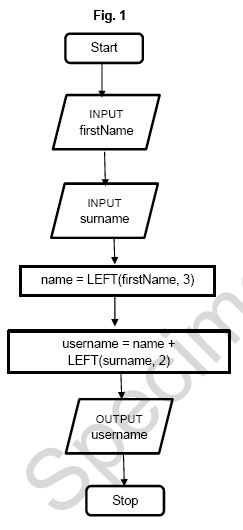 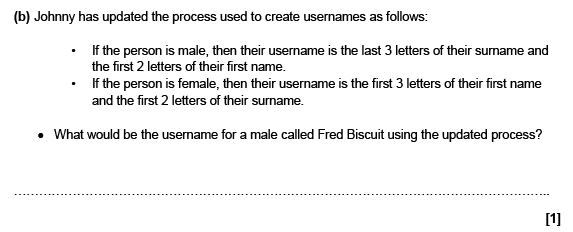 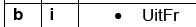 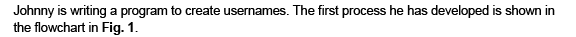 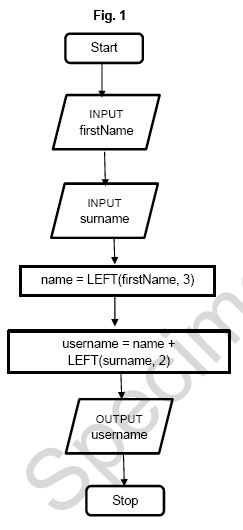 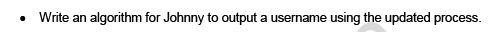 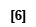 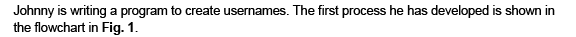 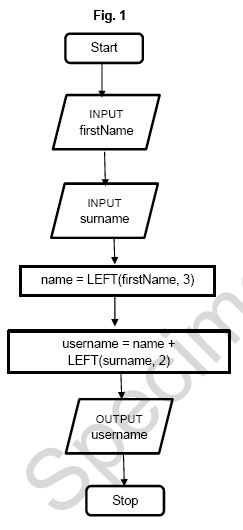 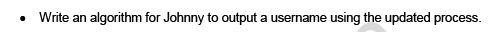 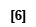 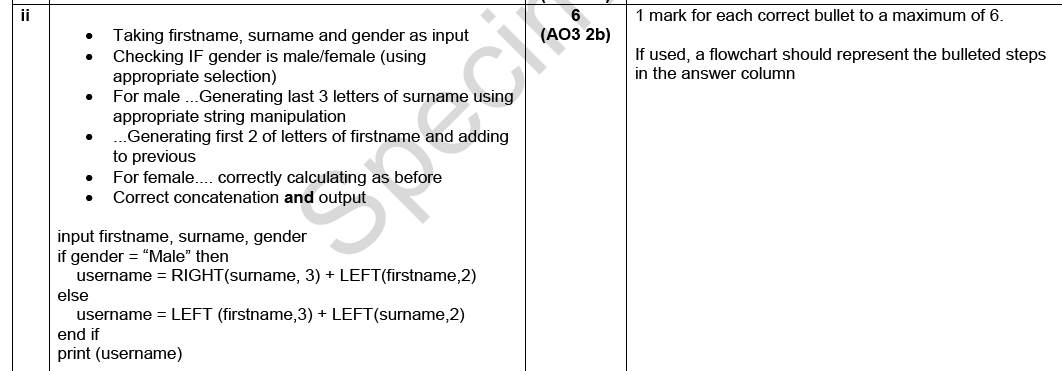 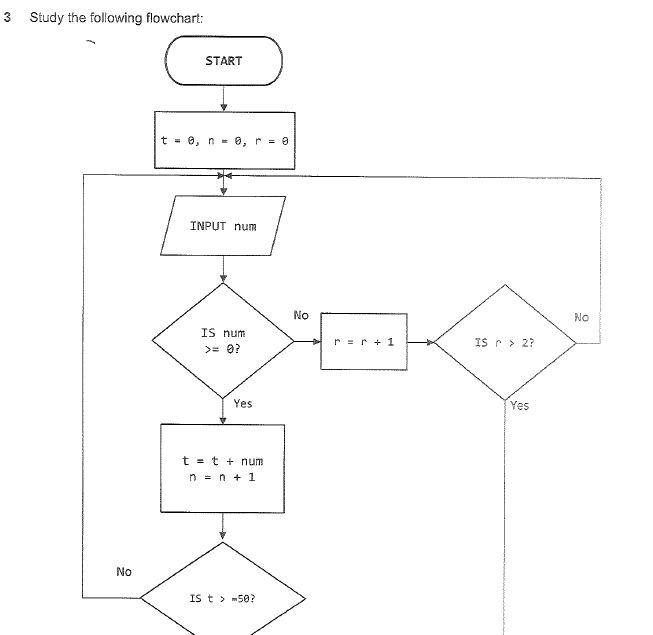 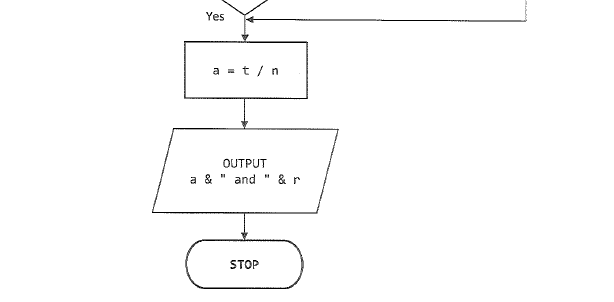 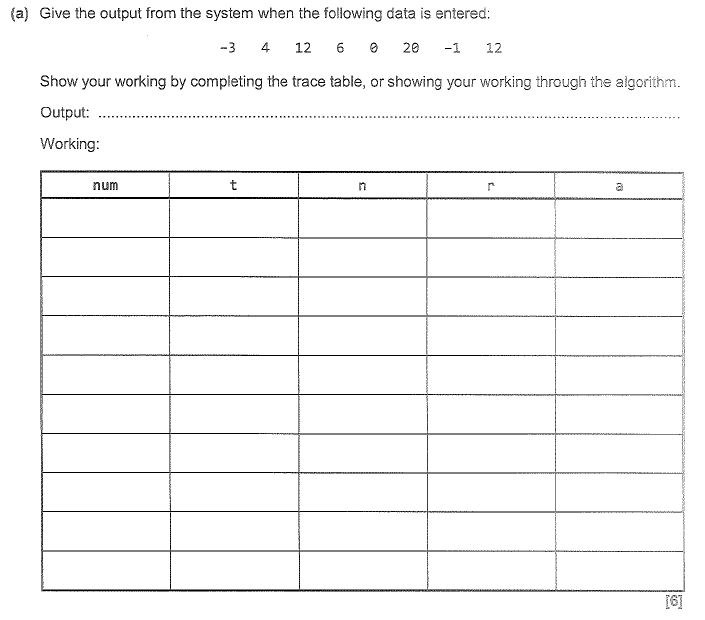 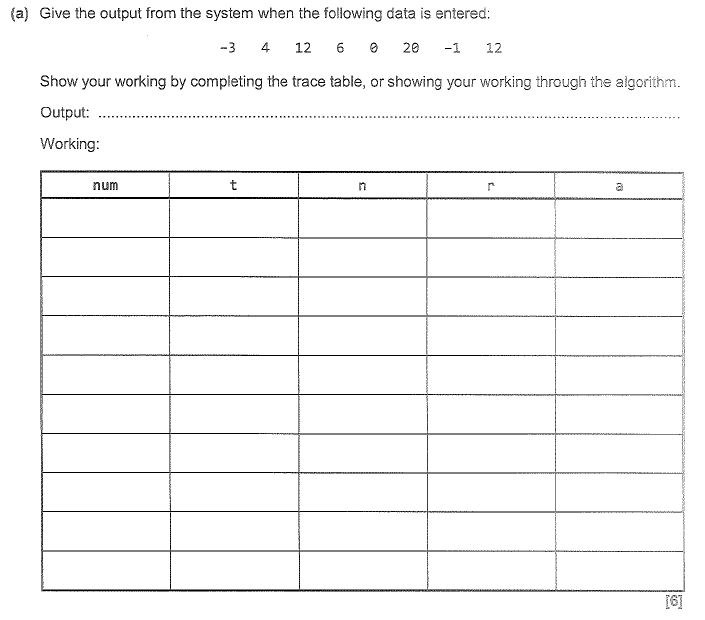 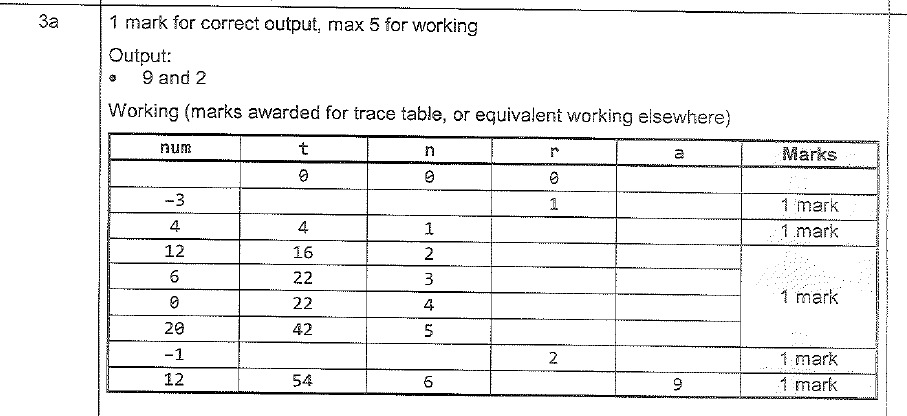 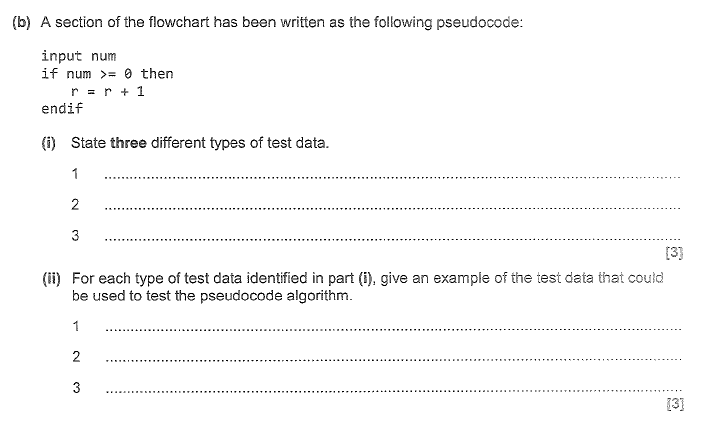 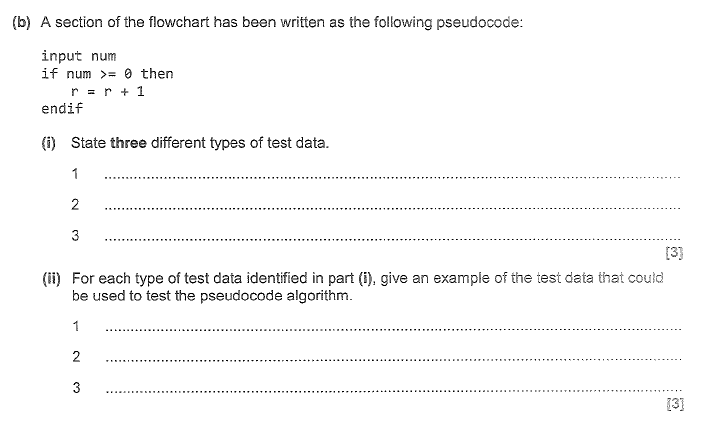 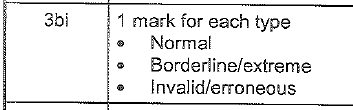 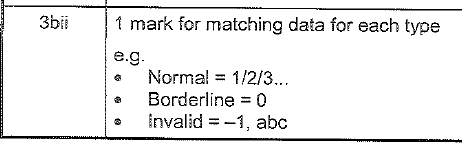 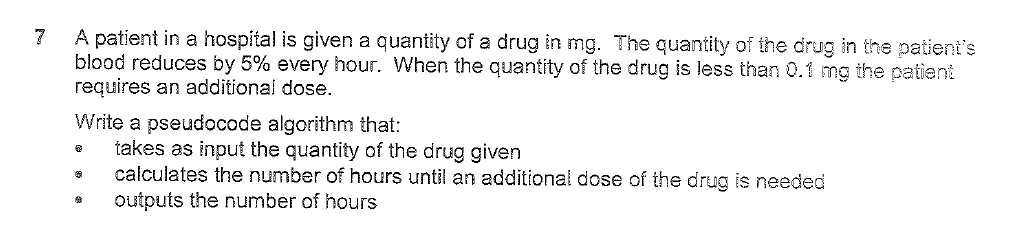 5 marks
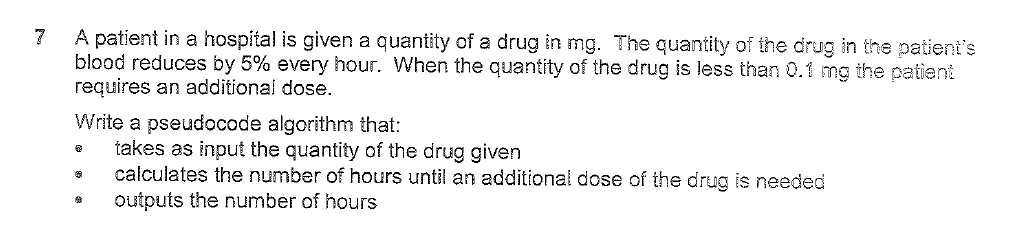 5 marks
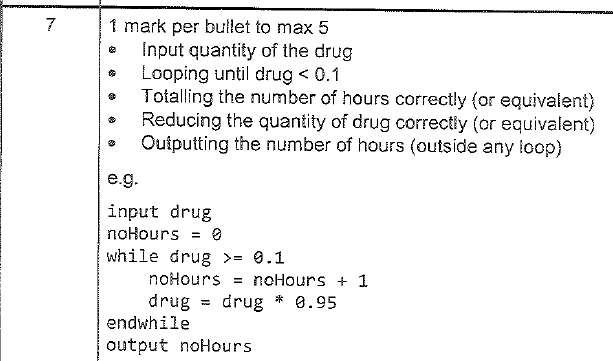 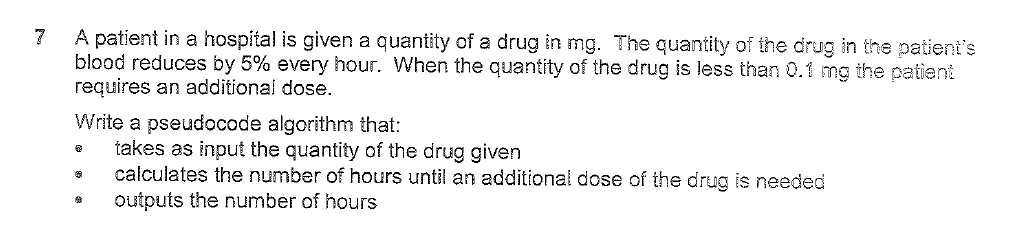 5 marks
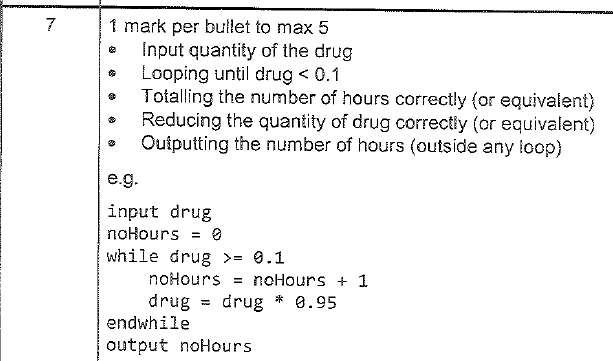 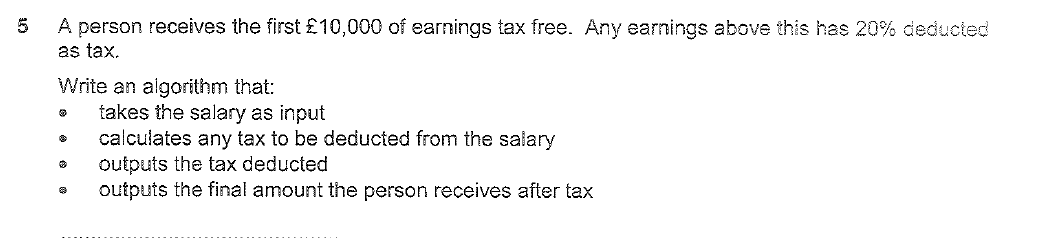 6 marks
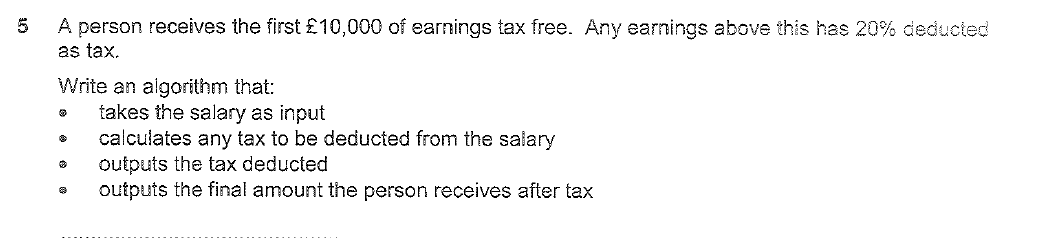 6 marks
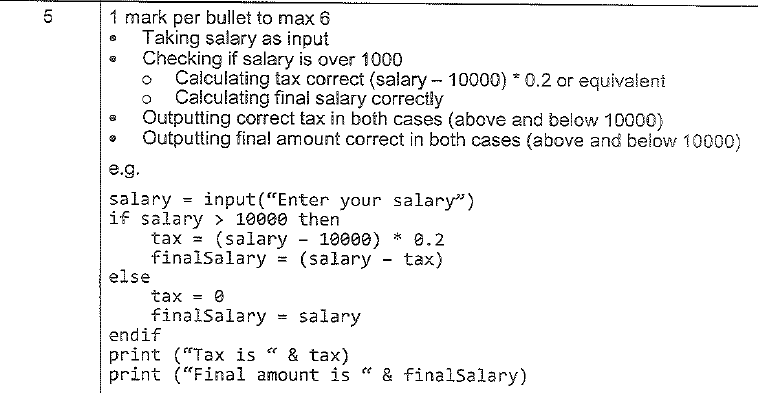 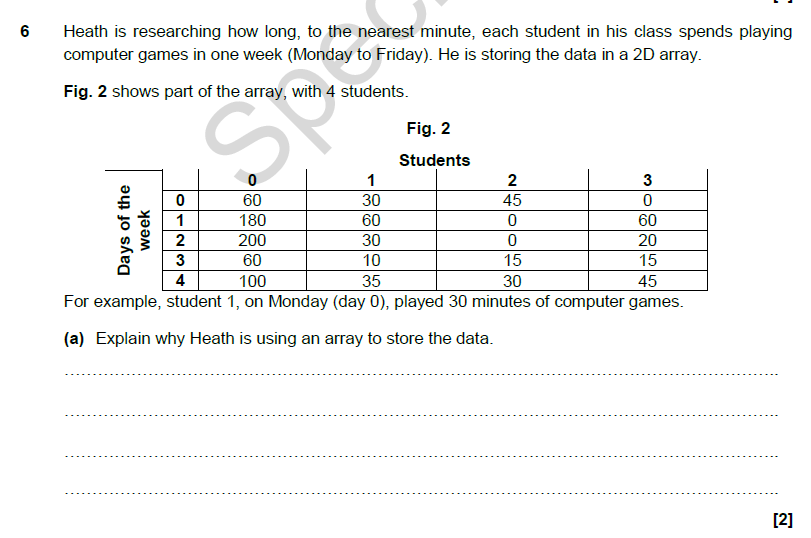 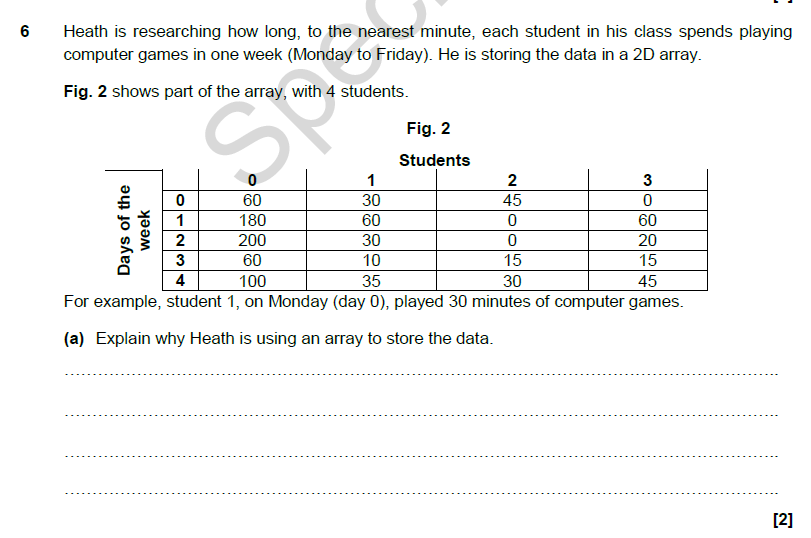 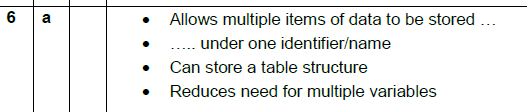 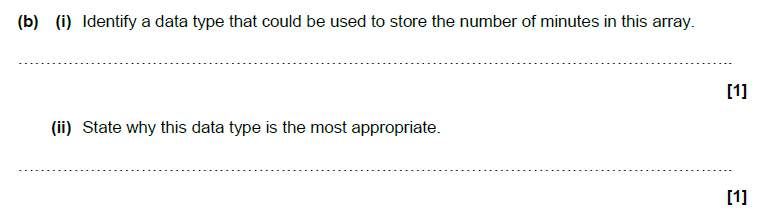 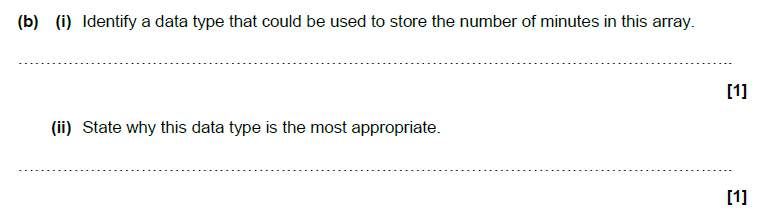 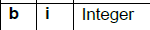 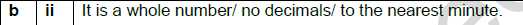 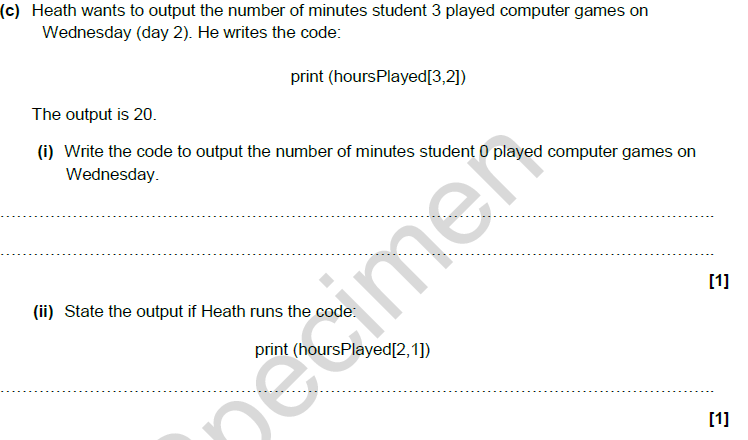 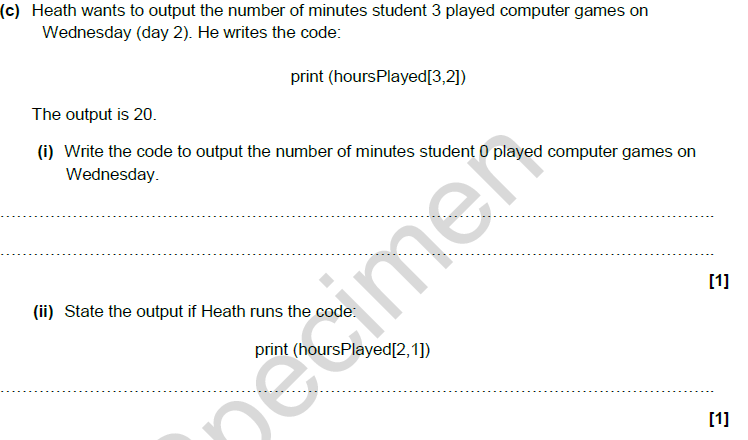 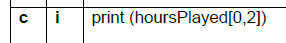 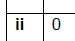 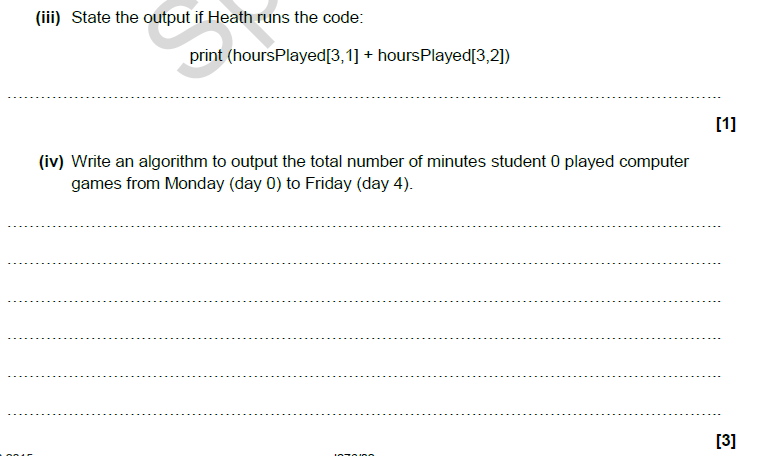 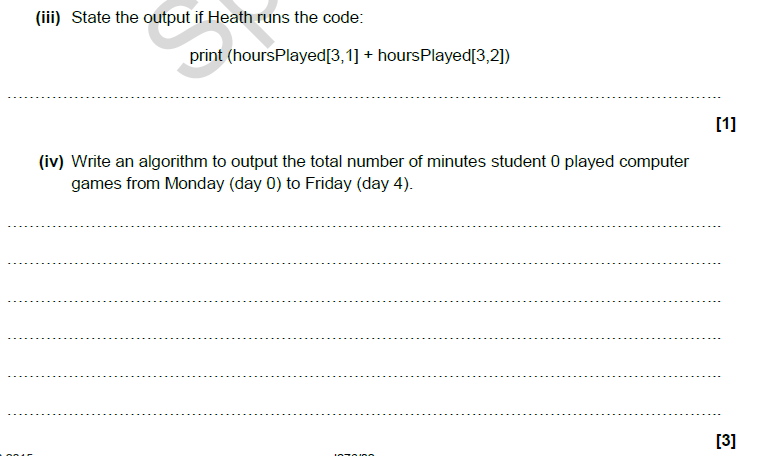 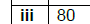 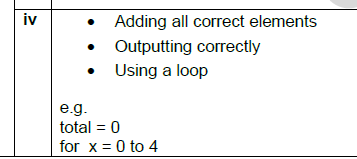 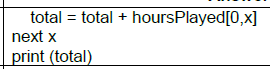 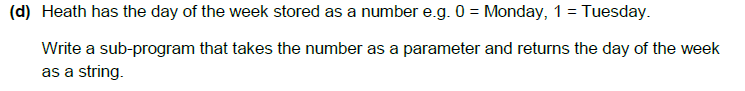 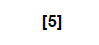 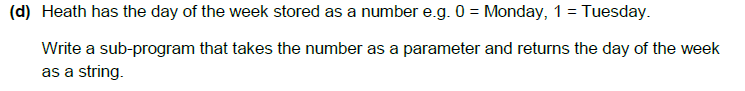 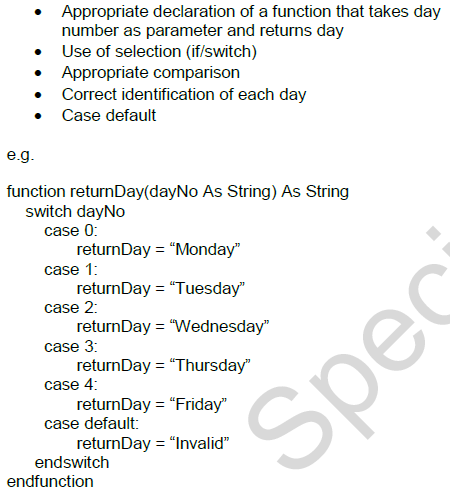 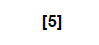 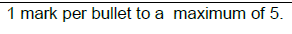 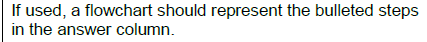 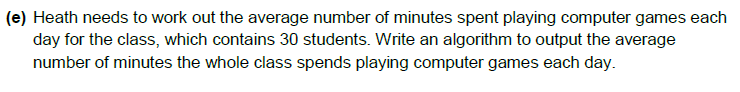 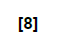 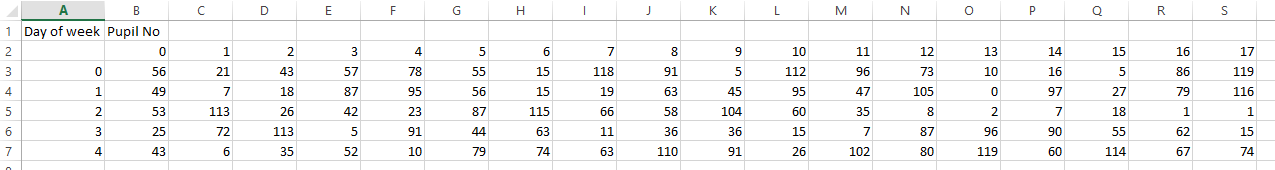 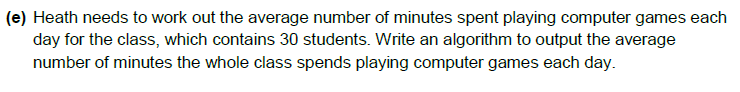 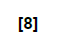 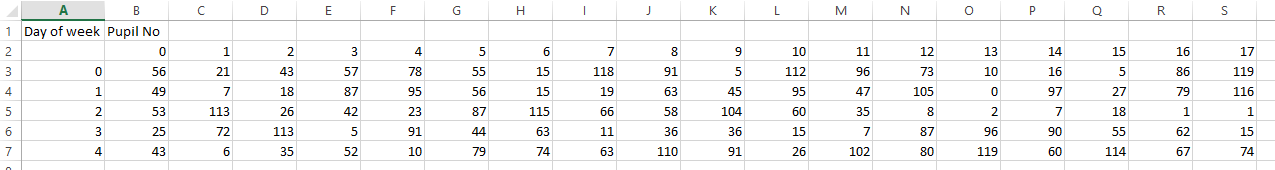 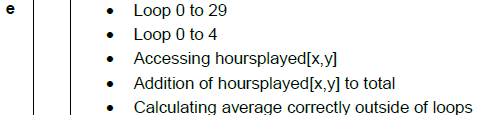 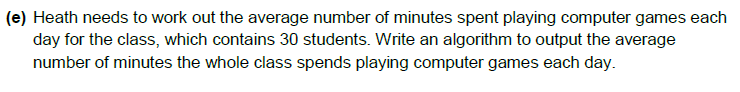 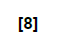 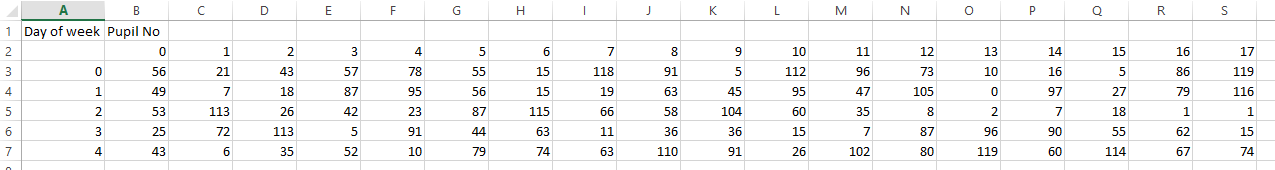 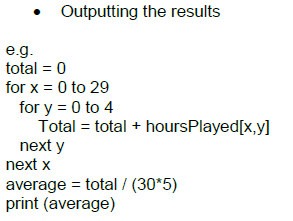 Question 2 
Write an algorithm for which is going to simulate the game of Russian roulette.  The computer will select a random number between 1 and 6.  The user then has to enter 3 guesses if any of the guesses match computer number the game ends and the computer wins else the user wins.  (6)
Question 2 
Write an algorithm for which is going to simulate the game of Russian roulette.  The computer will select a random number between 1 and 6.  The user then has to enter 3 guesses if any of the guesses match computer number the game ends and the computer wins else the user wins.  (6)
ComputerNumber := randomNumber(1,6)
FOR i = 1 TO 3
  INPUT Usernumber
  IF Usernumber = computerNumber THEN
  OUTPUT “Computer Wins”
    EXIT FOR
  END IF
NEXT I
OUTPUT “User wins”
END
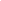 BEGIN
ComputerNumber := randomNumber(1,6)
won=:FALSE
K:=0
WHILE K<3 AND won=FALSE
  OUTPUT “Input a number between 1 and 6”
  INPUT Usernumber
  IF Usernumber = computerNumber THEN
  OUTPUT “Computer Wins”
    won:=TRUE
  END IF
  k:=k+1
END WHILE
IF won=FALSE THEN
  OUTPUT “User wins”
END IF
END
Question 3 
A developer is concerned about the security of his office.  He wants to create a programs that asks for a 4 digit code and if the password is correct it unlocks the door.   Draw a flowchart that carries out the 	following steps
Asks the user for a password 
Allows the user to enter a guess
Ensures that the number entered is 4 characters in length
If the password is 2001 outputs door opened
Else outputs wrong password and loops back again
The program should give the user 3 attempts to guess the user code 
6 marks
Question 3 
A developer is concerned about the security of his office.  He wants to create a programs that asks for a 4 digit code and if the password is correct it unlocks the door.   Draw a flowchart that carries out the 	following steps
Asks the user for a password 
Allows the user to enter a guess
Ensures that the number entered is 4 characters in length
If the password is 2001 outputs door opened
Else outputs wrong password and loops back again
The program should give the user 3 attempts to guess the user code 
8 marks
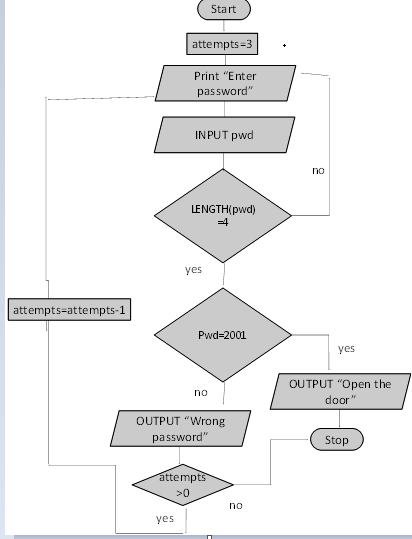 Need to allocate marks also for 
checking length of input and for user attempts for user attempts
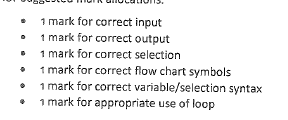 Begin
SET DOORPASSWORD TO 2001
SET ATTEMPTS TO 3
SET CORRECT TO FALSE
WHILE CORRECT == FALSE AND ATTEMPTS > 0
	INPUT USERGUESS
	IF LENGTH(USERGUESS) == 4
		IF USERGUESS == DOORGUESS
			OUTPUT SUCCESSFUL 
			CORRECT = TRUE
		ELSE
			OUTPUT INVALID PASSWORD 
		END IF 
	ELSE
		OUTPUT INVALID LENGTH
	END IF 
	ATTEMPTS = ATTEMPTS - 1
END WHILE
HALT
Question 4
Produce an algorithm for a program which takes the radius of a circle as input and outputs the circumference of a circle.  The circumference can be calculated by multiplying the diameter by 3.14. The diameter is equal to twice the radius.  All numbers are floats (5)
Question 4
Produce an algorithm for a program which takes the radius of a circle as input and outputs the circumference of a circle.  The circumference can be calculated by multiplying the diameter by 3.14. The diameter is equal to twice the radius.  All numbers are floats (7)
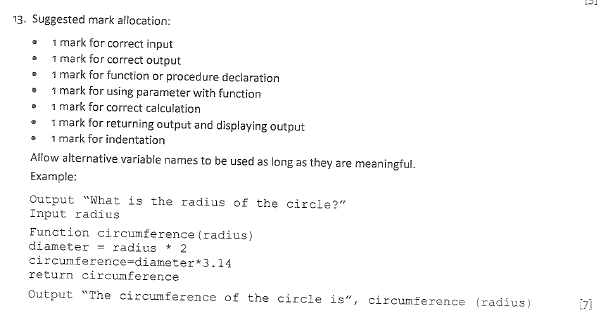 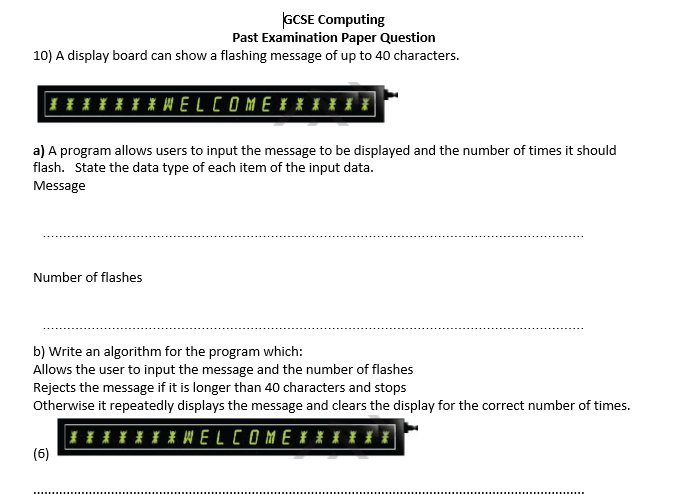 7)  Write a suitable algorithm for a program which has to store a pre-determined number of numbers picked by the user.  The number of numbers must not exceed 5 or be less than 0.  The program must output the highest and lowest numbers of the list of numbers and output also the average and totals.
7)  Write a suitable algorithm for a program which has to store a pre-determined number of numbers picked by the user.  The number of numbers must not exceed 5 or be less than 0.  The program must output the highest and lowest numbers of the list of numbers and output also the average and totals.
Begin
Set Highest to 0 
Set Lowest to 0
Set Counter to 1 
Input Number of Numbers 
If Number of Numbers < 0 or Number of Numbers > 7
Print “out of range”
End if 
For counter = 1 to Number of Numbers
Input mynumber (counter) 
If mynumber(counter) > Highest 
Highest = mynumber(counter)
Elseif mynumber(counter) < lowest
Lowest = Mynumber(counter)
Endif 
Total = total + mynumber
Next counter 
Average = total / number of numbers
Print “the total is” & total, “the average is” & average  “the highest is” & highest & “the lowest is” & lowest”
End
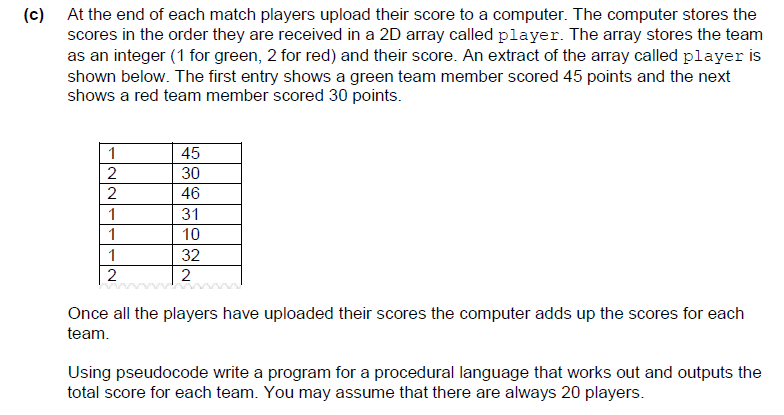 Team scores are initialised (prior to loop) (1). 
Iterates through array correct number of times (1). 
Checks the team the player is on (1). 
If the player is green adds score to the greenTeam (1). 
If the player is red adds score to the redTeam (1). 
Outputs result in a sensible manner (1).
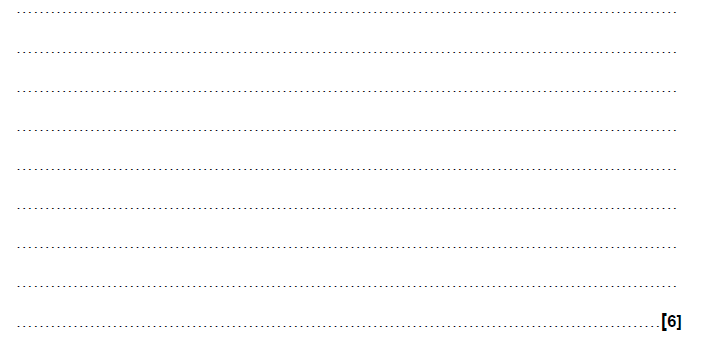 Up to 6 marks - 1 mark for each correct step in process. Any program with the specified functionality should receive full marks. 
Example: 
greenTeam = 0 
redTeam = 0 
for i=0 to 19 
if player[i,0]==1 then 
greenTeam=greenTeam+players[i,1] 
else 
redTeam=redTeam+players[i,1] 
endif 
next i 
print(“Green Team: “+greenTeam) 
print(“Red Team: “+redTeam)
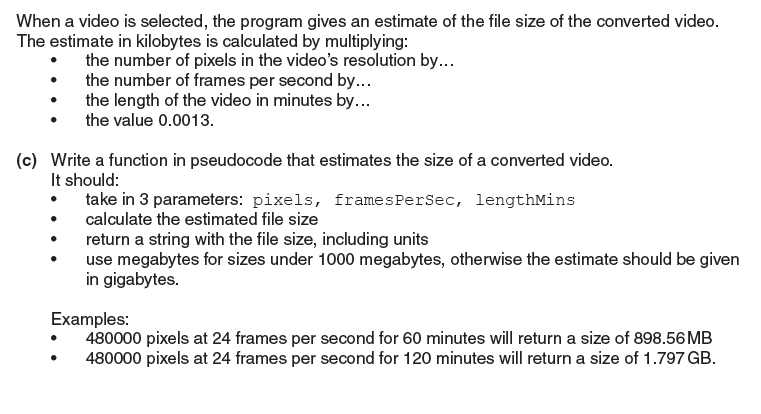 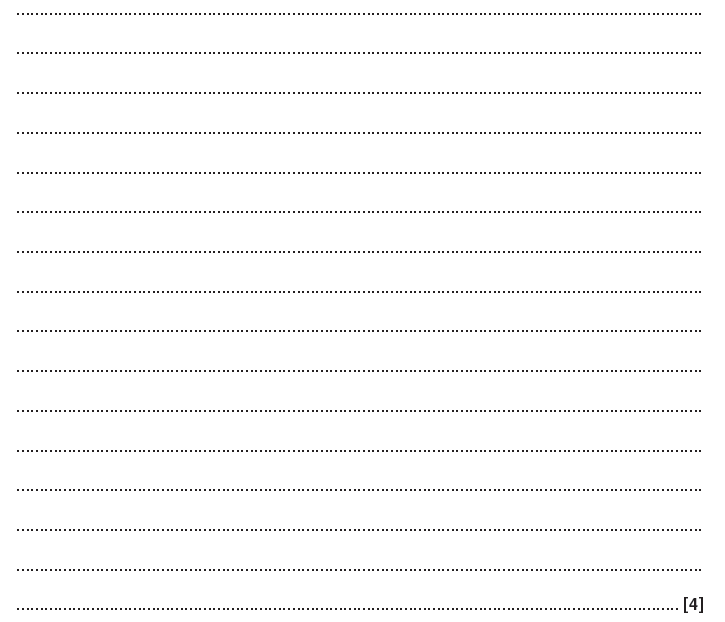 function takes in all three parameters and returns a string.
 Calculates file size correctly.
 Files under 1000MB quoted in MB
 Files 1000MB or over quoted in GB
Example
function estimateFileSize(pixels, framesPerSec, lengthMins)
output = ””
fileSize = pixels * framesPerSec * lengthMins * 0.0013
if fileSize > 1000000 then
fileSize = fileSize / 1000000
output = str(fileSize) + ”GB”
else
fileSize = fileSize / 1000
output = str(fileSize) + ”MB”
endif
return output
endfunction
allow 1024 or 1000 KB to MB and MB to GB.
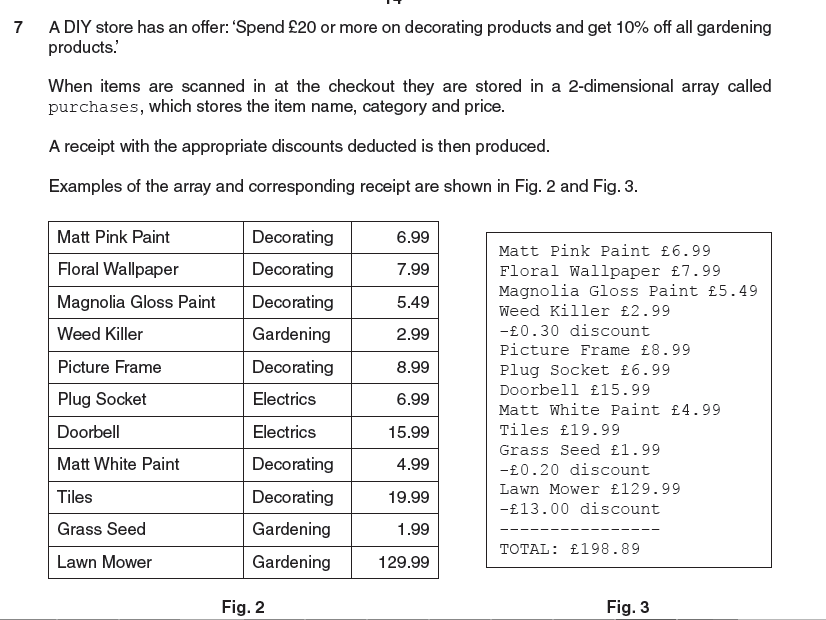 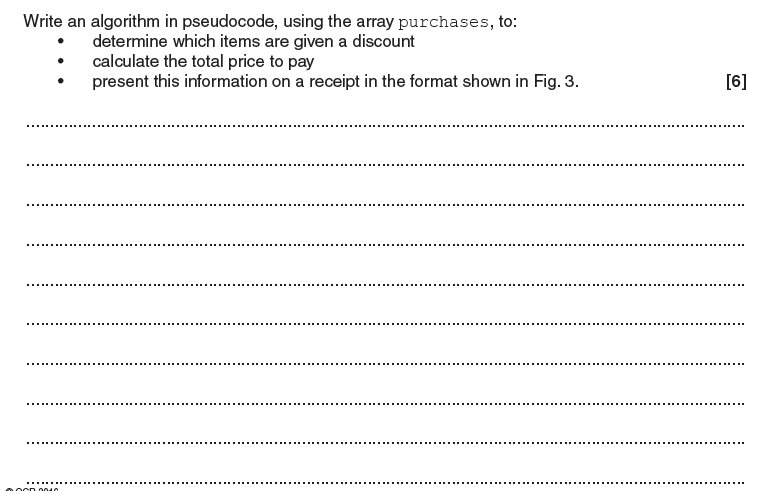 Example
decoratingSpend = 0.0
for i = 0 to purchases[].size()
if purchases[i,1] == ”Decorating” then
decoratingSpend = decoratingSpend + float(purchases[i,2])
endif
next i
total = 0.0
disc = 0.0
for i = 0 to purchases[].size()
print(purchases[i,0] + ” £” + purchases[i,2])
total = total + float(purchases[i,2])
if decoratingSpend >= 20 AND purchases[i,1] == ”Gardening” then
disc = round(float(purchases[i,2]) * 0.1, 2)
print(“-£” + str(disc) + ” discount”)
total = total - disc
endif
next i
print(“------------“)
print(“TOTAL: £“ + str(total))
Question Answer Marks Guidance
Prints receipt with item name and price on each line. (AO3.2)
 Applies a 10% discount to gardening purchases. (AO3.2)
 If decorating spend is £20 or more. (AO3.2)
 Displays each discount on the receipt. (AO3.2)
 Displays the correct total. (AO3.2)
 Correct addressing of a 2D array (A02.1)
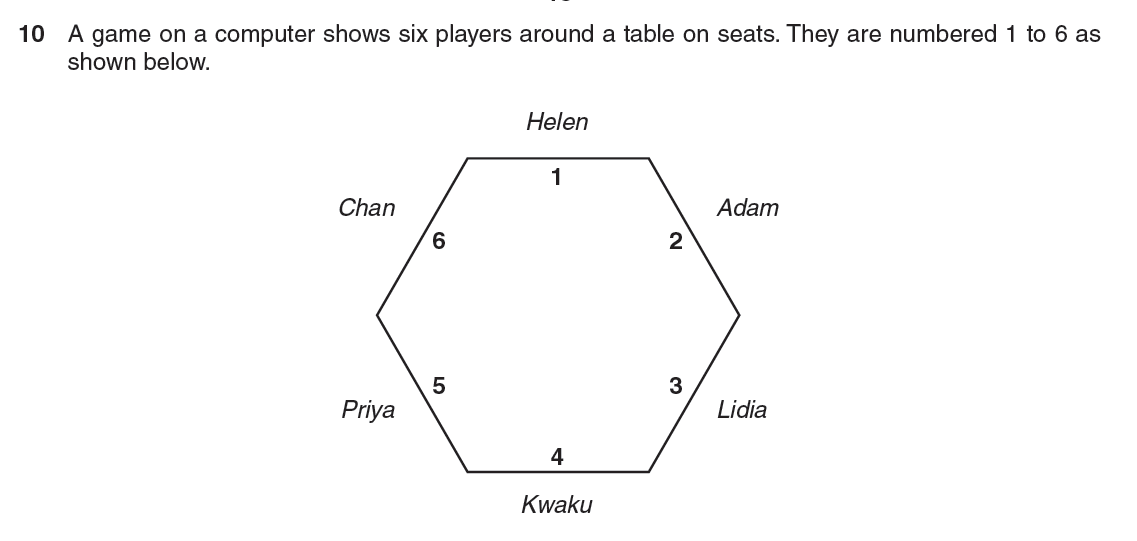 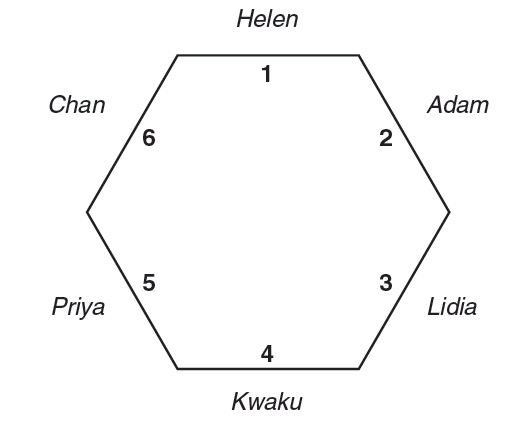 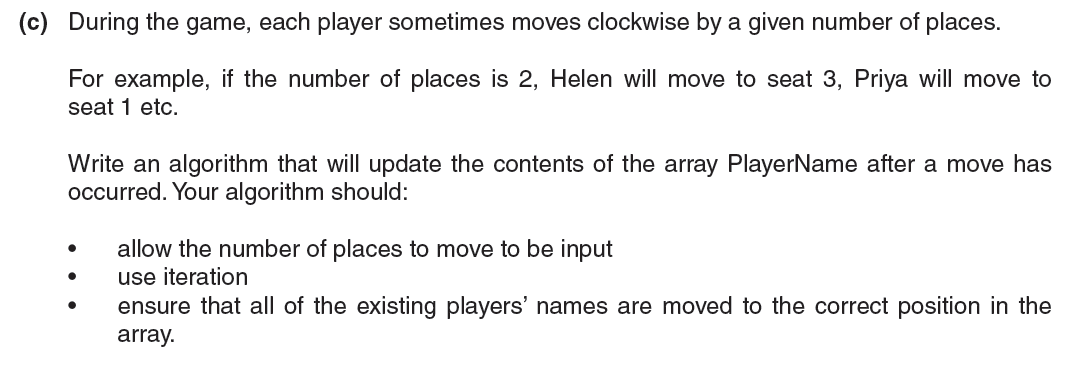 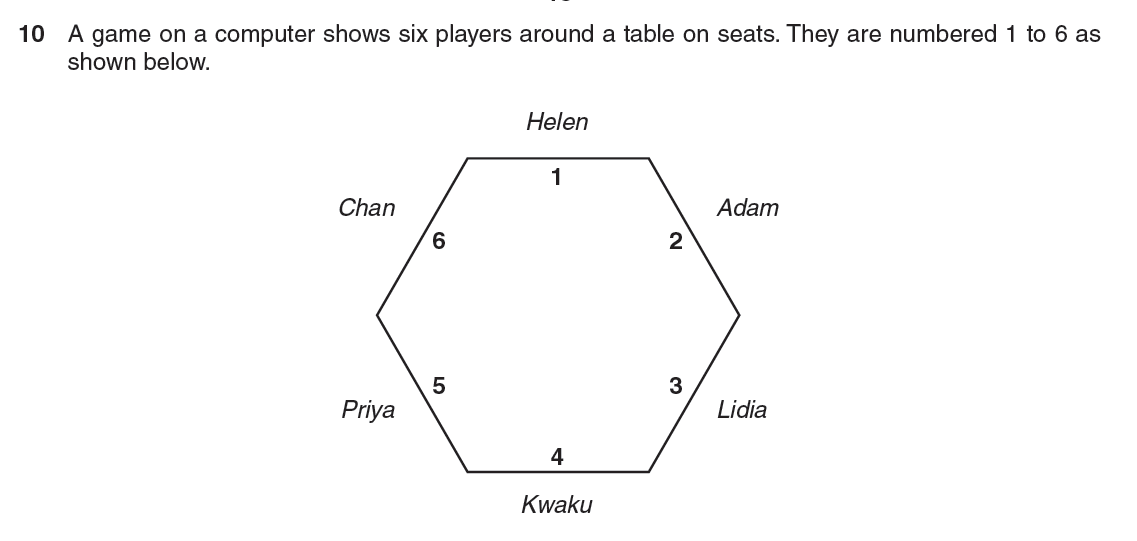 Award marks for: 
 Input the number of places to move (e.g. Num) 
 Use of temporary variable(s) or second array to avoid overwriting values in the array 
 Sensible use of a loop 
 ... with correct end condition 
 Correctly deals with moving from position 1 (e.g. 1 + Num) 
 Correctly deals with moving from position 6 (e.g. Num
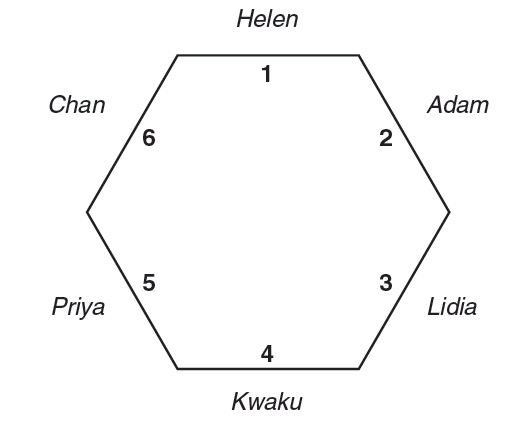 INPUT Num 
For i = 1 to Num 
Temp = PlayerName(6) 
PlayerName(6) = PlayerName(5) 
PlayerName(5) = PlayerName(4) 
PlayerName(4) = PlayerName(3) 
PlayerName(3) = PlayerName(2) 
PlayerName(2) = PlayerName(1) 
PlayerName(1) = Temp 
Next
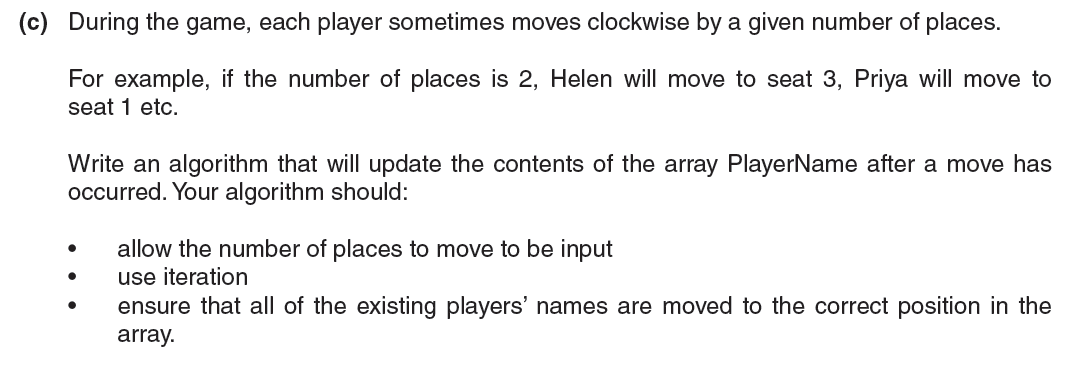 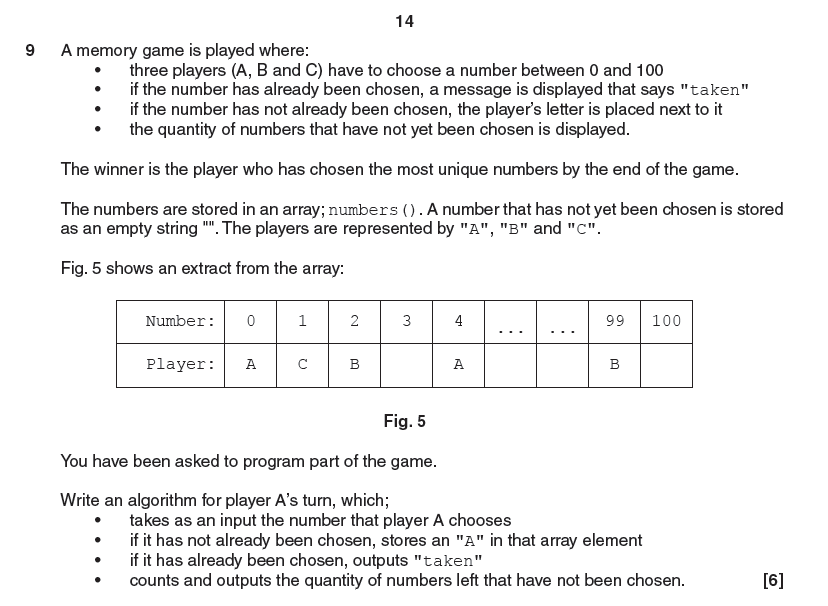 1 mark per bullet
Taking the move as input
Checking if array element input is free …
…Outputting if it is taken 
Writing “A” to the correct array element 
Counting how many free space there are… 
…Outputting the number of free spaces (if good attempt at counting free spaces
e.g.
INPUT move
IF numbers(move) = “” then
	numbers(move) = “A”
ELSE
	output “taken”
ENDIF
 
free = 0
FOR x = 0 TO 100
	IF numbers(x) = “” then
		free = free + 1
	ENDIF
NEXT x
OUTPUT free
e.g.
INPUT move
IF numbers(move) = “” then
	numbers(move) = “A”
    numberFree = numberFree - 1
ELSE
	output “taken”
ENDIF
 
OUTPUT numberfree
The output mark can only be awarded if a reasonable attempt at adding the free spaces have been performed
 
Counting how many free spaces there are can be done by either:
Looping through each element of the array and updating a variable if free/taken
Subtracting 1 each time an element is taken (this must work, i.e. there is no initialisation of the variable e.g. to 101, as that would run every time and reset the variable).
If Initialisation is used, this must be outside a loop and must be 101
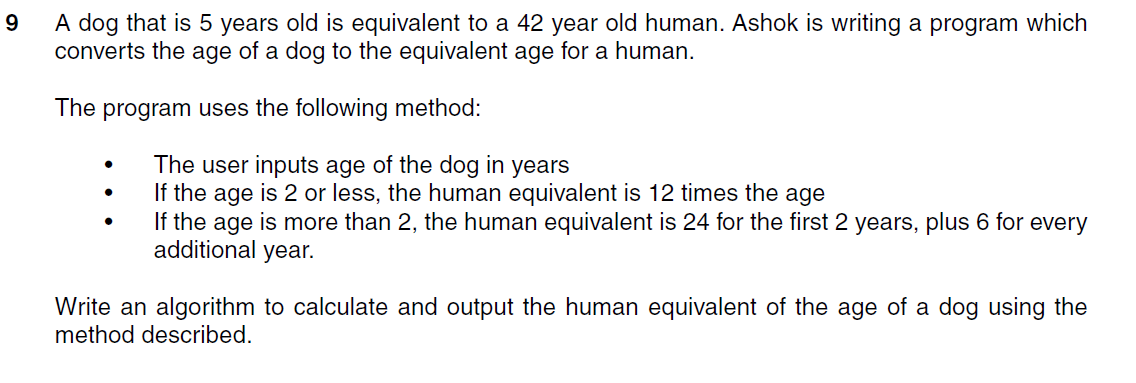 Example: 
FUNCTION ACL
Input RealAge 
IF RealAge <= 2 
DogYears = RealAge * 12 
ELSE 
ExtraYears = RealAge – 2 
DogYears = 24 + ExtraYears * 6 
END IF 
END 
Award marks for an algorithm which: 
Allows real age to be input 
If age <=2, multiply real age by 12 

If age >2 
Works out extra years (real age – 2) … 
… multiply by 6 
… adds 24 (for the first 2 years)
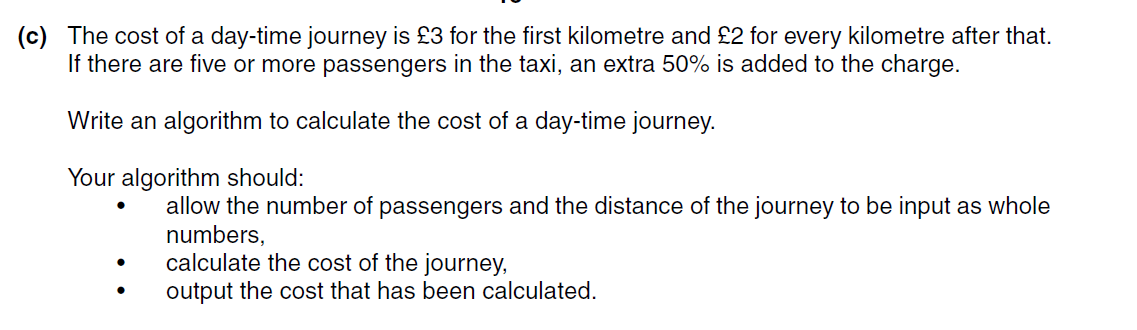 EXAMPLE: 
INPUT Distance 
INPUT Passengers 
Extra = Distance – 1 
CostofExtra = Extra * 2 
Cost = 3 + CostofExtra 
IF Passengers > 4 THEN 
Surcharge = Cost / 2 
Cost = Cost + Surcharge 
END IF 
OUTPUT COST 
Award marks for: 
Inputs distance and passengers 
Calculates distance – 1 (or equivalent) 
Calculates previous answer * 2(or equivalent) 
Calculates previous answer + 3 
Checks if more than 4 passengers… 
… and adds 50% correctly 
Outputs cost
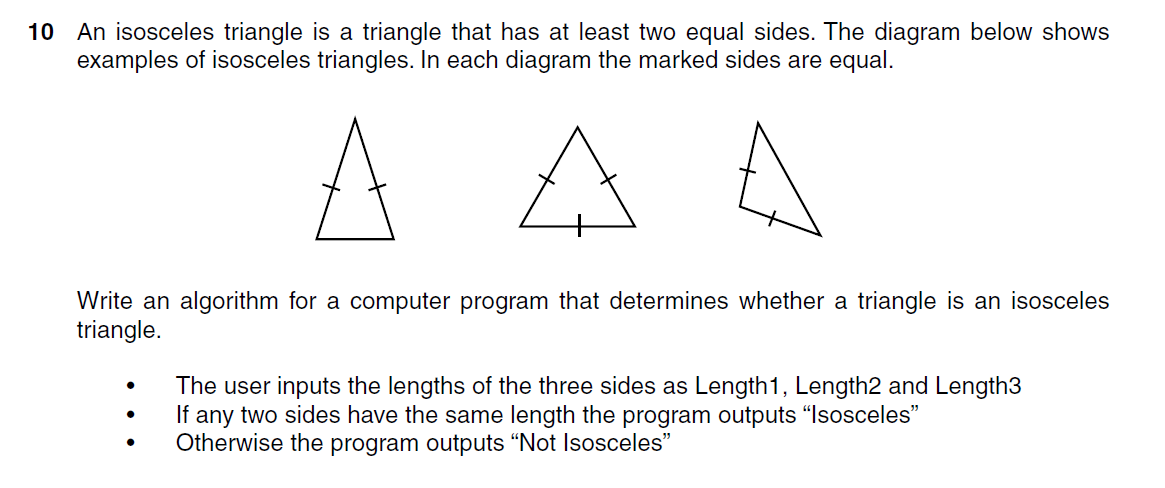 Example 
INPUT Length1 
INPUT Length2 
INPUT Length3 
IF Length1 = Length2 THEN 
Output “Isosceles” 
ELSE 
IF Length1 = Length3 THEN 
Output “Isosceles” 
ELSE 
IF Length2 = Length 3 THEN 
Output “Isosceles” 
ELSE 
OUTPUT “Not Isosceles” 
END IF 
END IF 
END IF 
Award marks for: 

• Inputting three lengths 
• Comparing lengths in pairs 
• … for all three ways correctly 
• … outputting “Isosceles” for all valid cases 
• … outputting “Not Isosceles” for all cases and only in cases where the three lengths are different.
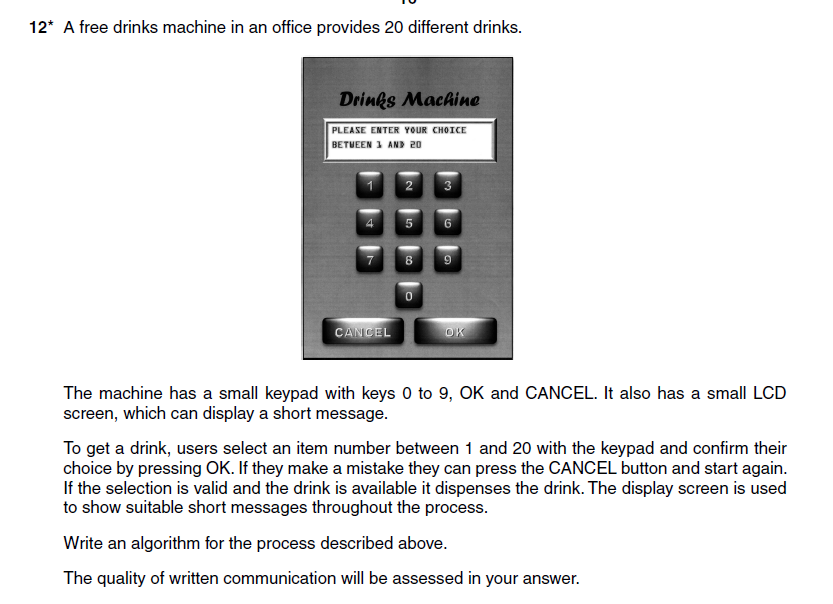 Choice = “” 
REPEAT 
INPUT Button 
IF Button is between 0 and 9 THEN 
Choice = Choice & Button 
OUTPUT Choice 
ELSE IF Button = CANCEL THEN 
Choice = “” 
END IF 
UNTIL Button = OK 
IF Choice is between 1 and 20 THEN 
IF drink chosen available THEN 
Dispense drink 
OUTPUT “Collect your drink” 
ELSE 
OUTPUT “Drink not available” 
END IF 
ELSE 
OUTPUT “Invalid selection” 
END IF 
Wait 
OUTPUT “Ready”
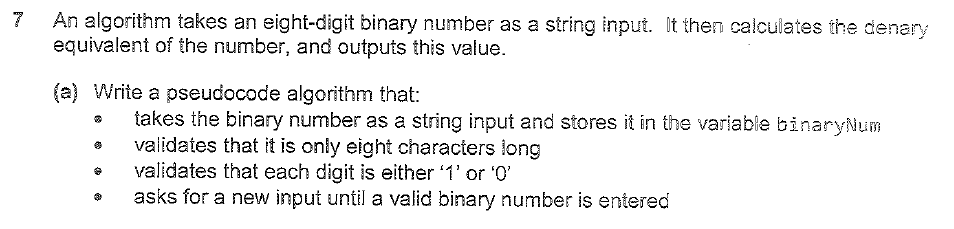 6 marks
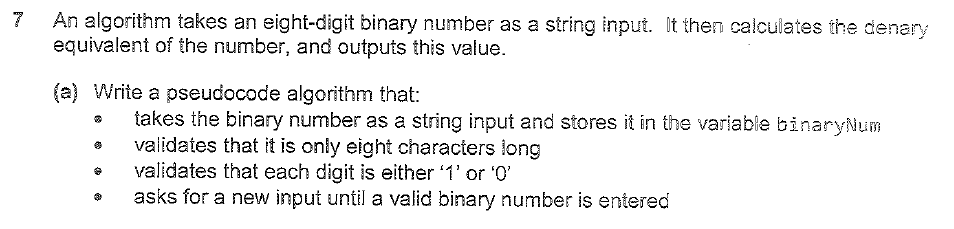 6 marks
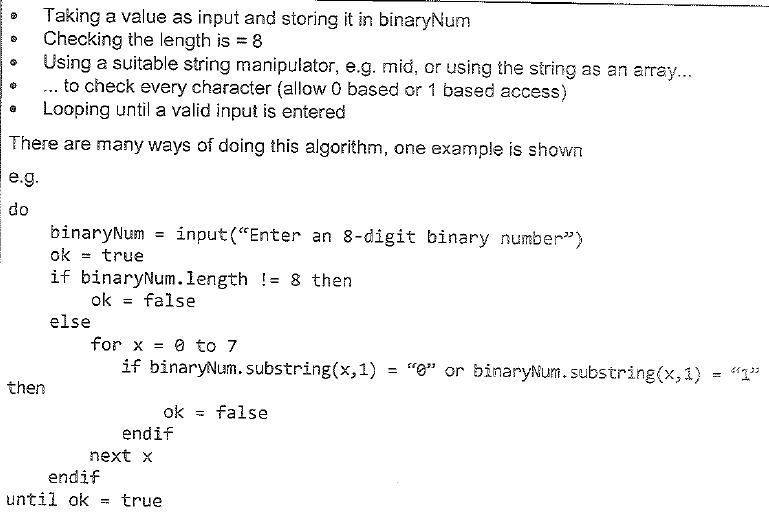 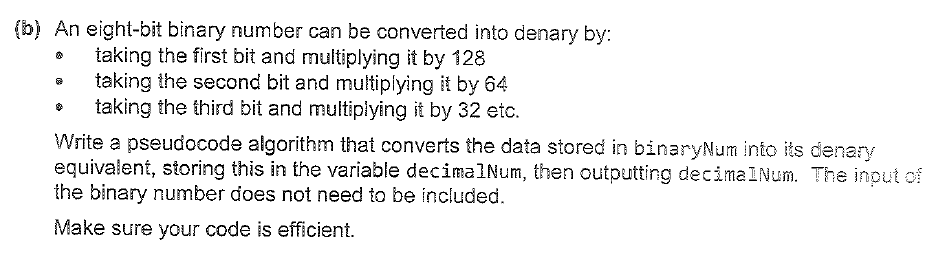 6 marks
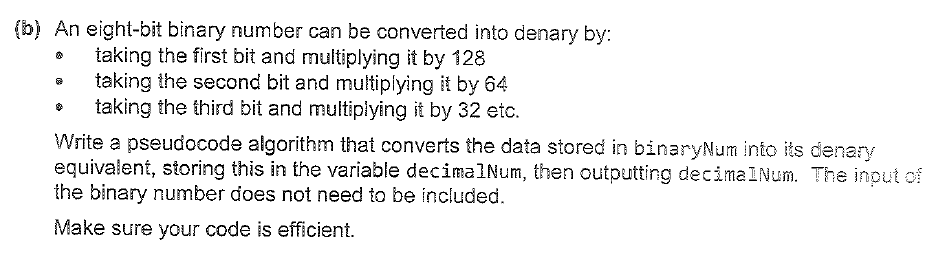 6 marks
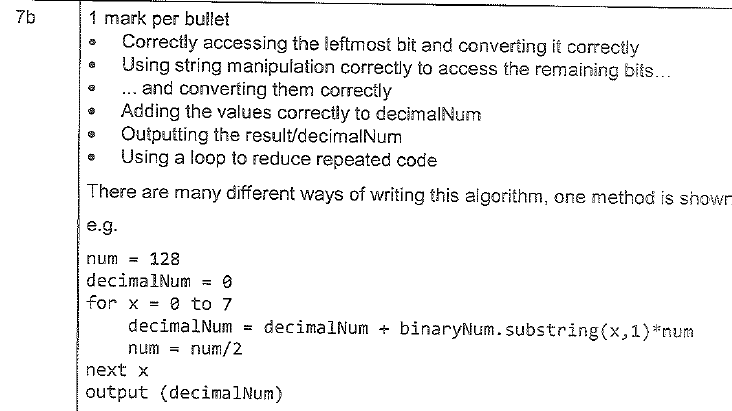 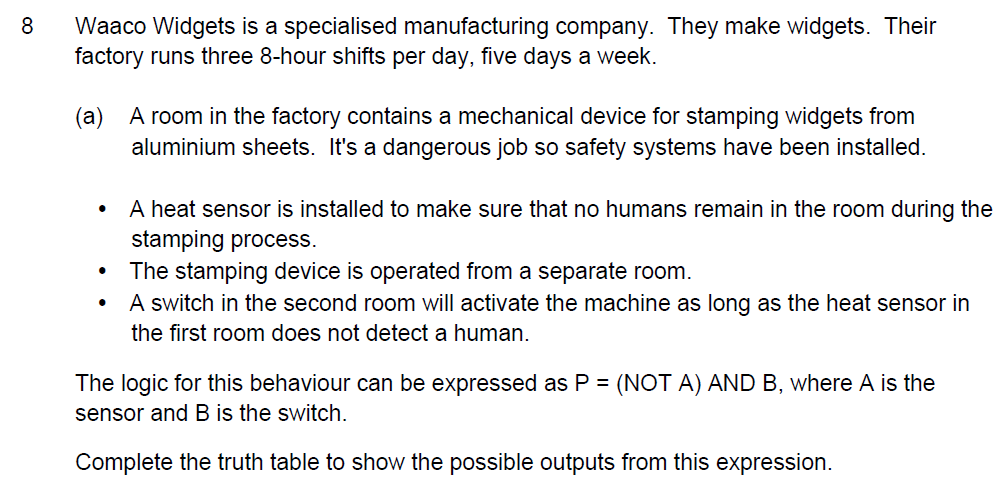 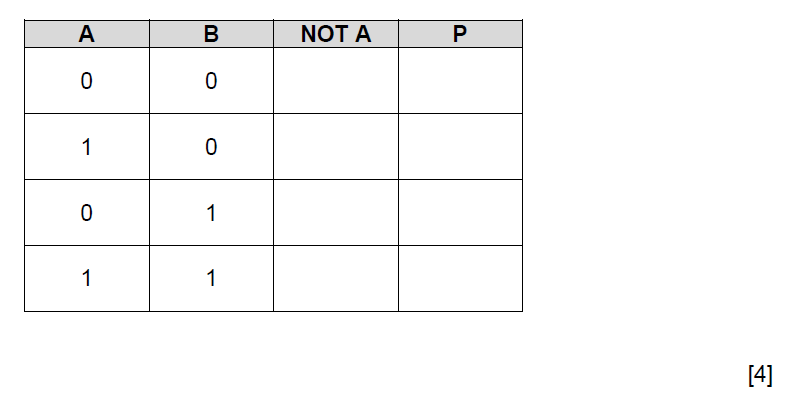 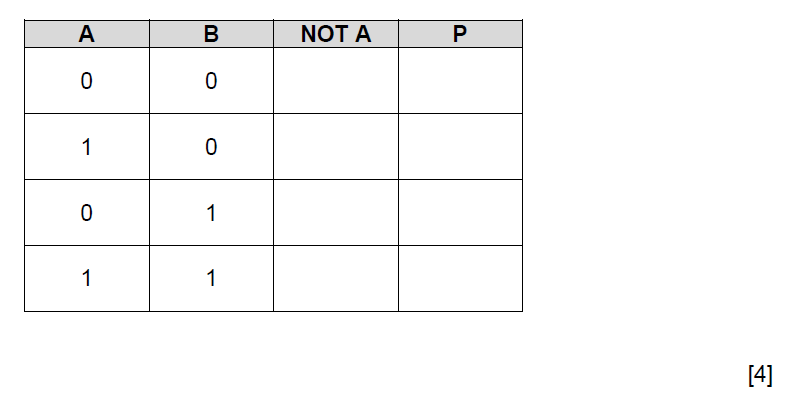 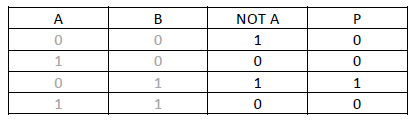 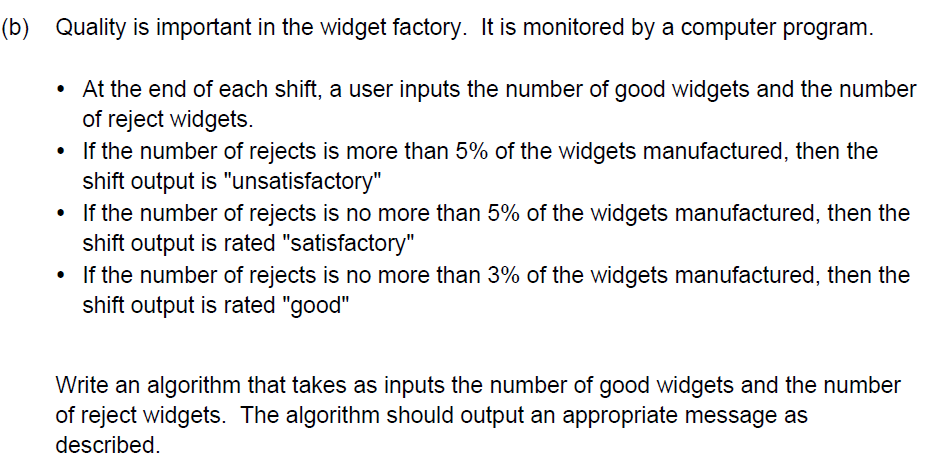 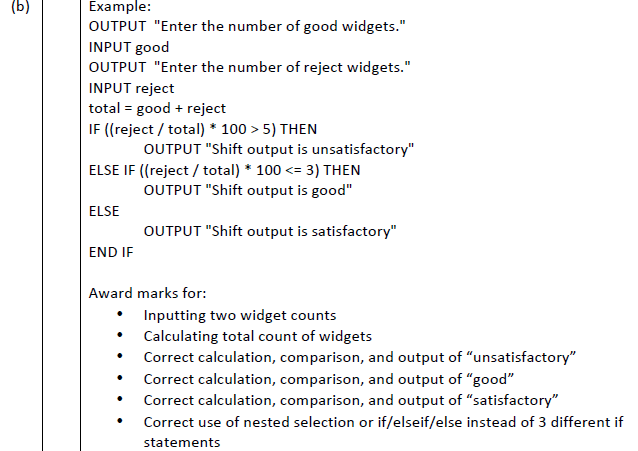 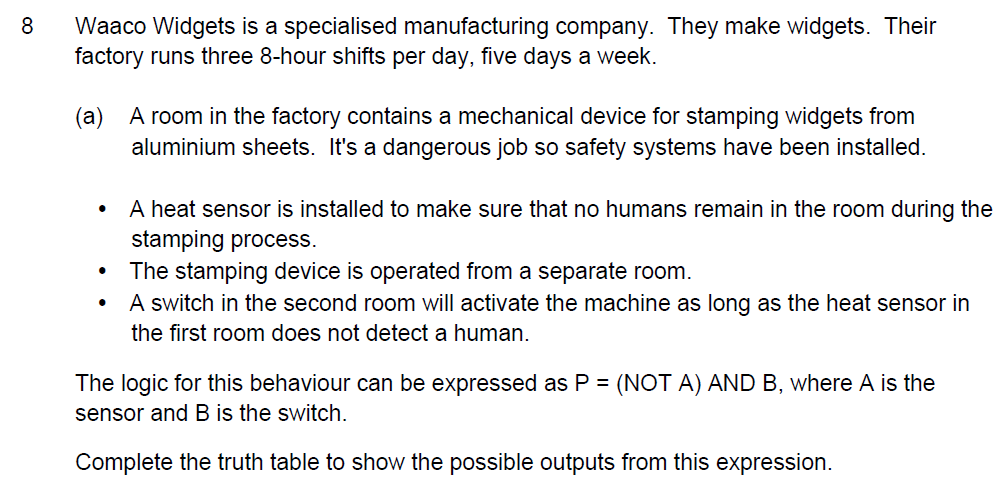 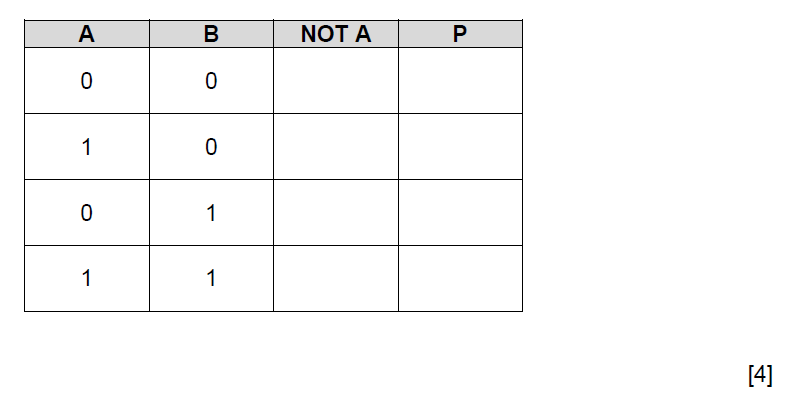 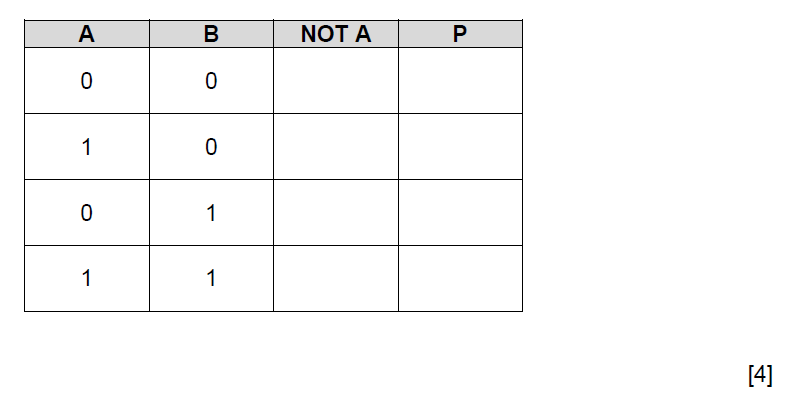 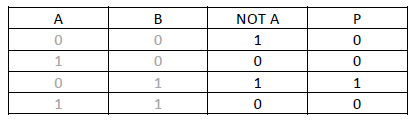 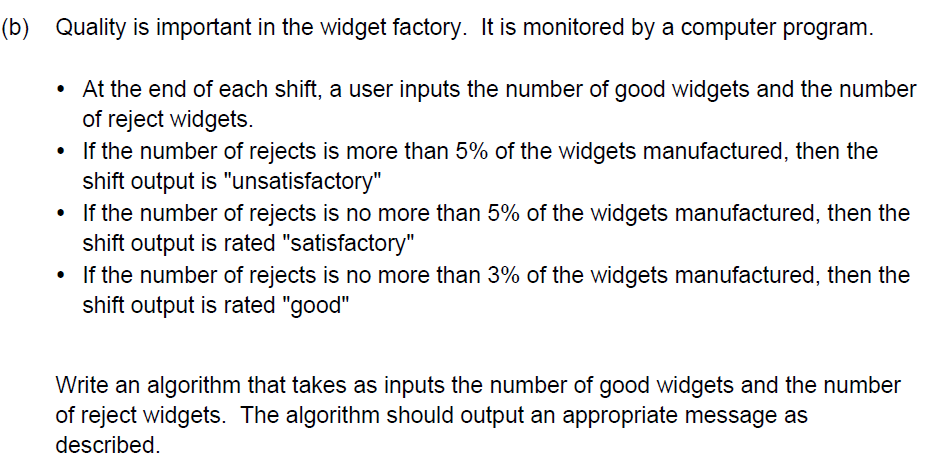 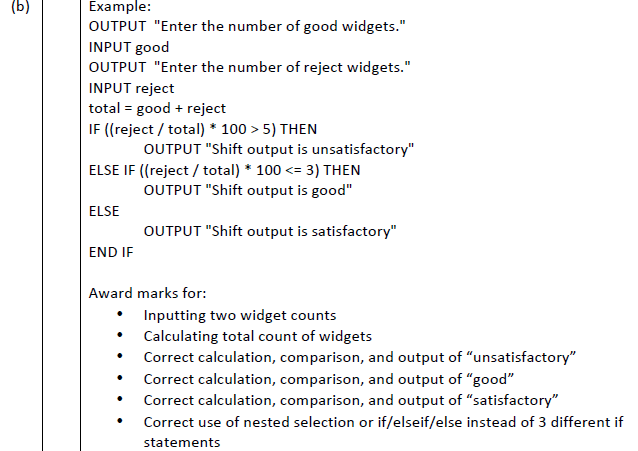 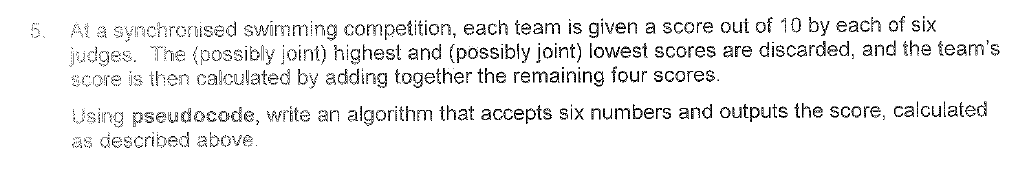 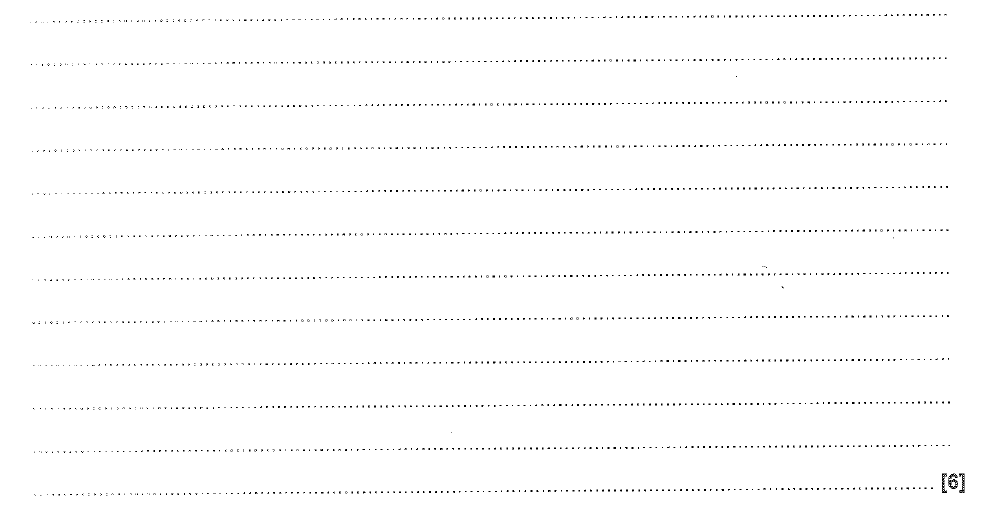 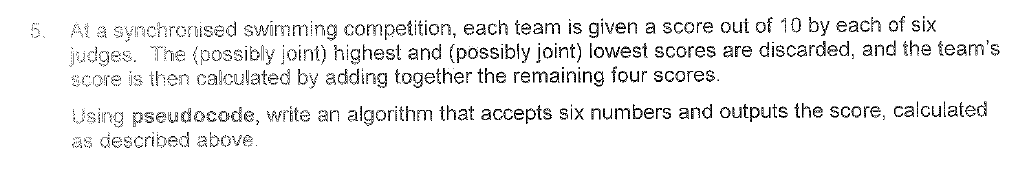 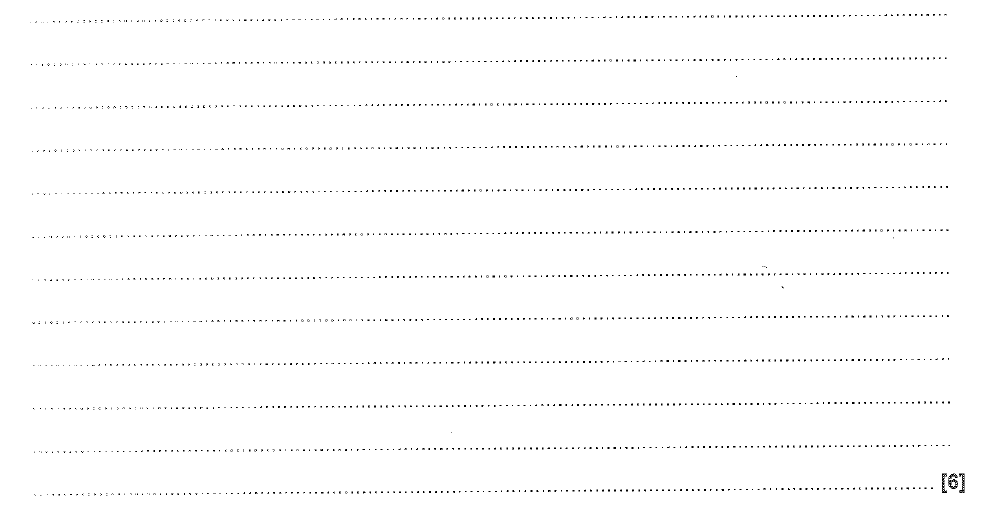 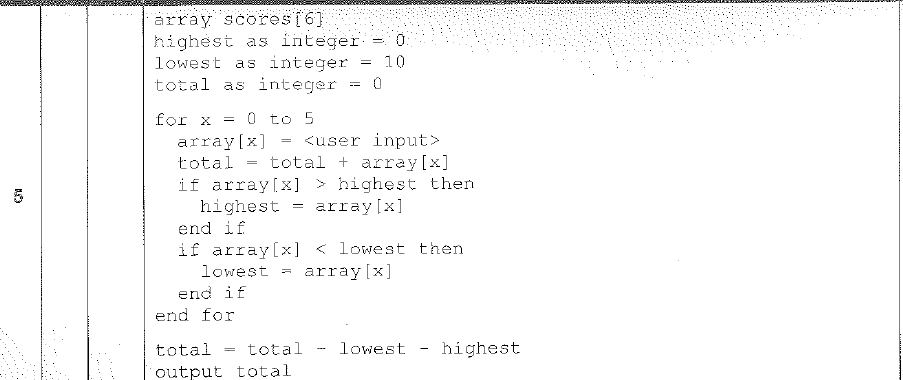 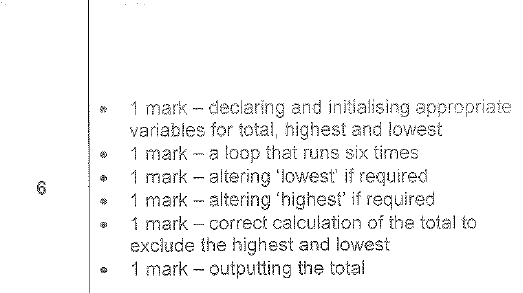 The manager of a cricket teams wants some information on the performance of the teams batting over the course of the last season. The team have played 15 matches and the scores of each of the 11 players in the team need to be analysed. The scores are stored in a 2D array
Write an algorithm for a program which is going to work out
1)Players total number of runs scored in the season over the 15 matched
2) Players average, highest and lowest scores

The algorithm should output the players number with the highest average score
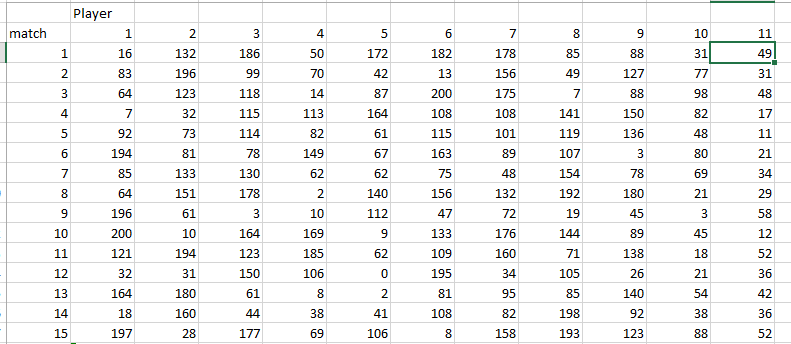 highestAveragescore = 0
For i = 1 to 11
	total = 0
	average = 0
	highestscore = 0
	lowestscore = 0
	for j = 1 to 15
		input score
		scoresArray[i,j] = score
		total = total + scoresArray[i,j]
		if j ==1
			set highestscore  to score
			set lowestscore to score
		end if 
		if scoresArray[i,j] > highestscore
			set highestscore  to 				scoresArray[i,j]
		else if scoresArray[i,j<lowestscore 
			set lowestscore to scoresArray[i,j]
		end if 
	average = total /15
	output average score for player i is str(Average)
if i = 1
		set Average to highestAveragescore
		set playerpos to j
	if Average > highestAveragescore
		set highestAveragescore to average
		set playerpos to j
	end if 
end for 
print("the player with the best average is "+str(playerpos)  "+ the best average was highestAveragescore )
The present Queen has been on the throne since 1952 making her the longest reigning monarch in British History.  During her time she has had 13 Prime Ministers serve under her the details of their stay in office are stored in a 2 d array PMS.  Write an algorithm which will output the Prime Minister who served the longest and shortest and shortest time in office.
ArrayPMS(12,2) 
PMLongestYears = 0
PMShortestYears =0
PMMostTerms =0
PMLeastTerms =0
for i = 0 to 12
	if i = 0
		PMLongestYears = ArrayPMS(i,0)
		PMShortestYears =  ArrayPMS(i,0)
		PMMostTerms = ArrayPMS(i,1)
		PMLeastTerms= ArrayPMS(i,1)
	end if
	if ArrayPMS(i,0) > PMLongestYears
		PMLongestYears=ArrayPMS(i,0)
	else if ArrayPMS(i,0)  < PMShortestYears
		PMShortestYears=ArrayPMS(i,0)
	end if
	if ArrayPMS(i,1) > PMMostTerms
		PMMostTerms = ArrayPMS(i,1)
	else if ArrayPMS(i,1) = ArrayPMS(i,1)
		PMLeastTerms= ArrayPMS(i,1)
	end if 
End for 
output (PMLongestYears, PMShortestYears, PMMostTerms, PMMostTerms)
The following table represents the goals scored by Wycombe Town FC during the season. These are stored in a 2d array called Scores.  In the first column are the number of goals scored by Wycombe each match and in the second column are the number of goals Wycombe conceded. If Wycombe scored more goals than the opposing team they are deemed to have won and score 3 points, if the points are even then the game was drawn and 1 point is awarded otherwise the game is deemed lost and there are no points. Write an algorithms to work out the number of points Wycombe won during the seasons and the number of games won
teamScores(17,2) 
points = 0
wins = 0
loss = 0
draw = 0
for i = 0 to length(teamScores) 
	if teamScores(i) > teamScores(i)
		points = points +3
		wins= wins + 1
	else if teamScores(i)  = teamScores(i)
		points = points + 1
		draw = draw + 1
	else
		loss  = loss +1
	end if 
end for
Output(points, wins,draw "and" loss)
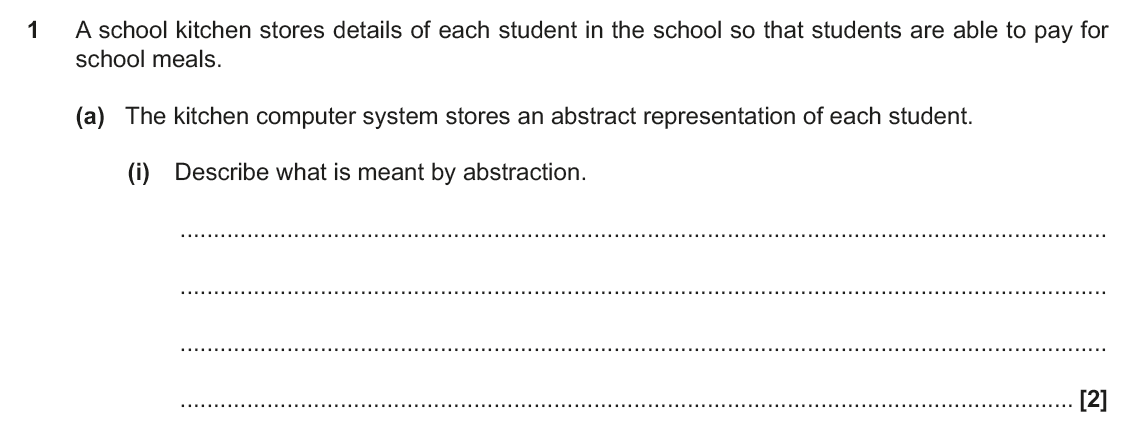 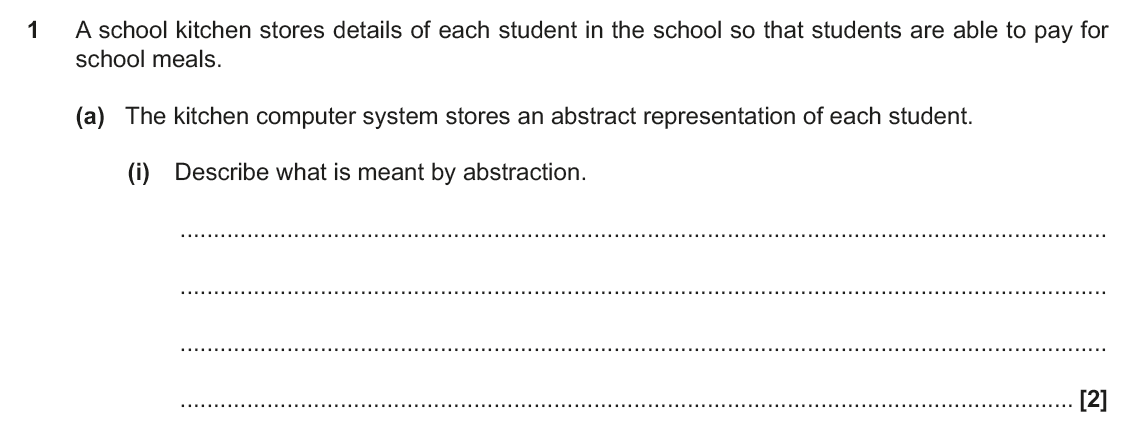 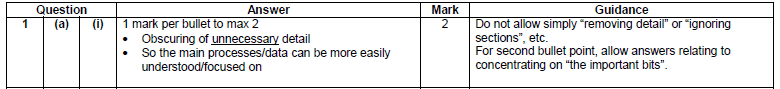 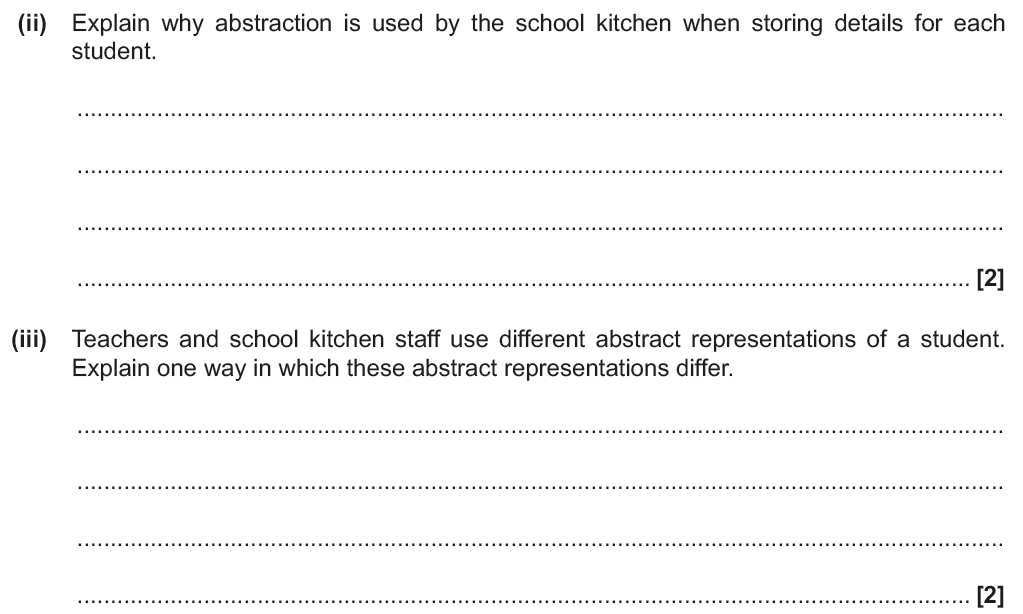 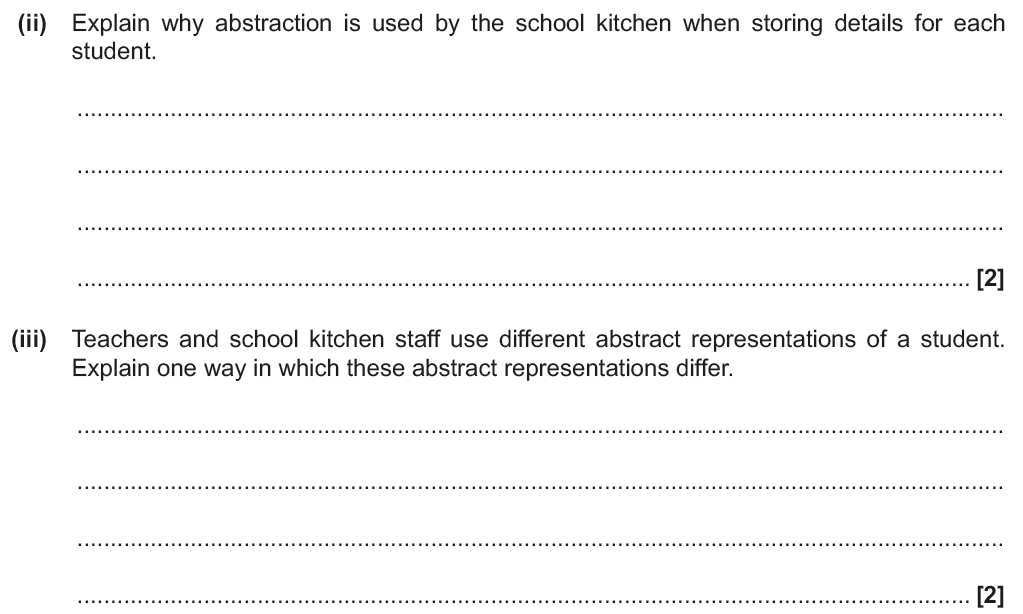 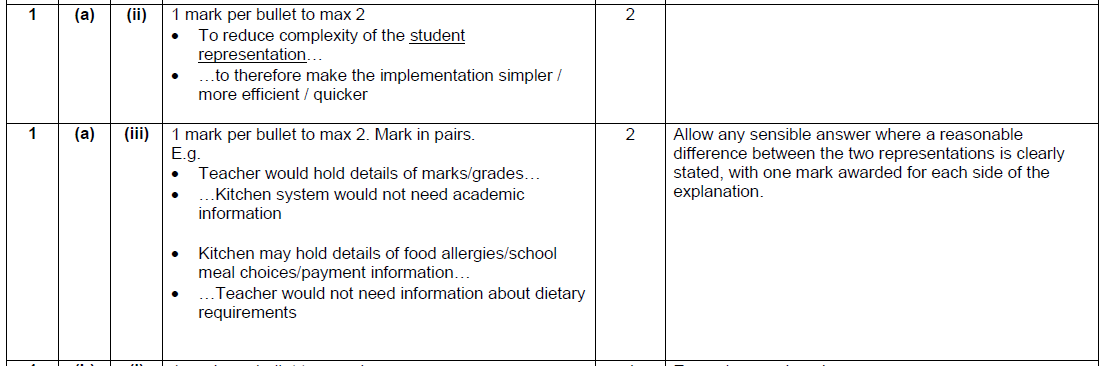 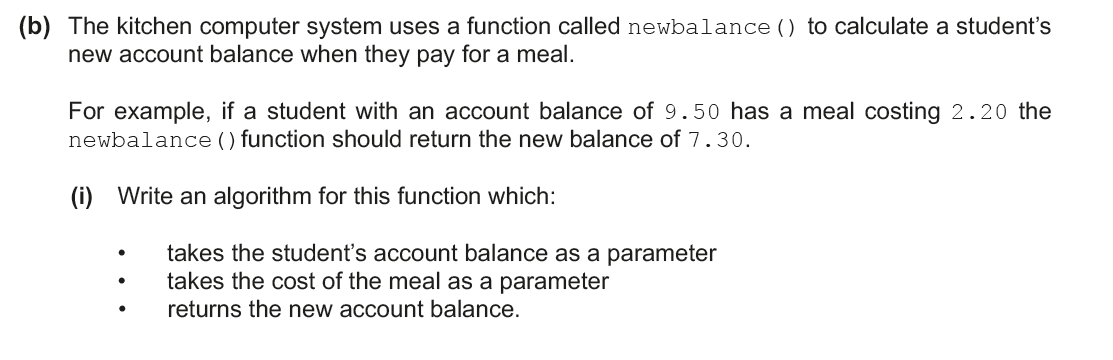 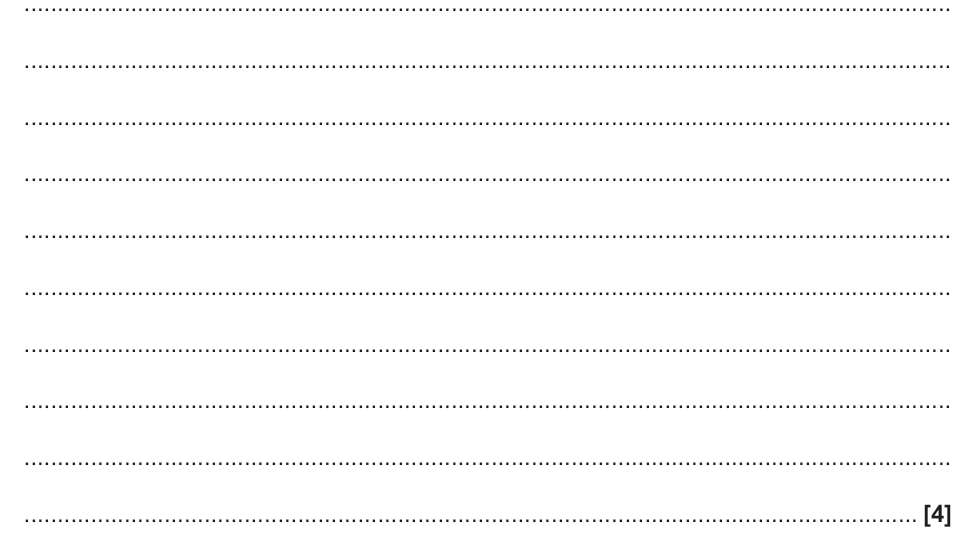 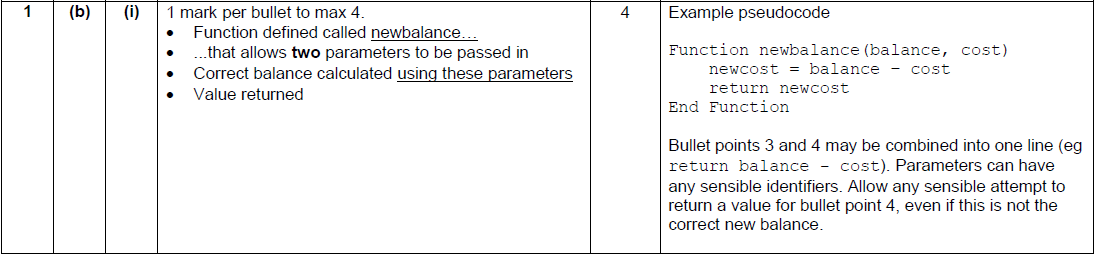 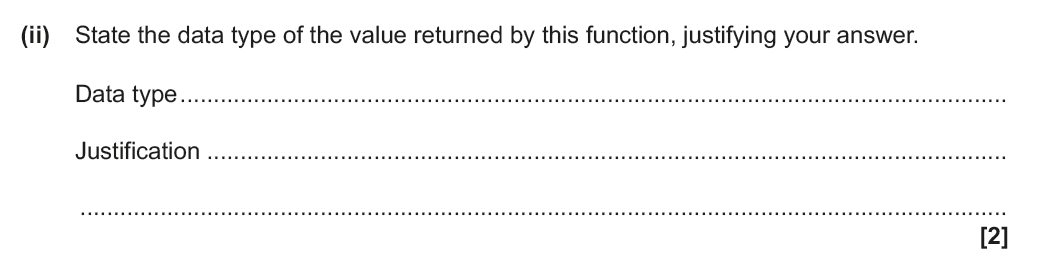 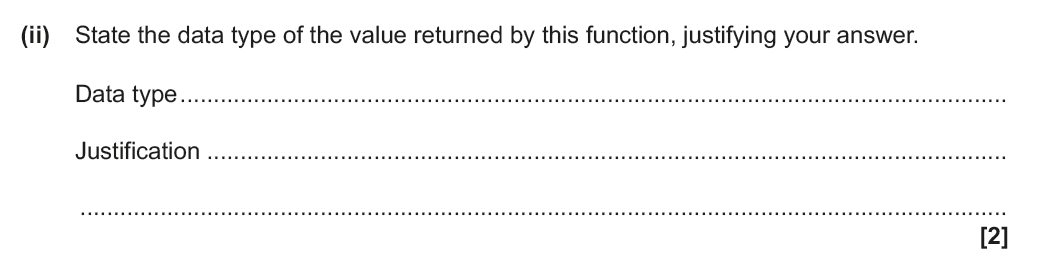 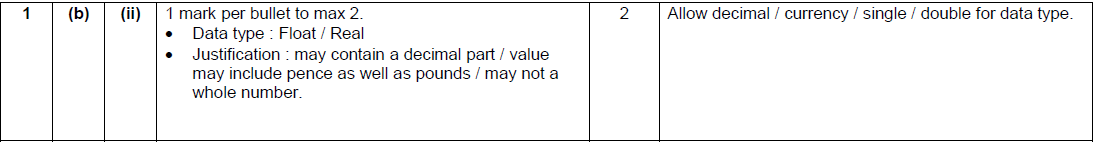 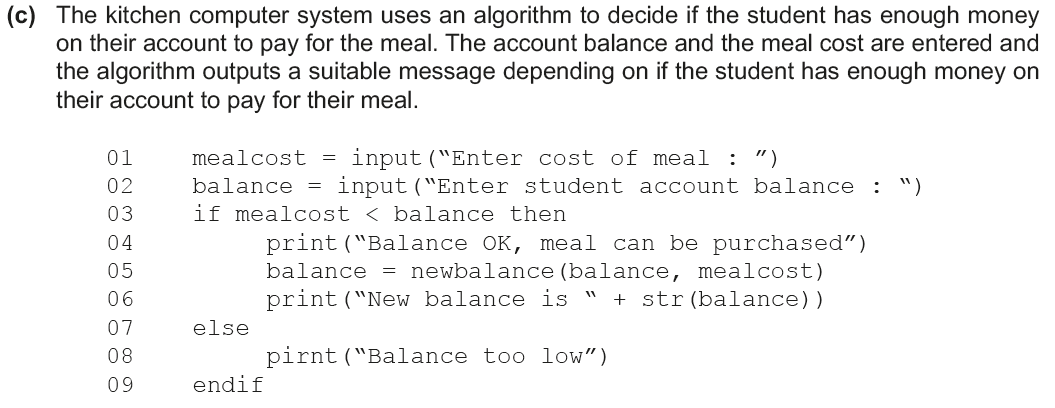 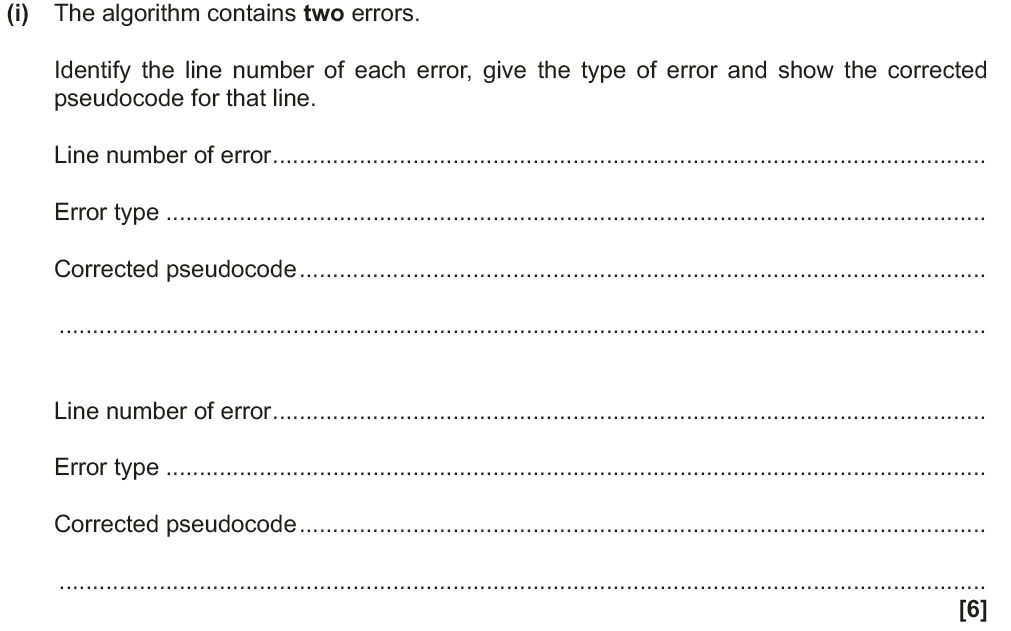 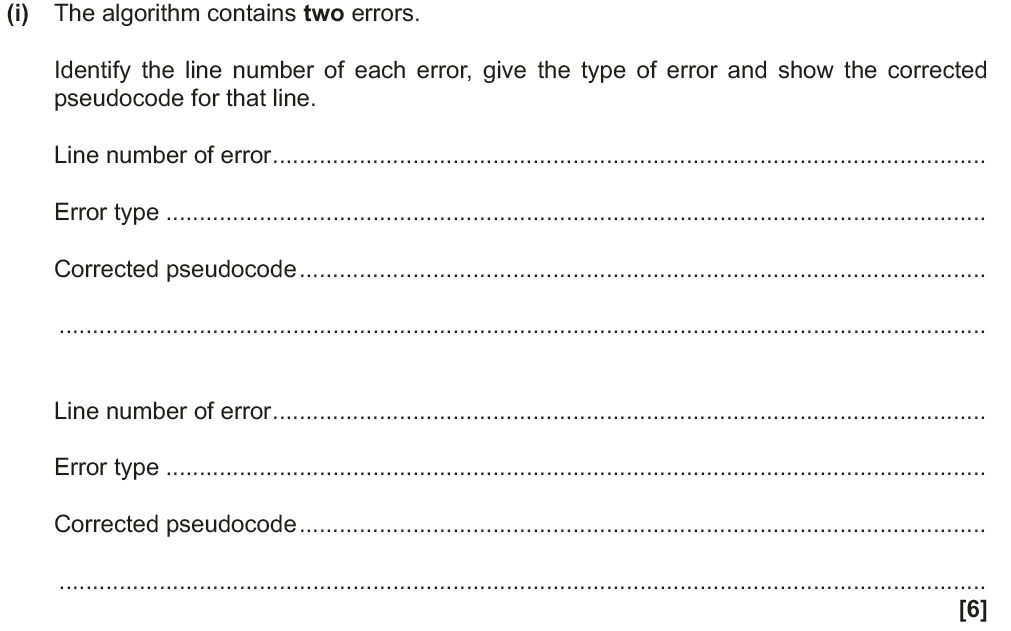 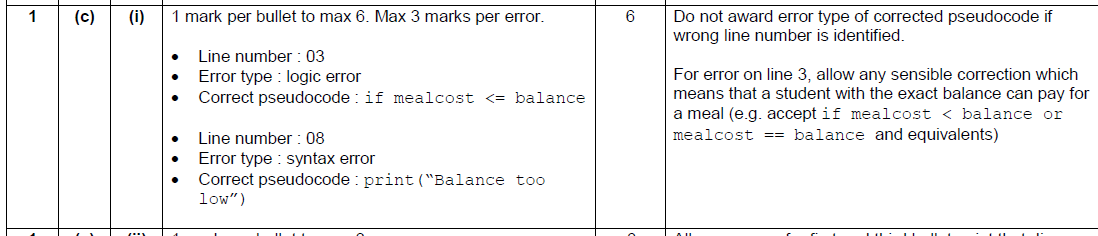 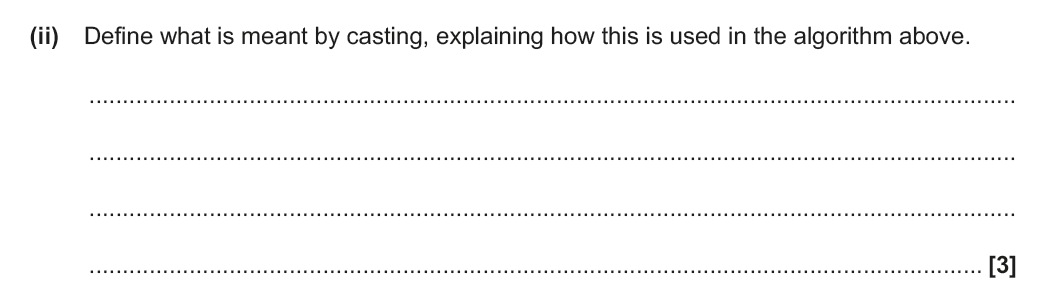 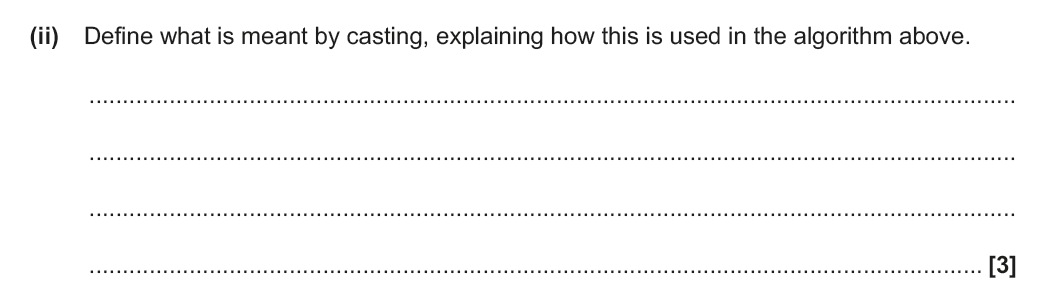 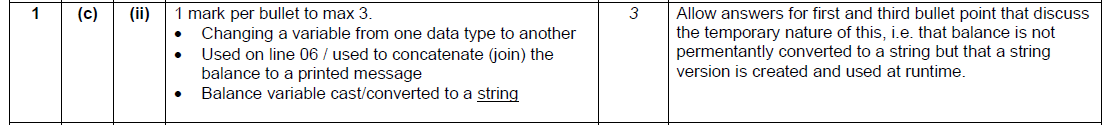 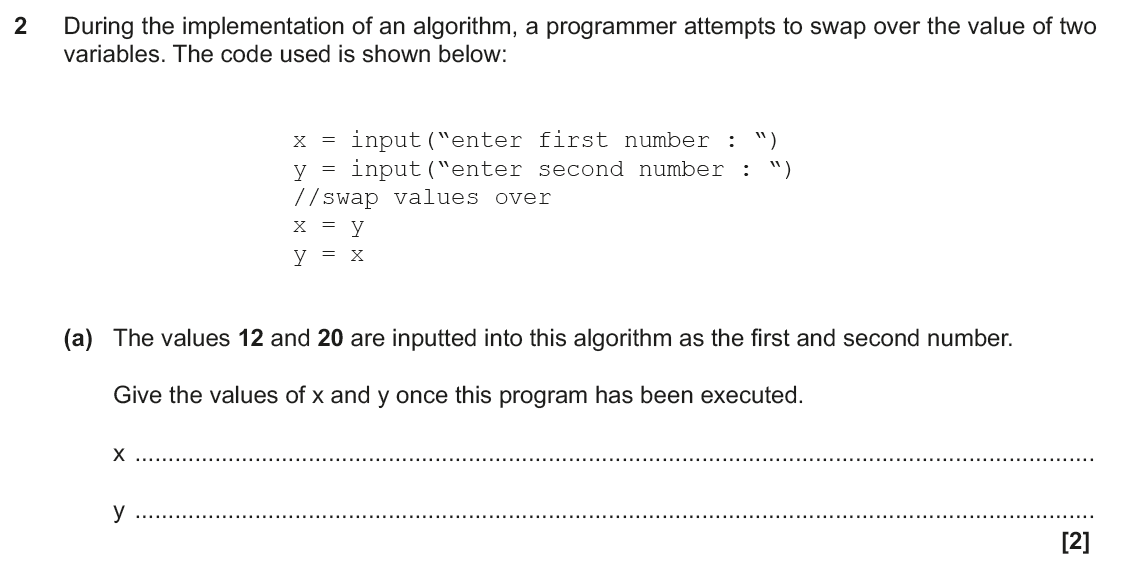 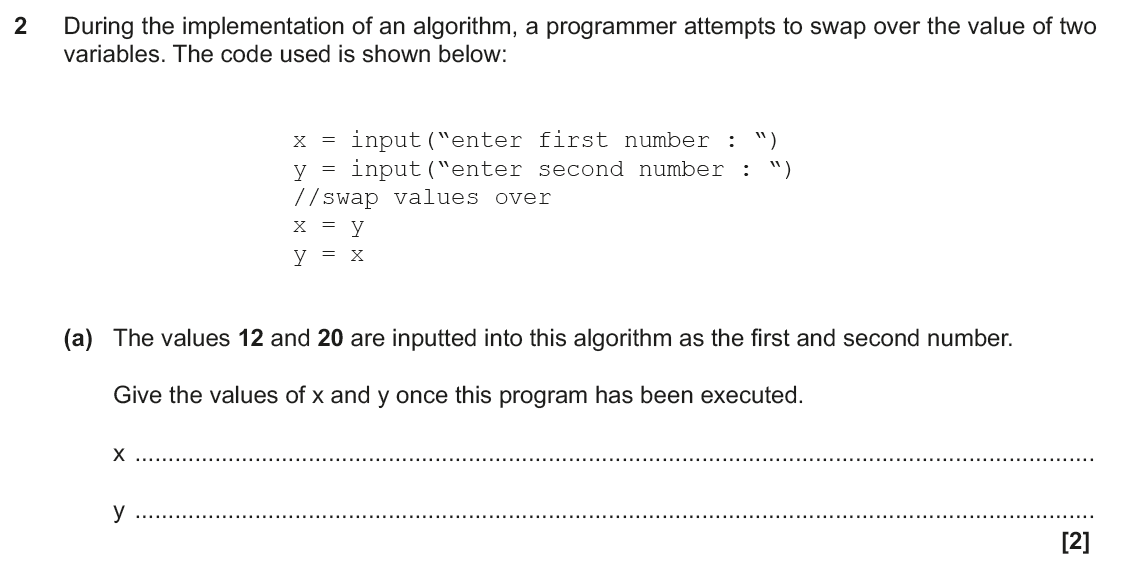 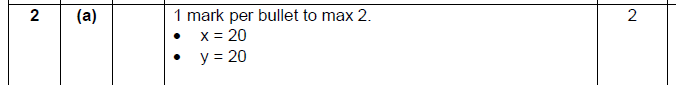 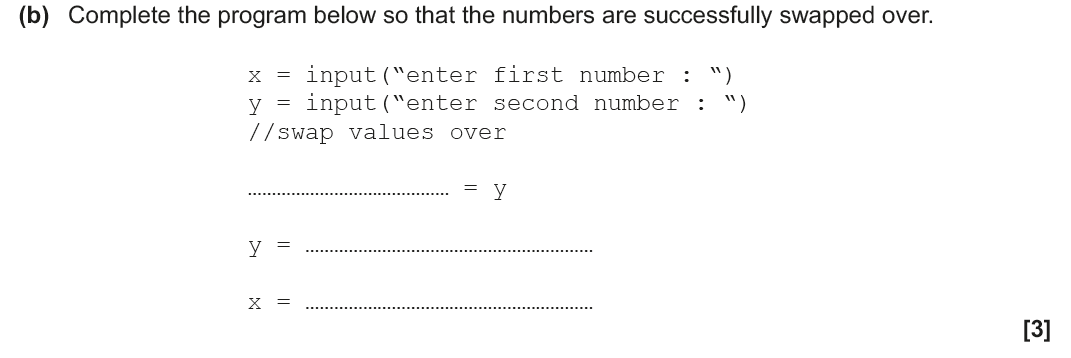 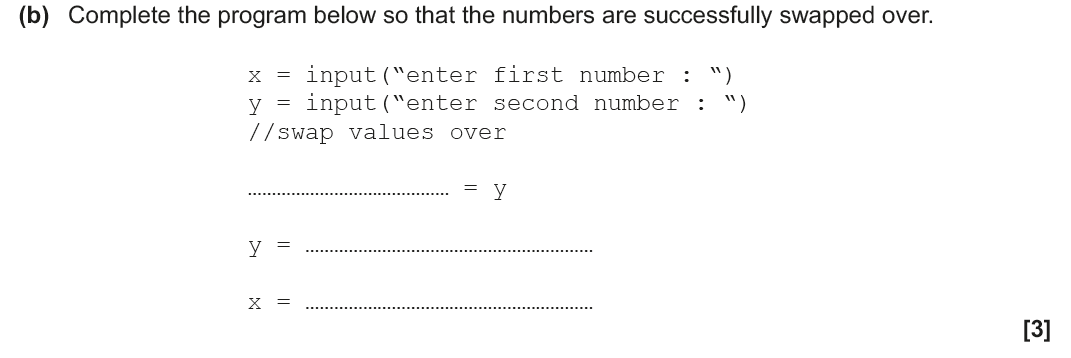 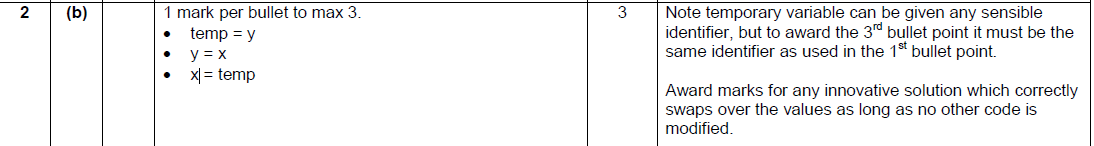 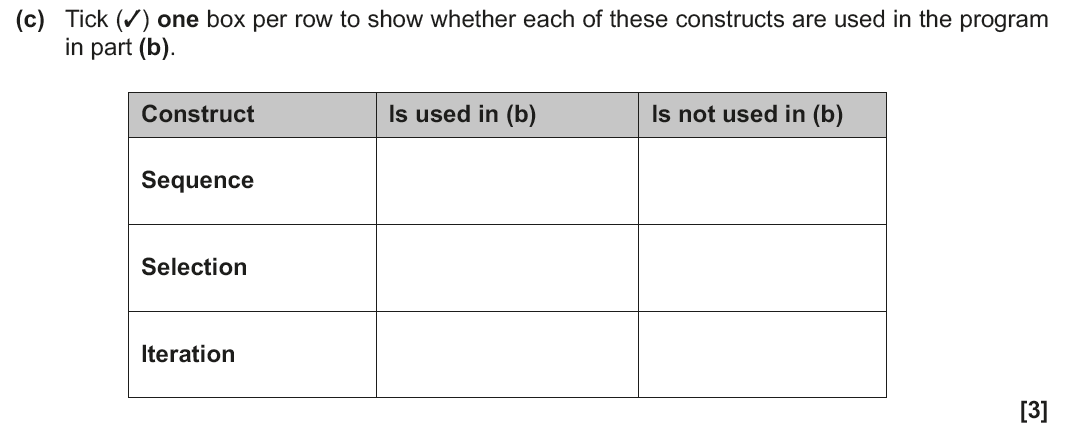 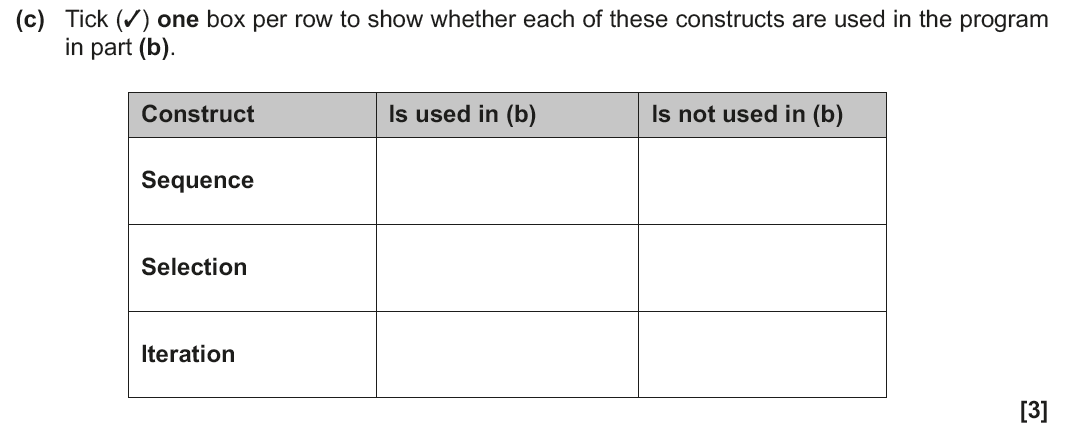 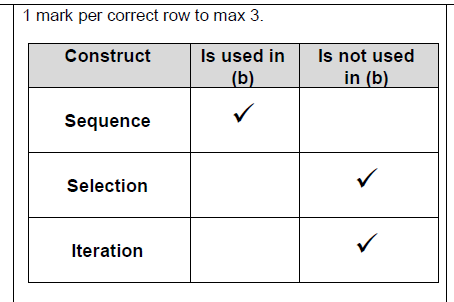 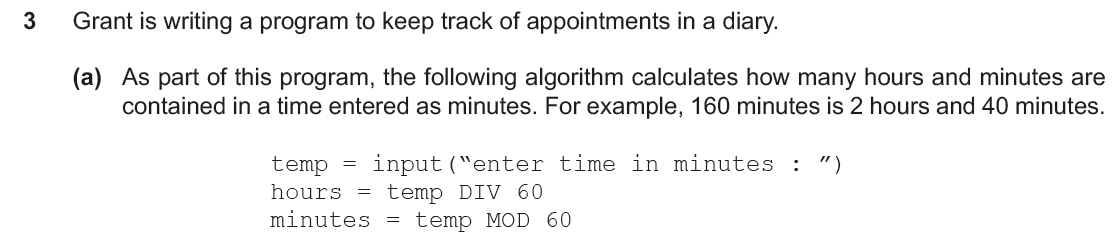 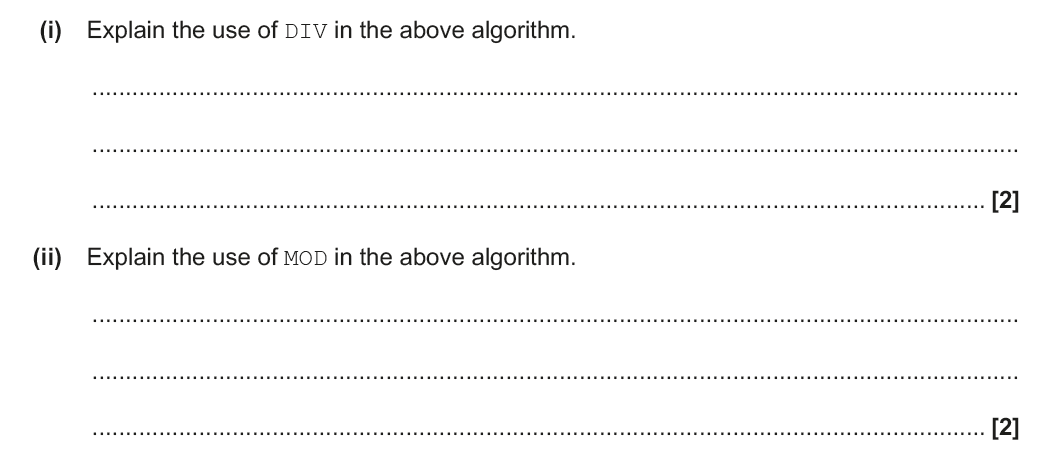 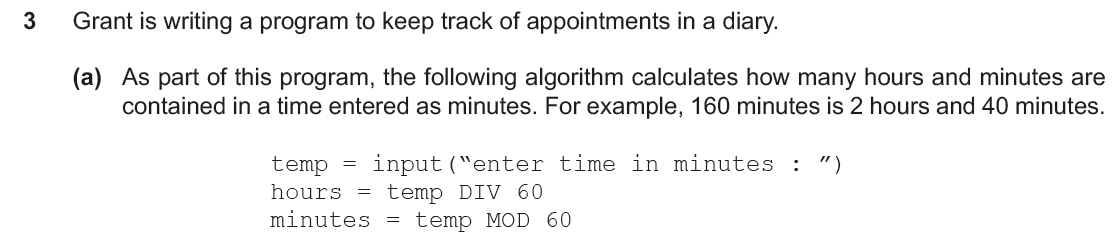 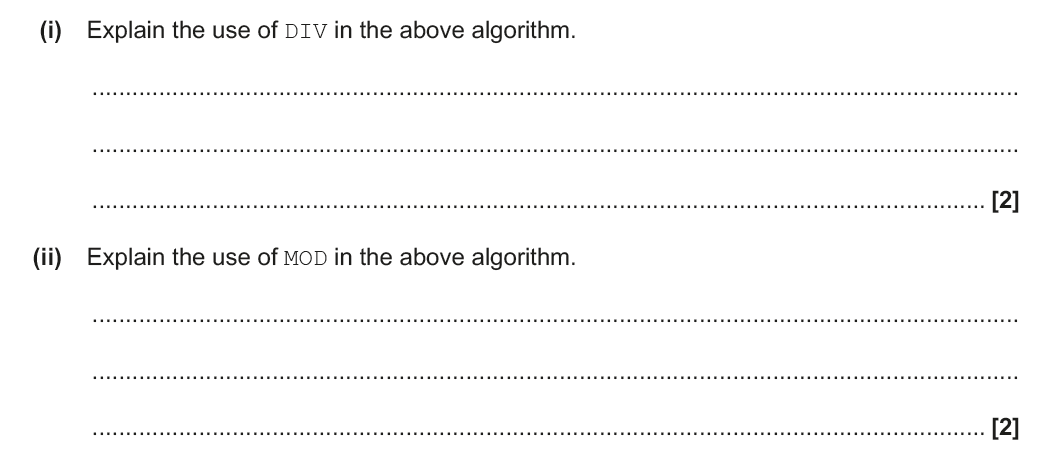 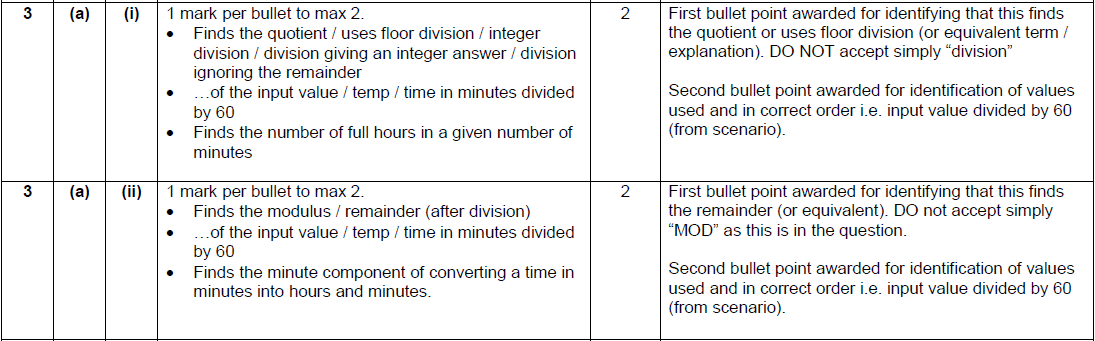 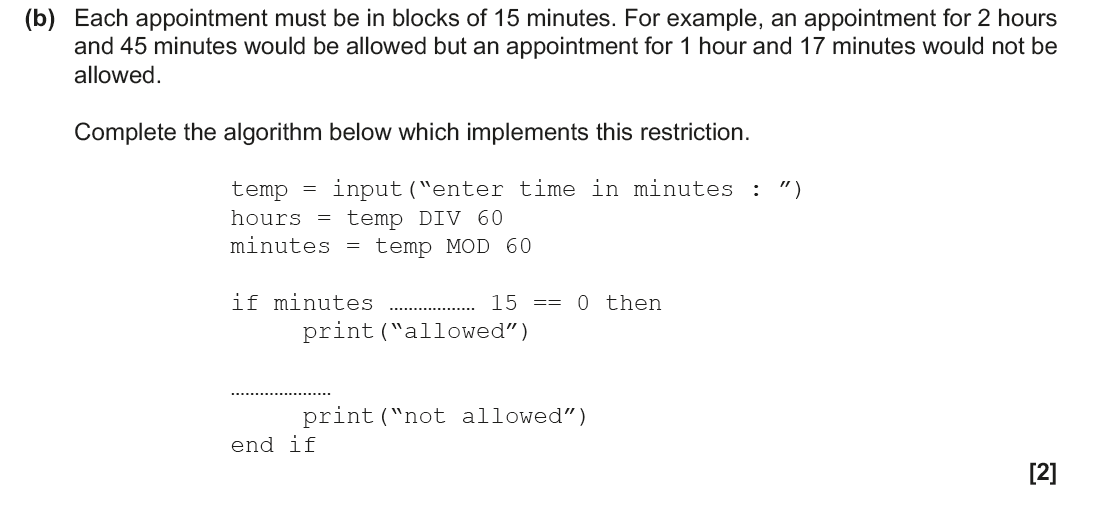 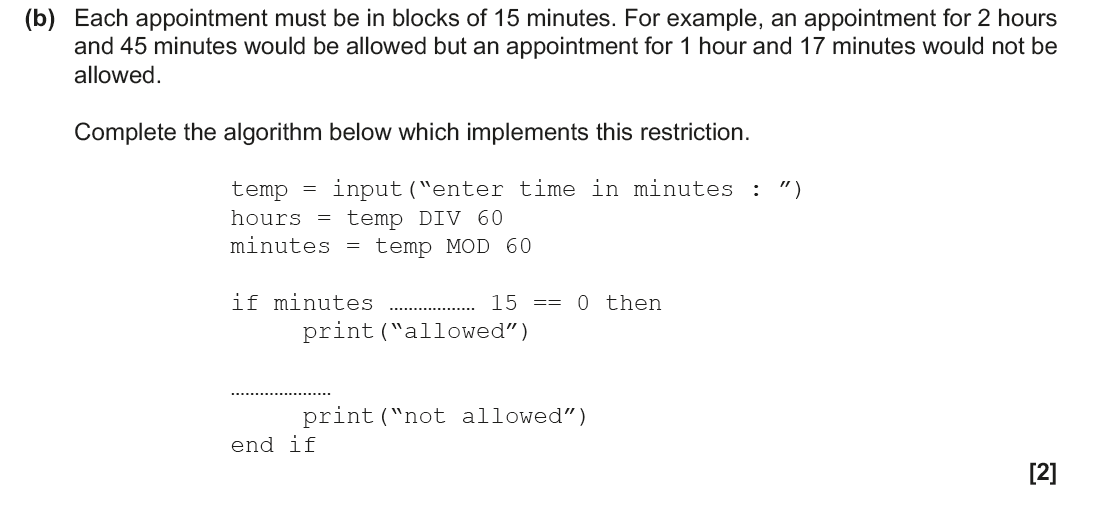 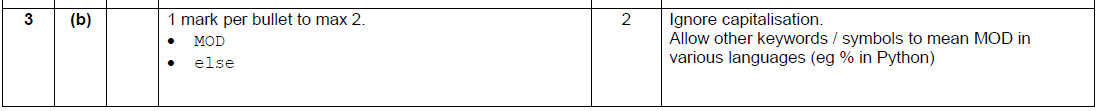 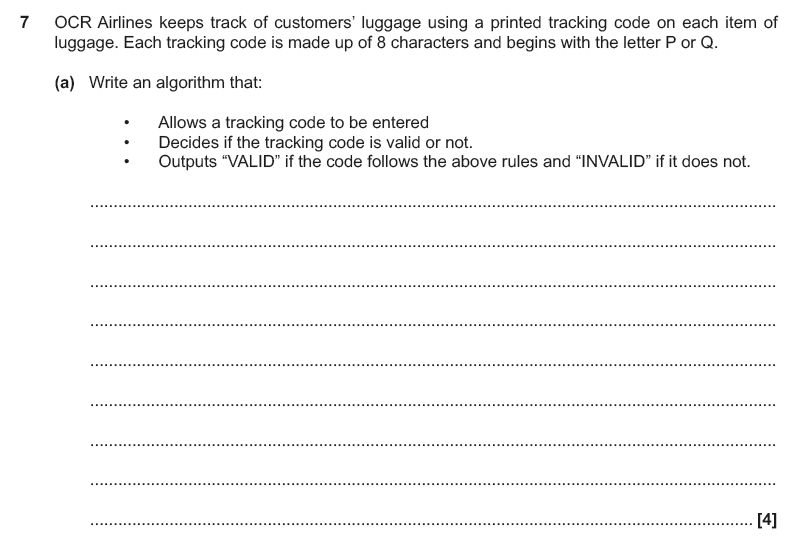 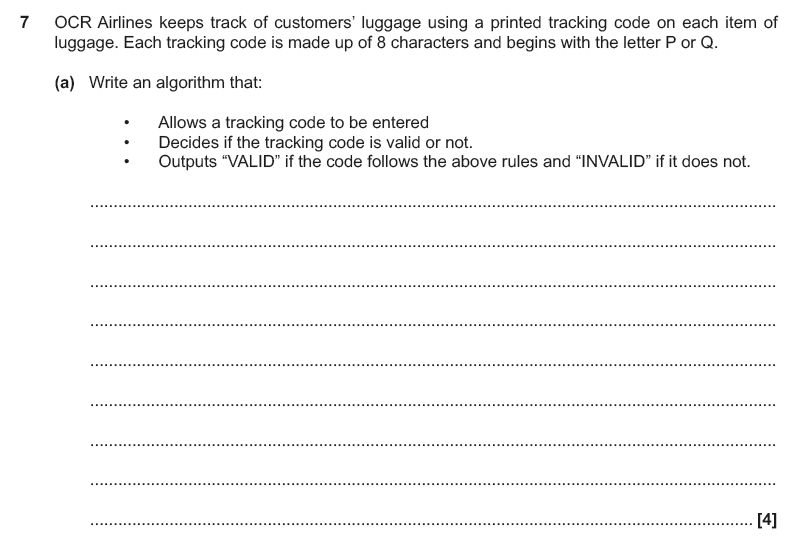 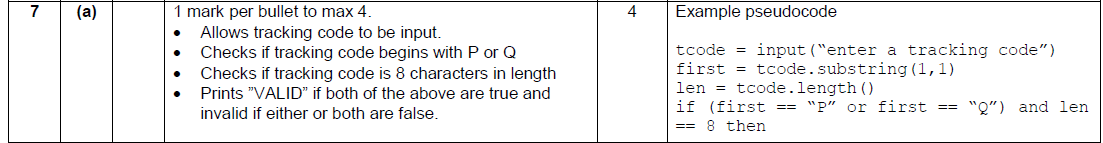 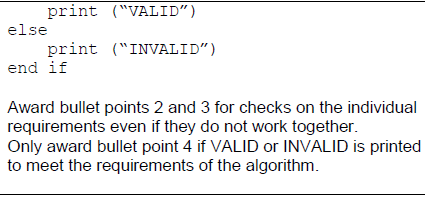 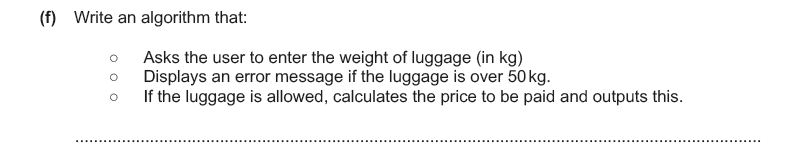 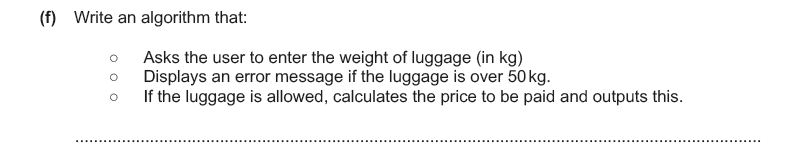 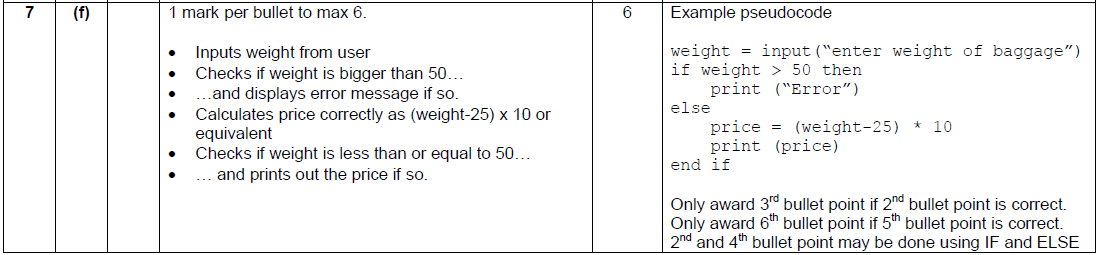 The formula for converting centigrade to Fahrenheit 
Fahrenheit = centigrade * 1.8 + 32
write an algorithm as a function that will perform this calculation, the function will need to take in 1 parameter values and return the result of this based on this calculation
The formula for converting centigrade to Fahrenheit 
Fahrenheit = centigrade * 1.8 + 32
write an algorithm as a function that will perform this calculation, the function will need to take in 1 parameter values and return the result of this based on this calculation
Function converttoFahrenheit(centigrade)
Fahrenheit = centigrade * 1.8 + 32
return Fahrenheit
The volume for calculating a cone is




Write an algorithm as a function that will perform this calculation, the function will need to take in 2 parameter values and return the result of this based on this calculation
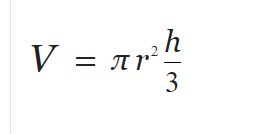 The volume for calculating a cone is
volume = 3.14*radius ^2 *height /3
write an algorithm as a function that will perform this calculation, the function will need to take in 2 parameter values and return the result of this based on this calculation
Function calculateConeVolume(radius, height) 
volume = (3.14*radius ^2) * height / 3
return volume
marks for
Creating and identifying the function name
passing in 2 parameter values
calculating the volume using these parameters
returning the volume value